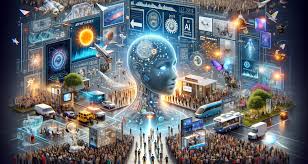 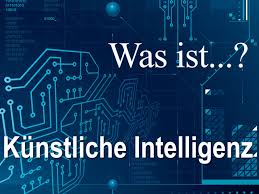 Künstliche Intelligenz in der Bildung– ein Überblick -
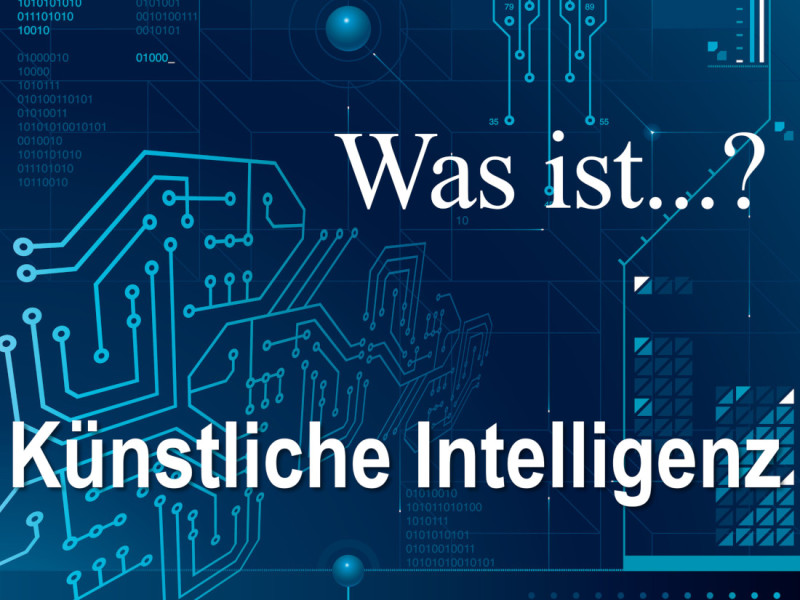 Prof. Dr. Wassilios Fthenakis
Stuttgart, am 15. März 2025
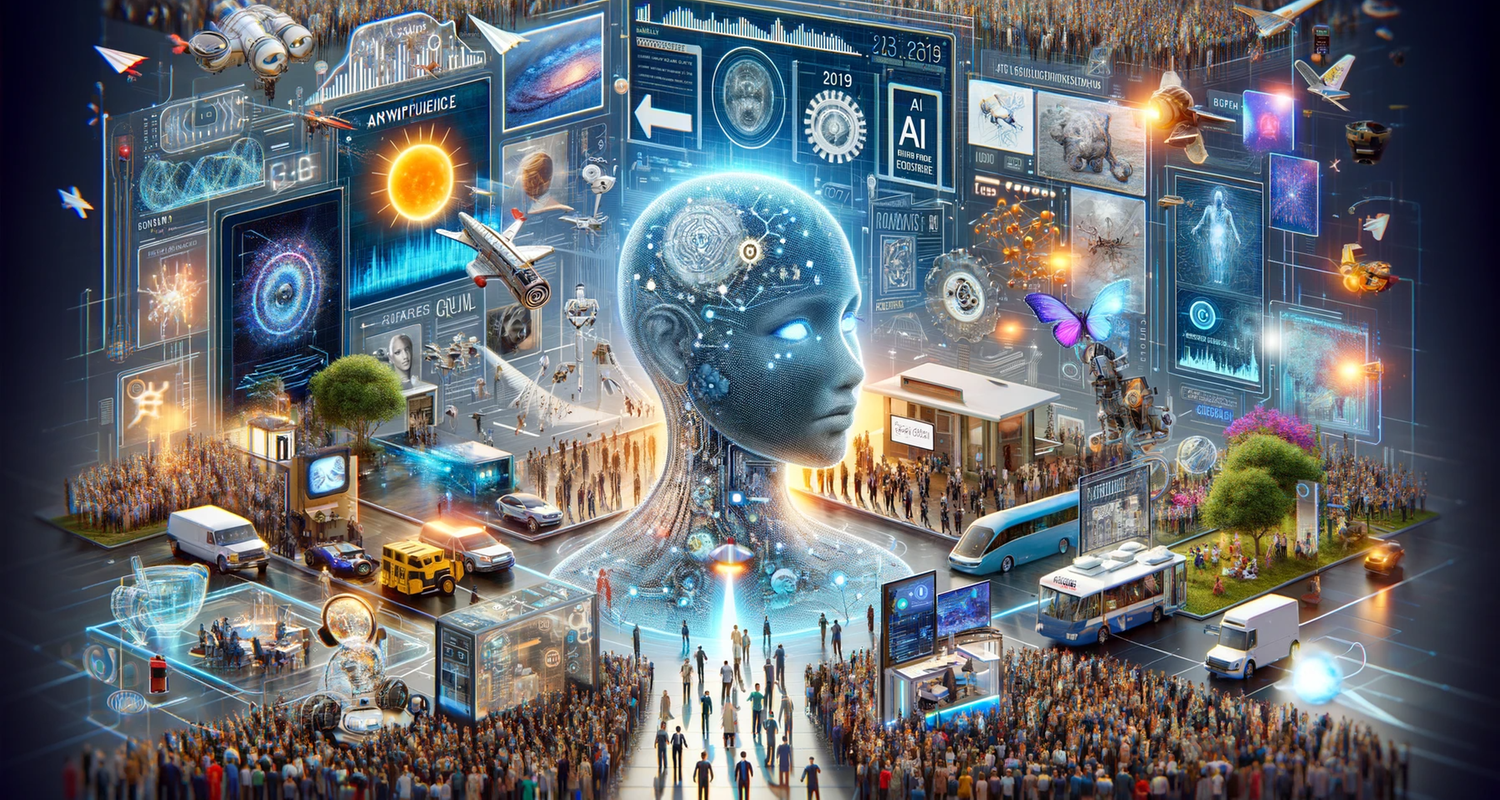 1.	Definition und Verortung der KI
2.	Geschichte der KI
3.	Bedeutung und Konzeptualisierung 	von KI
4.	Generative KI
5.	Der Nutzen von KI im Bildungsbereich
6.	Soziale Roboter: Charakteristika und 	Einsatzmöglichkeiten
7.	Früh beginnen: Stärkung von KI im 	vorschulischen Alter
8.	Einsatzmöglichkeiten von KI in der 	Schule
9.	Vor- und Nachteile von KI
10.	Die Zukunft der KI in der Bildung
Gliederung des Vortrags
Die Entwicklung von KI
Künstliche Intelligenz
In allen Bereichen des Lebens, insbesondere in den Bereichen: Arbeit, Bildung, Unternehmen, Wirtschaft, Gesundheit, Transport, Sicherheit, Landwirtschaft
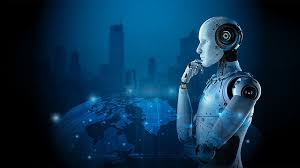 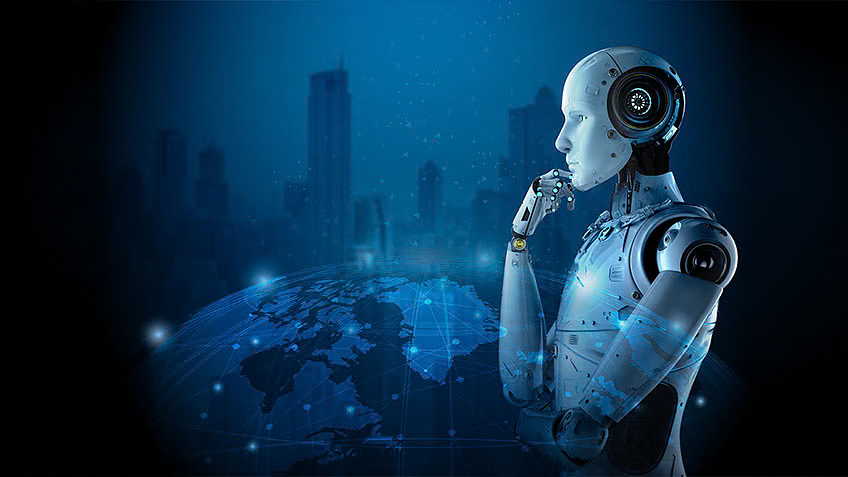 1.	
DEFINITION VON KI
Definition von KI
Definition von KI
Wang (2019) erweiterte die Definition von KI dahingehend, dass sie kognitive Aufgaben, insbesondere Lernen und Problemlösung, ausführen kann, anhand spannender technologischer Innovationen wie maschinelles Lernen, natürliche Sprachverarbeitung und neurale Netzwerke (Zawacki-Richter et al., 2019).
Was ist künstliche Intelligenz?
Künstliche Intelligenz bezeichnet die Fähigkeit einer Maschine , die kognitiven Funktionen eines Menschen, wie Lernen, Planen und Kreativität, zu replizieren.
KI ermöglicht es Maschinen , ihre Umgebung zu „verstehen“, Probleme zu lösen und auf ein bestimmtes Ziel hinzuarbeiten.
KI-Systeme sind in der Lage, ihr Verhalten bis zu einem gewissen Grad anzupassen, indem sie die Folgen früherer Handlungen analysieren und Probleme selbständig lösen.
KI-Definition(Vgl.Baidoo-Anu & Owuso, 2023; McCarthy, 2007; Su &. Zhong, 2022; Wang, 2019; Yang, 2022; Zawacki-Richter et al., 2019)
[Speaker Notes: Der Computer empfängt Daten (bereits vorbereitete oder durch Sensoren, z. B. eine Kamera, gesammelte), verarbeitet sie und reagiert auf si]
VERORTUNG DER KI
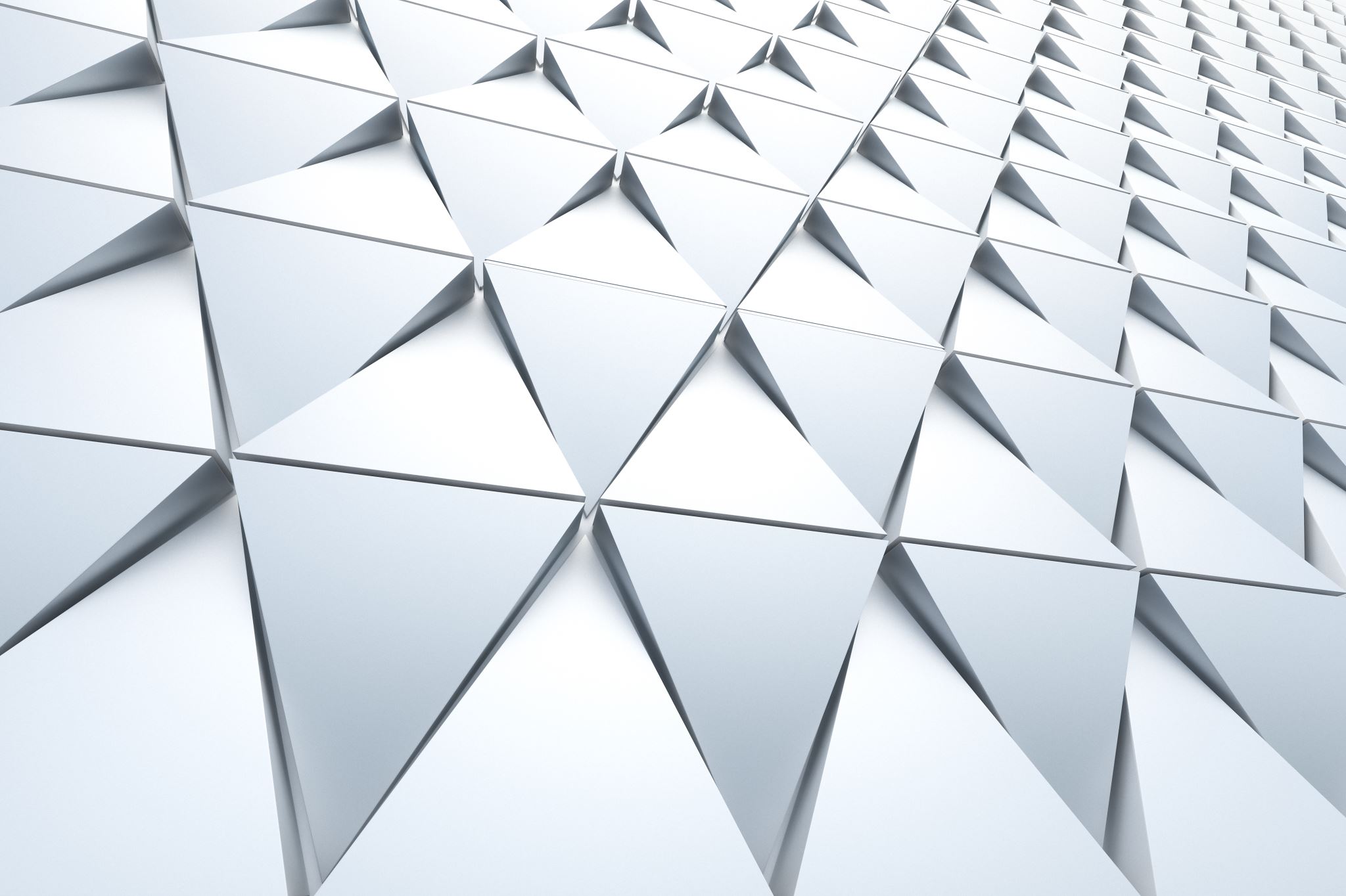 [Speaker Notes: , da KI hier durch die Personalisierung von Lernerfahrungen einen wesentlichen Beitrag leisten kann.]
Definition und Verortung von KI
KI entwickelte sich progressiv zu intelligenten Maschinen und Algorithmen, die denken und sich anpassen können, begründet auf Regeln und Umgebungsbedingungen, die menschliche Intelligenz nachahmen (McCarthy, 2007).
2.Die Geschichte der KI
[Speaker Notes: Die Idee intelligenter Automaten zu bauen, findet man bereits in der altchinesischen, der altgriechischen und indischen Kultur. Im chinesischen altphilosophischen Erzählband, Lie- Zi-Text, wird erwähnt, dass der fünfte König der Zhou Dynastie, König Mu, den begabten Ingenieur Yan Shi beauftragte, einen Automaten zu bauen, der menschenähnliches Verhalten zeigen sollte. Als er dem König den lebensgroßen Automaten präsentierte, konnte Yan Shi zeigen, dass er seinen Kopf bewegen und bei Berührung des Kinns singen konnte. Er war in der Lage, sich zu bewegen und bei Berührung der Hand posierte er und gab eine kurze Performance, am Ende zwinkerte er mit den Augen und machte den anwesenden Damen Avancen, worauf hin der König in Rage geriet, und Yan Shi hinrichten lassen würde, wenn letzterer den Automaten auf der Stelle nicht in Stücke gerissen hätte, um ihm zu zeigen, dass es sich um keinen lebendigen Menschen handelte. 
Hephaistos, Gott des Feuers, so berichtet die griechische Mythologie, hatte einen Automaten aus Bronze geschmiedet, der in der Lage war, große Steine auf Invasoren der Insel Kreta zu werfen und so die Insel zu verteidigen. Er bekam den Namen Atalos (Άταλως) und seine Aufgabe bestand darin, die Insel Kreta viermal im Jahre zu umkreisen, um ihren Schutz zu sichern.]
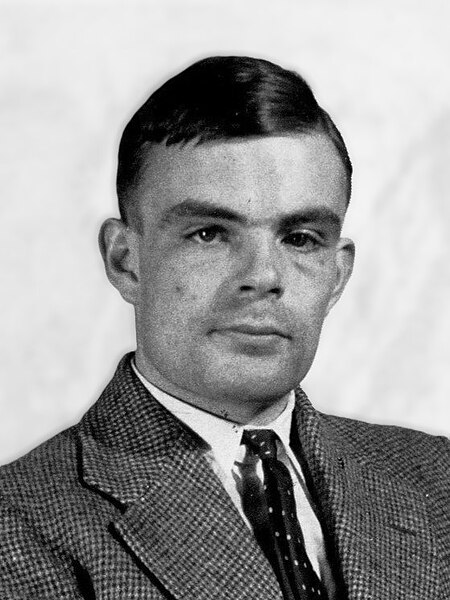 . 
COMPUTING MACHINERY AND INTELLIGENCE (1950)
Mind 49: 433-460.
Alan Turing (1912-1954)
William Grey Walter (1910-1977)Neurophysiologe
[Speaker Notes: Die 1940er und 1950er Jahre können als die "Geburtsjahre" der KI angesehen werden. Während des Zweiten Weltkriegs gehören Alan Turing und der Neurologe Grey Walter zu den Wissenschaftlern, die sich mit den Herausforderungen intelligenter Maschinen auseinandersetzen. Seit 1941 gehört Alan Turing zu den Pionieren auf diesem Gebiet. Er gehörte dem Ratio Club an, eine informelle Gruppe von Kybernetik- und Elektronikforschern im Vereinigten Königreich. Von ihm stammt auch der Begriff der „maschinellen Intelligenz“, den er 1947 einführte. In seinem Aufsatz "Computing Machinery and Intelligence" (erschienen 1950 in Mind), wird der Turing-Test vorgestellt. Dieser Test prüft die Fähigkeit einer Maschine, intelligentes Verhalten zu zeigen, das der menschlichen Intelligenz entspricht. Die zentrale Frage lautete allerdings für Turing nicht, ob eine Maschine denken kann, sondern ob sie ein Spiel gewinnen kann („Imitation Game“). Im Jahre 1943 schlugen Warren McCulloch und Walter Pitts ein Modell realer Vorgänge in neuronalen Strukturen vor, um zu klären, ob das Gehirn die Turing-berechenbaren Funktionen tatsächlich berechnen kann. Sie markierten damit den Beginn dessen, was heute als KI bekannt ist. 1949 zeigte Donald Hebb, wie die Verbindungsstärke von Neuronen angepasst werden kann, was heute als Hebbianisches Lernen bekannt ist.]
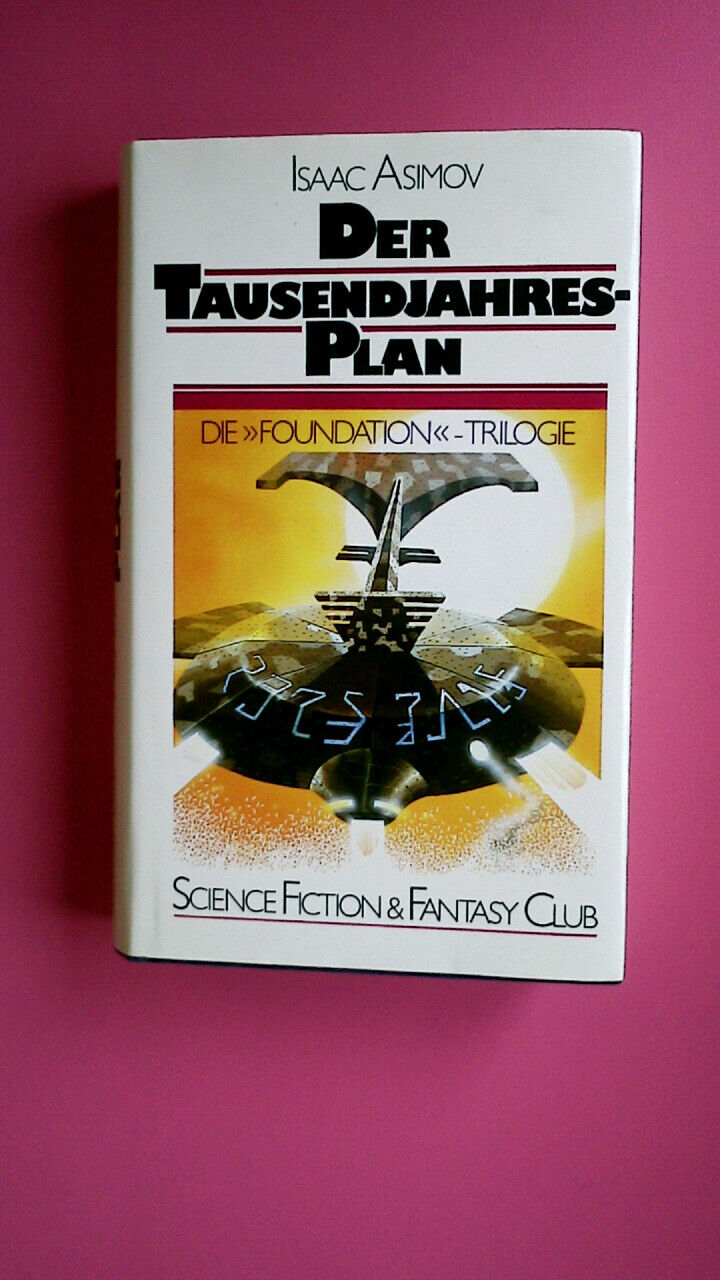 Isaac Asimov (1920-1992), greift die Idee der maschinellen Intelligenz  in seinem Roman „Der Tausendjahresplan“ auf
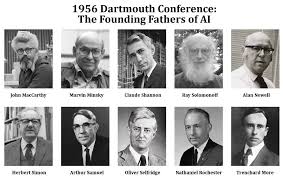 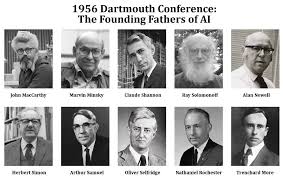 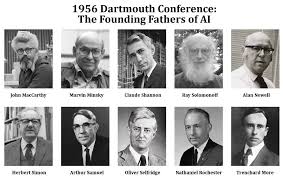 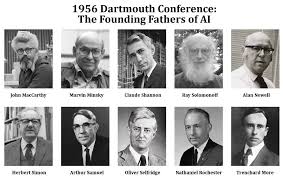 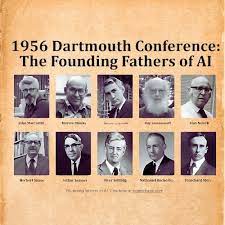 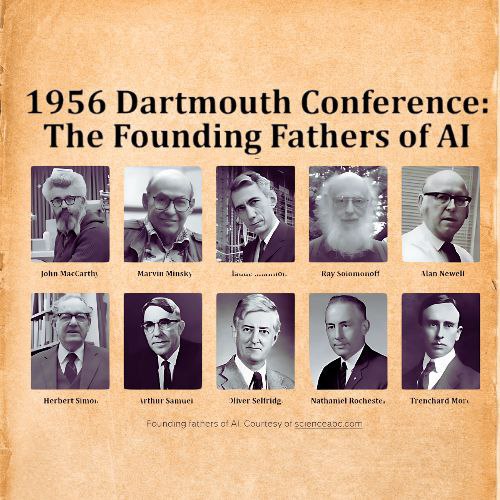 1956 Das Geburtsjahr der KI
Dartmouth-Konferenz (Datmouht College, New Hampshire, USA), im Jahre 1956, vom amerikanischen Computerwissenschaftler John McCarthy geprägt.
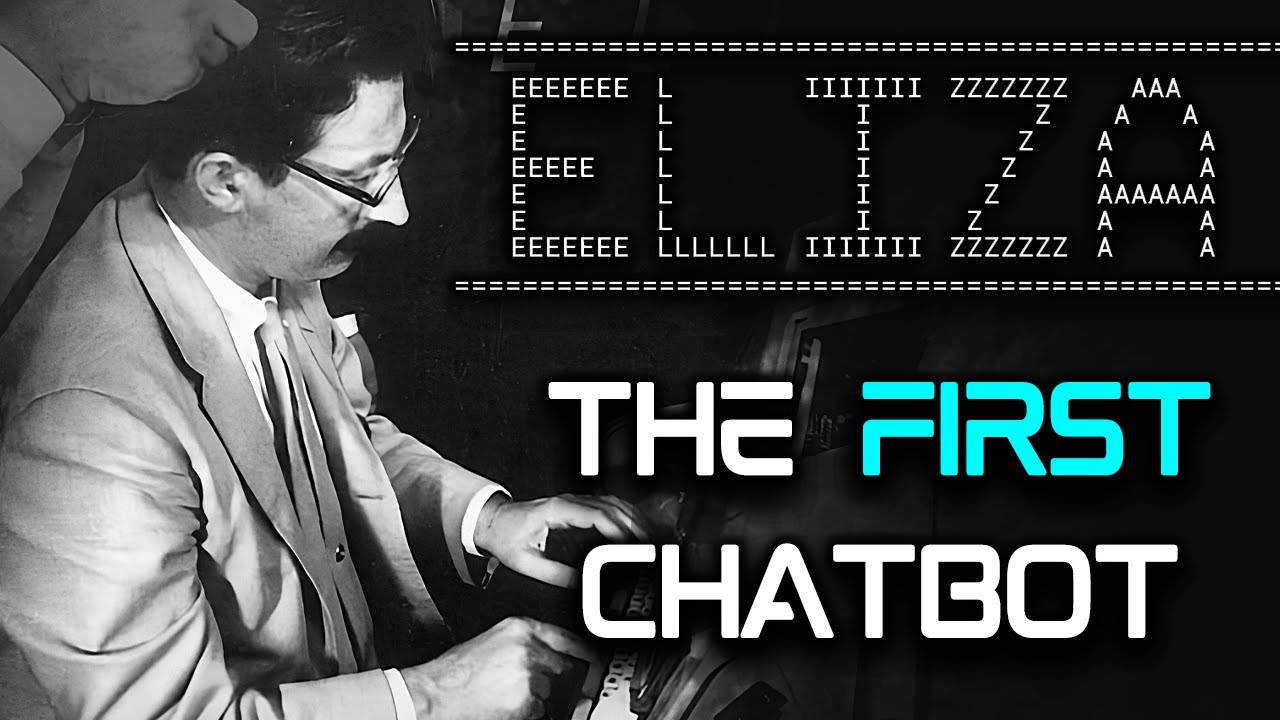 Die ersten Roboter
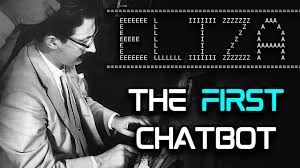 Der erste Roboter (General Motors)

ELISA (1965) von Joseph Weizenbaum
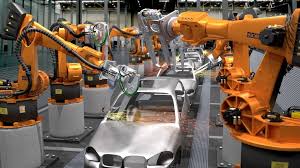 [Speaker Notes: Der erste Industrieroboter wird 1960 in einer Fabrik von General Motors in Betrieb genommen. Im Jahre 1965 entwickelte Joseph Weizenbaum am MIT „ELIZA“, ein frühes Beispiel für ein Programm zur Verarbeitung natürlicher Sprache. In den Siebzigern wird der erste anthropomorphe Roboter mit grundlegenden Fähigkeiten in Japan gebaut]
Die Krise und der Neuanfang der KI
[Speaker Notes: Die Zeit der Krise
 
In den Siebziger und teilweise in den Achtziger Jahren blieb das Interesse und der Erfolg für KI weitgehend aus. Dies war darauf zurückzuführen, weil sowohl die amerikanische als auch die britische Regierung die Finanzierung der Forschung auf diesem Gebiet einstellten. Die Automobilindustrie in Deutschland hat aber einen neunen Beginn initiiert.
 
Der neue Anfang
 
Mercedes-Benz testete das erste fahrerlose Auto, das die Grundprinzipien des modernen Automobils verkörpert. 1997 besiegt Deep Blue vom IBM, ein schachspielender Computer, zum ersten Mal, den amtierenden Weltmeister, Garry Kasparov. Neue Roboter wie Hondas ASIMOV und Kismet vom MIT werden zu Beginn des Millenniums entwickelt. Das Volumen digitaler Informationen geht in die Hunderte von Exabytes. Die KI hält 2002 in Form eines Staubsaugers, namens Roomba, Einzug in den Haushalt und vier Jahre später in die Geschäftswelt. Unternehmen wie Facebook, Twitter und Netflix begannen, um diese Zeit, KI einzusetzen.]
Der KI-Boom
[Speaker Notes: 2010 steigt die Zahl der weltweiten Internetnutzer über die 4 Milliarden-Grenze. KI erfährt einen echten Boom aufgrund der erfolgreichen Anwendung des maschinellen Lernens in Wirtschaft und in der Industrie 4.0. Der IBM-Computer Watson besiegt, im selben und im darauffolgenden Jahr, zwei ehemalige „Jeopardy“-Champions: er löste schnell komplexe Fragen mit Hilfe des Verständnisses natürlicher Sprache.  Google führte 2012 eine Android-App-Funktion namens "Google Now" ein, die dem Nutzer Informationen in Form von Vorhersagen liefert. Im Jahre 2014 der Chatbot "Eugene Goostman" gewinnt den renommierten "Turing-Test"-Wettbewerb und 2017 erfindet  Google den "Transformer" - eine moderne KI-Architektur, die die Grundlage für die generative KI bilden wird. 2018: Der IBM "Project Debater" debattierte mit zwei Meister-Debattierern über komplexe Themen und schnitt dabei hervorragend ab. Und schließlich 2019 erreicht Googles AlphaStar den Rang eines Großmeisters im Videospiel StarCraft 2 und übertrifft damit alle bis auf 0,2 % der menschlichen Spieler.]
Mit dem Jahr 2020 beginnt für die KI eine verheißungsvolle Entwicklung
2020: OpenAI testet in der Beta-Phase GPT-3
2021: DALL-E
2022: Einführung des ChatGPT  (3.5 und 4.0) durch OpenAI
2023: Das EU-KI-Gesetz wird europäisches Recht
2023: UNESCO Expertise zur ethischen Verwendung von KI
[Speaker Notes: Mit dem Jahr 2020 beginnt für die KI eine verheißungsvolle Entwicklung: In diesem Jahr testet OpenAI in der Beta-Phase GPT-3, ein fortschrittliches Modell, das ein Deep-Learning-Modul verwendet, um Code, Gedichte und andere Schreibaufgaben zu erstellen. Es produziert Inhalte, die von Menschen erstellten Inhalten kaum zu unterscheiden sind. 

Ein Jahr danach 2021, entwickelte dieselbe Firma DALL-E, das Bilder verarbeiten kann, um genaue Bildunterschriften zu generieren, und damit das Verständnis der KI für die visuelle Welt verbessert. 

2022 erobert Open AI mit der Einführung von ChatGPT die Welt (CHATGPT, 3.5 & 4.0). Gleichzeitig wächst aber auch der Wunsch nach Regulierung. Die mit KI-zusammenhängenden Vorbehalte und die erkannten Risiken, die in dieser Technologie stecken, haben die Politik auf den Plan gerufen. 

2023 wird das EU-KI-Gesetz in europäisches Recht umgesetzt, während andere Länder sich mit KI-Regelungen begnügen. 

Die UNESCO hat 2023 ihre Expertise vorgelegt, die sich u. a. auch mit ethischen Fragen der KI-Anwendung auseinandersetzt und Richtlinien für die Mitgliedsstaaten präsentiert.]
Aktuelle Entwicklungen in der KI
Internationale Hauptakteure, wie Microsoft, Open AI, Google, Anthropic und Meta legen verbesserte Versionen von KI-Modellen vor, wie z. B. Copilot, Gemimi, GPT-4V und GPT-4 Turbo, Claude etc., verbessern ihre generativen KI-Modelle wie Lama von Meta, GPT-4V und GPT-4 Turbo, Falcon 40-B von U.A.E. u.a. 

Microsoft bringt Copilot generative KI in die Arbeitswelt, das in Office 365-Apps wie Word, Exel.MS Teams, PowerPoint integriert wird.
Unternehmen wie BMW und Tesla führen humanoide Roboter in ihre Fabriken ein und Programming Assistenten wie Copilot X & Github Copilot. Databricks Assistant & Amazon Bedrock revolutionieren die Softwareentwicklung.
Aktuelle Entwicklungen in der KI
Aktuelle Entwicklungen in der KI
Gegenwärtig führen Microsoft und Samsung kleine Sprachmodelle wie Phi-2 und geräteinterne KI ein und diese Entwicklung ist in den kommenden Jahren nicht mehr aufzuhalten. Vielmehr erwarten wir eine Vielfalt an neueren KI- Anwendungen, die auch die Bildung revolutionieren werden.
[Speaker Notes: Internationale Hauptakteure, wie Microsoft, Open AI, Google, Anthropic und Meta legen verbesserte Versionen von KI-Modellen vor, wie z. B. Copilot, Gemimi, GPT-4V und GPT-4 Turbo, Claude etc.,  verbessern ihre generativen KI-Modelle wie Lama von Meta, GPT-4V und GPT-4Turbo, Falcon 40-B von U.A.E. u.a. Microsoft bringt Copilot generative KI in die Arbeitswelt, das in Office 365-Apps wie Word, Exel.MS Teams, PowerPoint integriert wird. Unternehmen wie BMW und Tesla führen humanoide Roboter in ihre Fabriken ein und Programming Assistenten wie Copilot X & Github Copilot, Databricks Assistant & Amazon Bedrock revolutionieren die Softwareentwicklung. Gegenwärtig führen Microsoft und Samsung kleine Sprachmodelle wie Phi-2 und geräteinterne KI ein und diese Entwicklung ist in den kommenden Jahren nicht mehr aufzuhalten. Vielmehr erwarten wir eine Vielfalt an neueren KI- Anwendungen, die auch die Bildung revolutionieren werden. Dabei bleibt die Frage zu beantworten, ob die Technologie oder der Mensch den Ton der Musik geben wird. Mit der Bildung 5.0 ist die Richtung vorgegeben: Das Kind hat die Kompetenzen zu erwerben, die es befähigen, autonom und in sozialer Verantwortung die Entscheidung zu treffen, ob, wann, mit wem und für welchen Zweck KI-Anwendungen in Anspruch genommen werden.]
3.Bedeutung und Konzeptualisierung von KI
Welche Bedeutung hat die KI?

KI ist ein wichtiger Bestandteil der digitalen Transformation der Gesellschaft. Der Einsatz von KI bei vielen Gütern und Dienstleistungen ist kaum noch wegzudenken, und weitere Veränderungen sind absehbar, auch in den Bereichen Arbeit, Unternehmen, Wirtschaft, Gesundheit, Sicherheit, Landwirtschaft und vor allem in der Bildung.
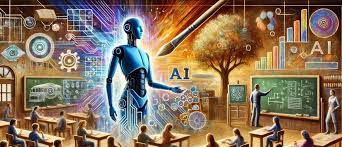 Arten von KI
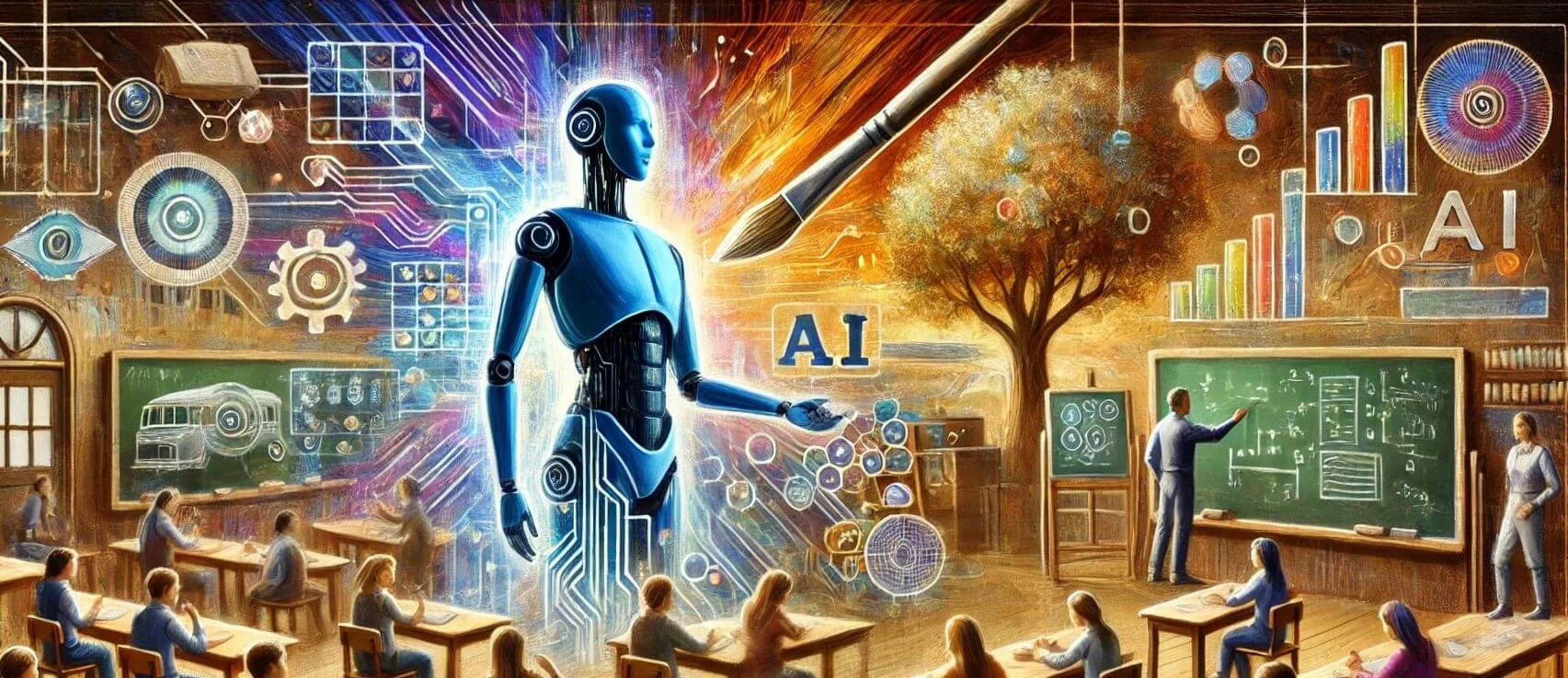 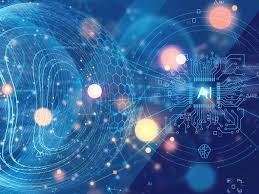 Arten von KI
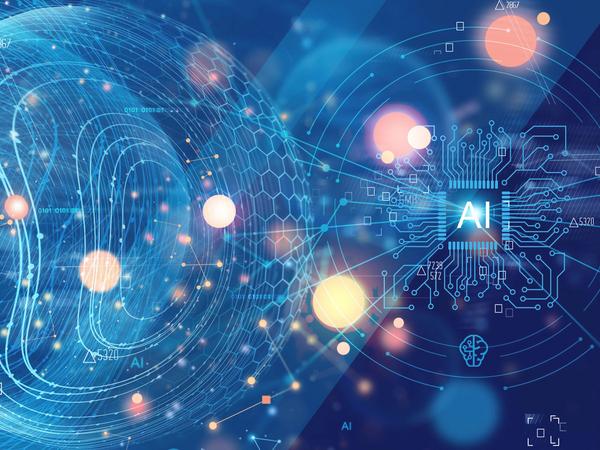 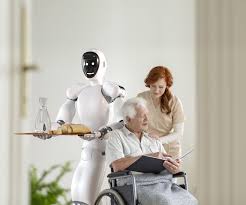 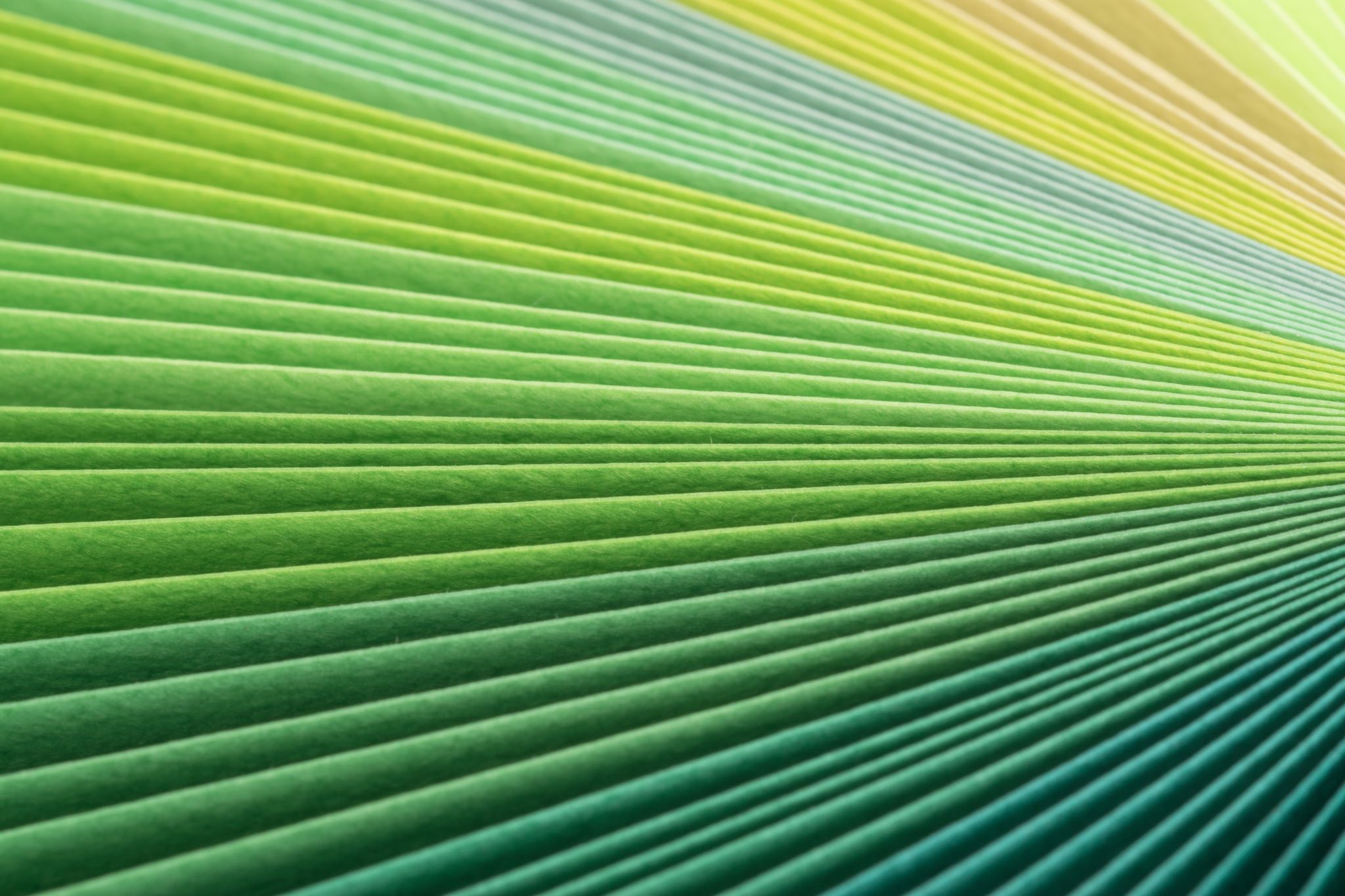 [Speaker Notes: KI wird in großem Umfang eingesetzt, um personalisierte Empfehlungen zu geben, beispielsweise auf der Grundlage früherer Suchanfragen und Käufe oder anderer Verhaltensweisen. Auch im Einzelhandel spielt die KI eine äußerst wichtige Rolle, da sie zur Produktoptimierung, Bestandsplanung, Logistik usw. eingesetzt wird.
Suchmaschinen liefern Ergebnisse auf der Grundlage der riesigen Datenmengen, die die Nutzer im Internet eingeben.

Suchmaschinen liefern Ergebnisse auf der Grundlage der riesigen Datenmengen, die die Nutzer im Internet eingeben.
Smartphones nutzen künstliche Intelligenz, um ihren Nutzern optimierte und personalisierte Einstellungen zu bieten. Der virtuelle Assistent fungiert als persönlicher Sekretär des Nutzers: Er beantwortet Fragen, gibt Empfehlungen und erinnert an Termine. Er ist auch ein Online-Konversationspartner, der sich an die individuellen Eigenschaften einer bestimmten Person anpasst, indem er die Umgebung des Nutzers, die Bandbreite seiner Interessen und Gewohnheiten berücksichtigt.

Maschinelle Übersetzungs- und Untertitelungssoftware, die auf geschriebener oder gesprochener Sprache basiert, nutzt künstliche Intelligenz, um Übersetzungen zu erstellen und zu verbessern.
Intelligente Thermostate analysieren unser Verhalten, um Energie zu sparen, während intelligente Städte auf KI-gestützte Verkehrsregelungssysteme setzen, um die Anbindung zu verbessern und Staus zu verringern.]
Modelle zur Konzeptualisierung der KI
Das Modell von Ng et al. (2021)
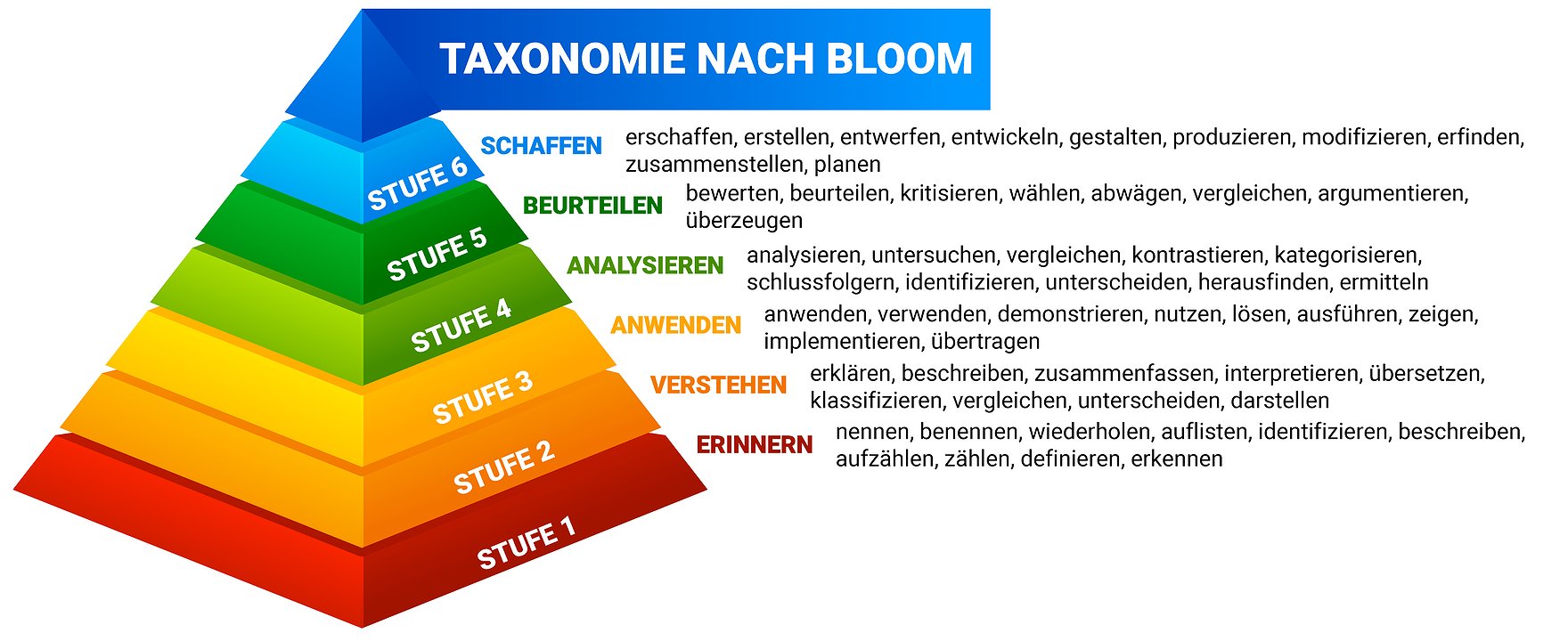 1.	Wissen und Verstehen von KI
2.	Nutzen und Anwenden von KI
3.	Bewertung und Generierung von KI
	Die Taxonomie nach Bloom
[Speaker Notes: Wie definierten die Autoren KI-Literacy
Vor KI-Literacy entstand der Begriff digitale Literacy, welcher grundlegende computerbezogene Konzepte und Fertigkeiten beinhaltete. Es wurden 3, Aspekte der Förderung von KI-Literacy identifiziert:
Wissen und Verstehen von KI
Lernende sollen grundlegende Konzepte, Fertigkeiten, Wissen und Einstellungen zu KI erwerben, die keine vorherigen Kenntnisse erfordern. Sie sollten die Technologie hinter KI verstehen (Burgsteiner et al., 2016; Kandlhofer et al., 2016). 
Nutzen und Anwenden von KI
Lernende sollen wissen, wie sie KI-Konzepte in verschiedenen Kontexten und Anwendungen des Alltagslebens nutzen können. KI-Denken bezieht sich auf die Konstruktion von Logik und Algorithmen zur Förderung des Verständnisses der Lernenden, wie man Wissensgrundlagen zur Problemlösung nutzt, die Logik der Programme versteht und mit unstrukturierten Daten umgeht (Vazhayil et al., 2019).
Bewertung und Erzeugung von KI
KI erweitert die menschliche Intelligenz mit digitaler Automatisierung, involviert die Lernenden in Denkaktivitäten höherer Ordnung. In einigen Studien wird KI-Literacy neben Wissen und Nutzung mit Konzepten und Praktiken um zwei weitere Kompetenzen erweitert, die Lernende dazu befähigen, KI-Technologien kritisch zu bewerten, mit KI zu kommunizieren und effektiv zusammenzuarbeiten (z. B. Long & Magerko, 2020). So förderten Han et al. (2018) das wissenschaftliche und technologische Wissen der Lernenden, was dann in wissenschaftlichem, forschungsbegründeten Lernen angewandt wurde, um praktische Probleme zu lösen
Die Taxonomie von Bloom
Die genannten Aspekte von KI-Literacy könnten möglicherweise den kognitiven Bereichen in der Taxonomie von Bloom (1956) zugeordnet werden. hierbei handelt es sich um einen Ansatz zur Kategorisierung der Stufen von Denkfertigkeiten und des geordneten Denkens, die in verschiedenen Lernkontexten erforderlich sind.  Demnach finden sich 6 Stufen, die jeweils ein höheres Niveau an Komplexität und geordnetem Denken erforderlich machen. Die Stufen werden als sukzessiv verstanden, sodass ein Niveau zuerst bewältigt werden muss, bevor die nächste Stufe erreicht werden kann (Bloom 1956: Huitt, 2011). Demnach beziehen sich die meisten verfügbaren Studien auf das in (a) genannte Niveau.]
Das Modell von Huang (2021)
[Speaker Notes: Huang (2021) definierte 3 Schlüsselkompetenzen von KI-Literacy: Wissen (unterteilt in Fertigkeit und kulturelle Kompetenz), Teamkompetenz (unterteilt in Fähigkeit zu Teamwork und zu Zusammenarbeit zwischen Mensch und Tool), sowie Lernen (unterteilt in kognitive Kompetenz und Kompetenz zu eigenständigem Lernen). 
Kompetenz des Wissens
Nach Frezza et al. (2020) wird Wissen als vorrangig intellektuelle Qualitäten beschrieben, die sich auf die Beherrschung von Schlüsselkonzepten und inhaltlichem Wissen beziehen. Im Hinblick auf die KI-Bildung bedeutet Kompetenz des Wissens die Förderung logischen und kritischen Denkens sowie die Beherrschung geeigneter Lernmethoden mit dem Ziel einer Förderung des Lernprozesses. 
 Kompetenz der Fertigkeit
Hierbei geht es um mehr praktische Fertigkeiten, die mit Praxiserfahrung und in der Interaktion mit anderen erworben werden.
Kulturelle Kompetenz
Der Kontext repräsentiert relevante und authentische Situationen in Zusammenhang mit Problemen/ Fragen und Aspekten der Arbeit, in denen sich Kompetenzen manifestieren. Es ist von entscheidender Bedeutung, ein Curriculum zu entwickeln, das die kulturellen Kompetenzen der Lernenden berücksichtigt. Auch nach Dixon et al. (2021) sollte Unterricht die wichtigen kulturellen Kompetenzen betonen. Nach Huang (2021) sollte kulturelle Kompetenz, neben Verständnis für verschiedene kulturelle Hintergrundbedingungen, humanistische Ideen beinhalten, die durch KI-Bildung angeleitet oder entwickelt werden können.
Teamkompetenz
Nadal et al. (2015) behaupten, dass die fortschreitende Innovation mit dem Erfordernis verschiedener Fertigkeiten und einem hohen Niveau von Spezialwissen nur durch Teamwork bewältigt werden kann. Von daher sollte Teamwork-Kompetenz als Schlüsselfaktor in der Bildung bewertet werden. Die Arbeit in Teams erfordert Fertigkeiten zur Kommunikation und Gestaltung sozialer Beziehungen sowie die Nutzung spezifischer technologischer Tools im Prozess der Zusammenarbeit.
Kompetenz zu Teamwork 
Teamwork-Kompetenz wird von Torrelles et al. (2011) als eine Gruppe von Wissen, Fertigkeiten und Einstellungen definiert, die für die Arbeit mit anderen zur Lösung von Aufgaben, Zum Erreichen gemeinsamer Ziele, zum Teilen von Information, zur Verteilung von Aufgaben, zur Übernahme von Verantwortlichkeit, zur Problemlösung und zum Beitragen an Verbesserung und kollektiver Entwicklung erforderlich sind. In der KI-Bildung wird Wert gelegt auf interpersonale Beziehungen und die Bewältigung von Projekten im Team, was die Lernenden dazu befähigt, Probleme durch Diskussion und Aushandlung zu identifizieren und zu lösen (Huang, 2021).  
2.2.Kompetenz zur Zusammenarbeit zwischen Mensch und Tool
In dieser sich rasch verändernden innovativen Technologie ist die Zusammenarbeit zwischen Mensch und Maschine unerlässlich. Diese beinhaltet das Erkennen und die geschickte Nutzung der Technologie, welche sich auf das Verständnis der KI-Bildung und in der Folge der KI-Literacy auswirken kann. 
Kompetenz des Lernens
Aufgrund ihrer zentralen Rolle bezüglich Qualität des Lernens und Leistungen wurde Lernkompetenz zu einem der Schlüsselkonstrukte in der Bildung (Letina, 2020). Nach Martinková et al. (2020) sind Lernkompetenzen und Lernen von zentraler Bedeutung in der Wissensgesellschaft. Zusammengefasst fokussiert Lernkompetenz auf selbst reguliertes Lernen, metakognitive Fertigkeiten und die Optimierung des Lernprozesses.
Kompetenz zu eigenständigem Lernen
Nyhan (1991) beschreibt Kompetenz zu eigenständigem Lernen als Konzept, das Menschen dazu befähigt, in verschiedenen Situationen ihres Lebens zu lernen. Das heißt, sie können Wissen, das sie in einer Situation gewonnen haben, in einen anderen Kontext transferieren. Es wird zudem als eine Kompetenz angesehen, die Personen bewusst und offen für Gelegenheiten zum Lernen in ihrem Alltagsleben macht.  Huang (2021) ist der Meinung, dass mit KI-Bildung Lernende die Notwendigkeit und Entwicklung von Gewohnheiten des eigenständigen Lernens erkennen können, da sie wissen, wie Maschinen Algorithmen lernen und das autonome Lernen von Maschinen verstehen.
Kognitive Kompetenz
Yilmaz (2020) beschreibt kognitive Konstruktion als eine psychologische Konstruktion, die nicht direkt beobachte, aber aus dem Verhalten oder der Leistung eines Individuums bei inhaltlich relevanten Aufgaben abgeleitet werden kann. Die OECD (2003) bestimmte drei Ebenen zur Feststellung des Niveaus der kognitiven Kompetenz: Die Ebene der Reproduktion bezeichnet schon bekannte Lerninhalte oder vormals genutztes Wissen. Die Ebene der Herstellung von Zusammenhängen, beinhaltet, dass weniger allgemein bekannte Inhalte interpretiert und erklärt werden, um für außergewöhnliche Problemlösung genutzt werden. Auf der Ebene der Reflexion ist Verständnis notwendig für Kreativität und wissen für die Lösung komplexer Probleme. Kognitive Kompetenz wird durch KI-Literacy geschult.]
4.Generative KI
Generative KIIn der Literatur werden zwei unterschiedliche Richtungen identifiziert:
Generative Adversarial Network (GAN
Generative Pre-Trained Transformer (GPT) (Abukmeil et at., 2021; Brown et al., 2020; Hu, 2022; Gui et al., 2021).
Generative Adversarial Network (GAN)(Erstmals von Goodfellow (2014) vorgestellt
[Speaker Notes: GAN nutzt zwei neurale Netzwerke (Generator und Diskriminator Netzwerk). Das generator-Netzwerk erzeugt synthetische Daten (z. B. Bilder eines Gesichtes), während das Diskriminator-Netzwerk die Echtheit des Inhalts überprüft, um zu bestimmen, ob der Inhalt authentisch ist oder nicht. Dieser Prozess der Verifikation wird fortgesetzt, bis das Diskriminator-Netzwerk nicht mehr dazu imstande ist, zwischen dem synthetischen und realen Inhalt zu unterscheiden und der synthetische als real anerkannt wird (Hu, 2022). GAN wird vorrangig für Spracherzeugung, Graphik und Video genutzt (Hu, 2022). 
GPT-Modelle nutzen hingegen große Mengen öffentlich verfügbarer digitaler inhaltlicher Daten (natural language processing), um menschenähnlichen Text in verschiedenen Sprachen zu lesen und zu produzieren und sie können Kreativität zeigen, indem sie,  von einer Notiz bis zu einem vollständigen Forschungsartikel überzeugende (oder nahezu überzeugende) Texte zu fast jedem Thema verfassen (Aydin & Karaaslan, 2023). Diese Modelle sind sogar dazu imstande, Nutzer in menschenähnliche Konversationen zu involvieren. GPT-3, eine Weiterentwicklung früherer Modelle, wurde zur Grundlage des Sprachmodells Chat-GPT, das Aufmerksamkeit in verschiedenen Bereichen und auch in der Bildung weckte (Williams, 2023; Tate, 2023). 
Die außerordentlichen Fähigkeiten von ChatGPT zur Erfüllung komplexer Aufgaben im Feld der Bildung hat auf Seiten der Pädagogen gemischte Gefühle hervorgerufen, da dieser Fortschritt in der KI die gebräuchliche pädagogische Praxis zu revolutionieren scheint. Von daher stellt sich die Frage, ob ChatGPT und andere generative KI die Zukunft für Unterricht und Lernen sind oder eine Bedrohung des pädagogischen Felds. 


Über multiple Wiederholungen der Herstellung eines neuen Bildes und Feedback, ob es als real durchgehen kann, produziert das System zunehmend realistischere Fakes. Neben harmlosen Anwendungen, wie in der Kunst, können generative Netzwerke auch dazu genutzt werden, hyperrealistische Deepfakes herzustellen. Mit KI generierte Medien werden immer realistischer und nicht mehr unterscheidbar von realen Medien.]
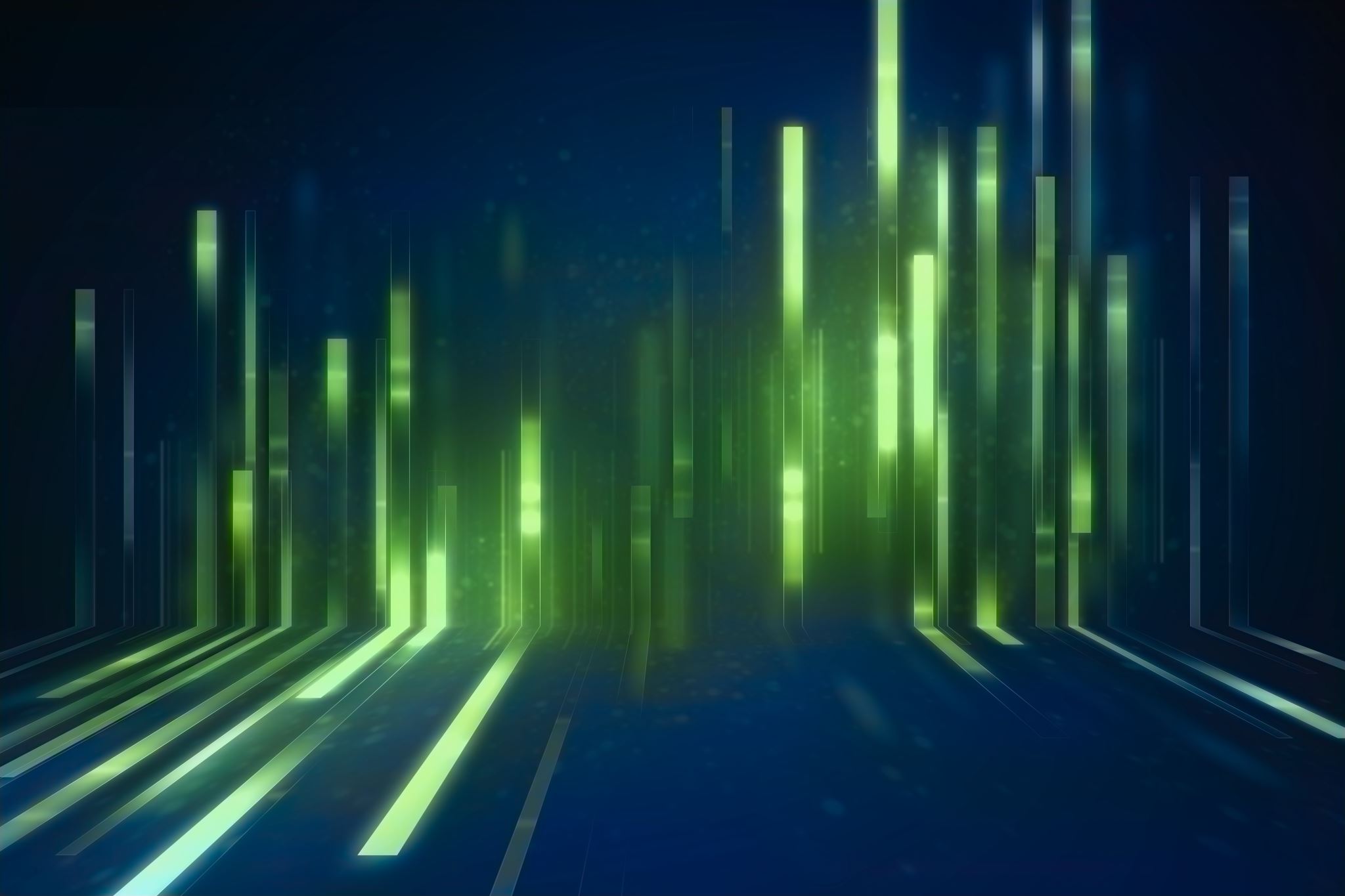 Generative Adversarial Network (GAN
[Speaker Notes: Generative KI kann auch zur Herstellung von Deepfakes genutzt werden. Hierbei handelt es sich um Fake-Videos und –Audios von Menschen, die real aussehen (Korshunow & Marcel, 2018). Mit der zunehmenden Verbesserung der Algorithmen zu generativer Modellierung werden Deepfakes zunehmend glaubwürdig und haben ein großes Potential Zuschauer zu täuschen (Nguyen et al., 2019). Die Technologien werden zudem auch für die Allgemeinheit immer leichter verfügbar.
Bisherige Bestrebungen zur Förderung von digitaler Literacy reichen nicht aus für den kompetenten Umgang mit den neueren technologischen Entwicklungen, insbesondere im Hinblick auf den Einsatz von KI. Von daher müsse die Förderung von digitaler Literacy um den Aspekt Deepface Literacy erweitert werden. Da die Im Hintergrund stehenden Modelle technisch komplex sind, empfehlen die Autoren für den Unterricht beispielbezogene und simulatorische spielbegründete Ansätze, um die Konzepte begreifbar zu machen.]
Generative KIEinsatzbereiche
Trotz bestehender Bedenken gegenüber generativer KI, die wirtschaftliche, soziale, ethische, rechtliche, politische und ökologische Fragen berühren, KI ist gekommen, um zu bleiben.
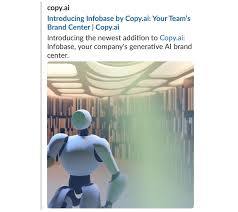 Generative KI
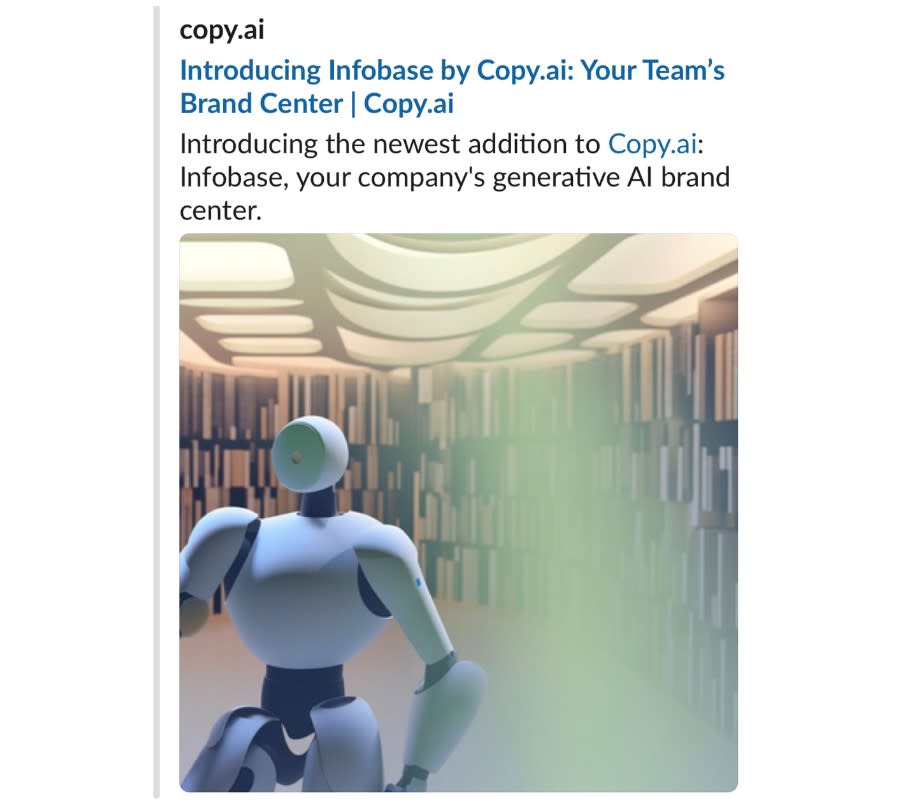 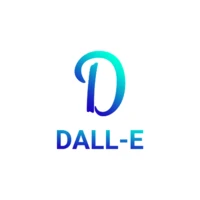 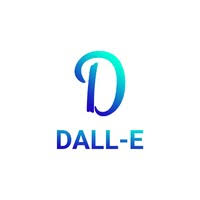 [Speaker Notes: DAL-E wurde von OPENAI entwickelt und 2021 veröffentlicht. Es verwendet ein neurales Netzwerk, das auf Bilder mit begleiteten Textbeschreibungen trainiert wurde. Der Nutzer kann eine Beschreibung eingeben und das System ist in der Lage der Beschreibung entsprechende Bilder zu generieren. Darüber hinaus ist DAL-E in der Lage Variationen des Bildes, in verschiedenen Stilen und Perspektiven, zu erzeugen, und es ermöglicht die Bearbeitung des Bildes, sowie Änderungen innerhalb des Bildes und seiner ursprünglichen Grenzen vorzunehmen. 

BARD ist eine generative Text-zu-Text-Schnittstelle, die auf dem LaMDA-Modell (Language Model for Dialogue Applications) von Google basiert. Diese Technologie wurde 2023 in den USA und in Vereinigten Königreich präsentiert. Es führte jedoch im selben Jahr zu Schlagzeilen nachdem in einem Demo-Video falsche Informationen weitergegeben wurden, mit starkem Einfluss auf den Aktienwert der Muttergesellschaft.]
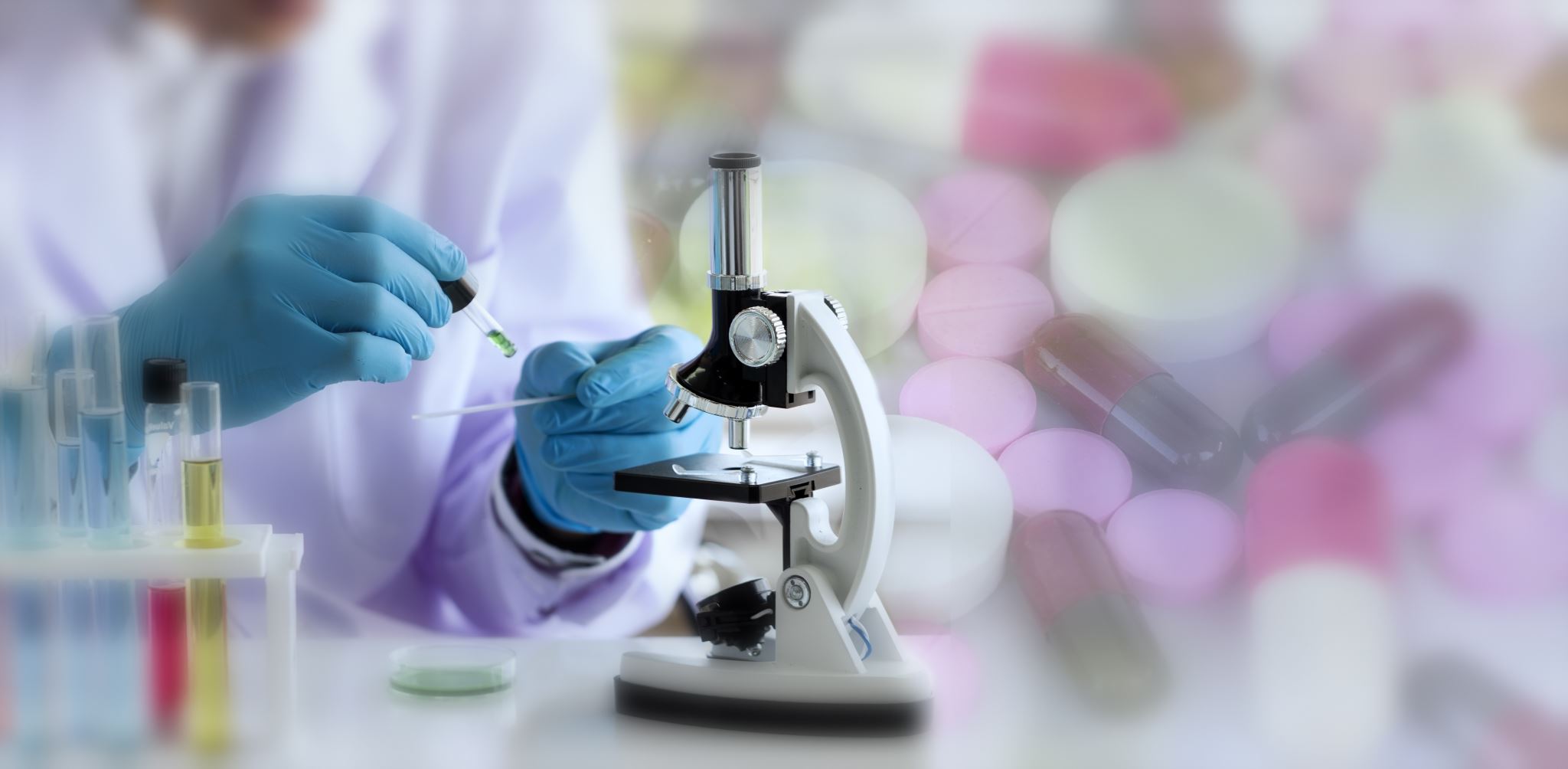 Anwendungsbereiche von generativer KI
In der Automobilbranche
Im Gesundheitswesen
In der wissenschaftlichen Forschung
In der Medien- und Unterhaltungsindustrie
Meteorologie
Bildung
[Speaker Notes: Trotz bestehender Bedenken gegenüber generativer KI, die wirtschaftliche, soziale, ethische, rechtliche, politische und ökologische Fragen berühren, KI ist gekommen, um zu bleiben. 
Sie findet bereits breite Anwendung in der Automobilbranche (Training von autonom fahrenden Fahrzeugen), 
im Gesundheitswesen und 
in der wissenschaftlichen Forschung (KI gestützte Technologien helfen bei der Diagnose von Erkrankungen); 
in der Medien- und Unterhaltungsindustrie (Mittels KI-Einsatzes kann eine schnelle und kostengünstige Erstellung von Inhalten erfolgen),
in der Meteorologie (Simulation von Naturkatastrophen, Modellierung unterschiedlicher Klimaszenarien und Erstellung von Modellen, um das Wetter vorherzusagen). 
Vor allem aber findet generative KI in der Bildung Einzug: Individualisierung des Lernens über einen Chatbot, Erstellung von Lernmaterialien, Unterrichtsplänen oder Online-Plattformen).]
5.Der Nutzen von KI im Bildungsbereich
Der Nutzen von KI im Bildungsbereich
[Speaker Notes: Skalierbarkeit
KI-Lösungen können skaliert werden, um sich den Bedürfnissen einer wachsenden Anzahl von Lernenden anzupassen, ohne dass hierfür ein proportionaler Zuwachs an Bildungsressourcen oder Lehrpersonal erforderlich wäre. Diese Skalierbarkeit ist insbesondere vorteilhaft für Regionen mit begrenztem Zugang zu hochwertiger Bildung.]
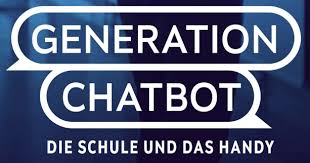 KI-Technologien und Chatbots in der Bildung
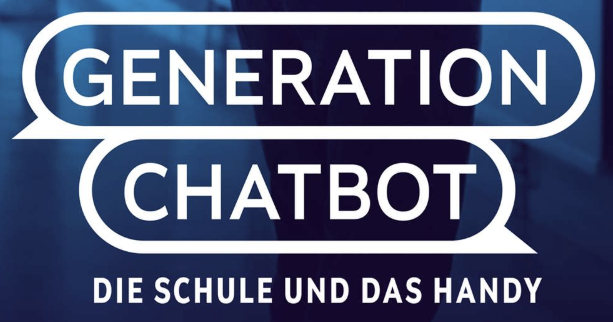 Als Chatbot werden KI-gestützte Programme bezeichnet, die menschenähnliche Interaktionen mit dem Nutzer simulieren, indem sie Unterstützung und dienstleistungsorientierte Informationen bieten. Dies geschieht durch Text- und Sprachkommunikation.
[Speaker Notes: Serafim 2024
Vorteile und Anwendungen im Lernkontext
Chatbots können in der Bildung verschiedene Rollen einnehmen, von virtuellen Tutoren bis zu Assistenten in der Verwaltung. Einer ihrer großen Vorteile im Bildungssektor ist das Angebot von Einzelunterricht. 
Chatbots können die Reaktion auf ihre Referenzmaterialien verbessern und sie gemäß den individuellen Lernbedürfnissen und dem Lernstil der Schüler anpassen und ihnen somit mehr Interaktivität und Verständnis des Lernstoffs ermöglichen. 
Chatbots stehen zu jeder Tageszeit zur Verfügung, auch außerhalb der Schulstunden. Sie bieten somit Kontinuität im Lernen und reduzieren die Beschränkungen von Raum und Zeit.
Chatbots mindern darüber hinaus die administrative Belastung der Lehrkräfte und machen von daher ihre zeitlichen Ressourcen verstärkt für die Schüler verfügbar.]
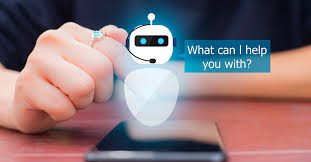 KI-Technologien und Chatbots in der Bildung
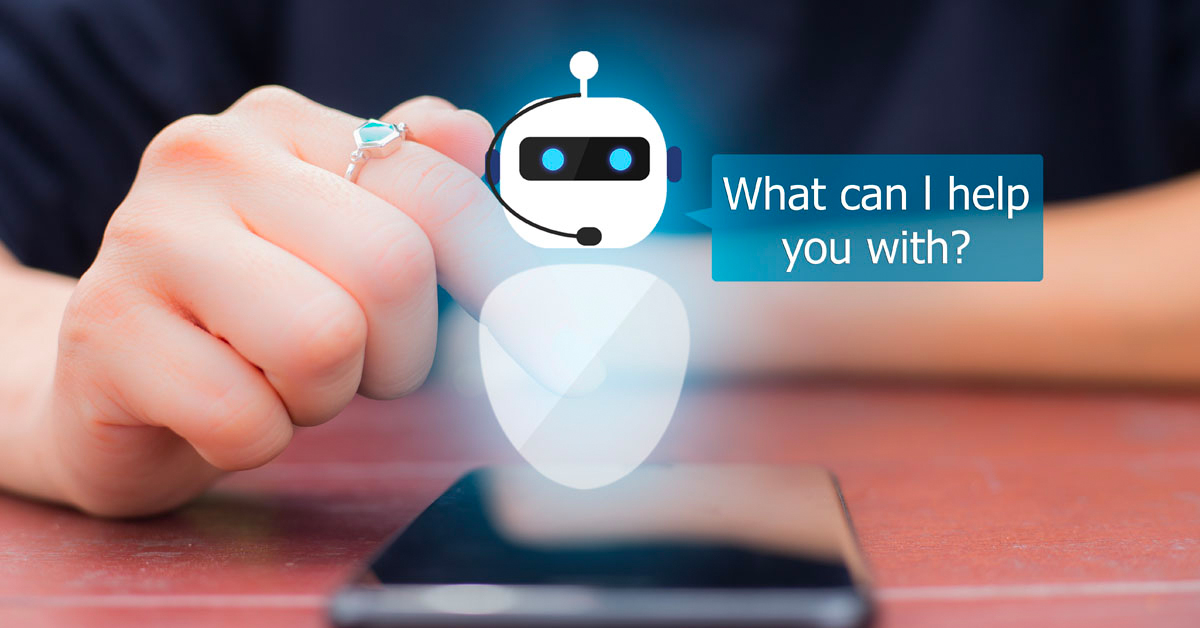 ChatGPT hat im Bildungsbereich das Potential für verschiedene Anwendungen, wie
Maßgeschneiderte Bildungsmaterialien und Unterrichtspläne in Übereinstimmung mit individuellen Lernerfordernissen und Vorlieben;
Angebot von zeitnahem Feedback und Anleitung im Bildungsprozess;
Entwicklung fesselnder Bildungsmaterialien, wie Ratespielen, Tests, gemeinsamen Übungen und Multimediaprodukten;
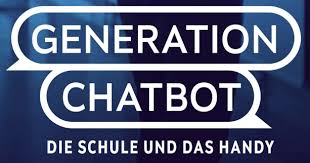 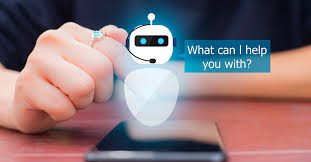 KI-Technologien und Chatbots in der Bildung
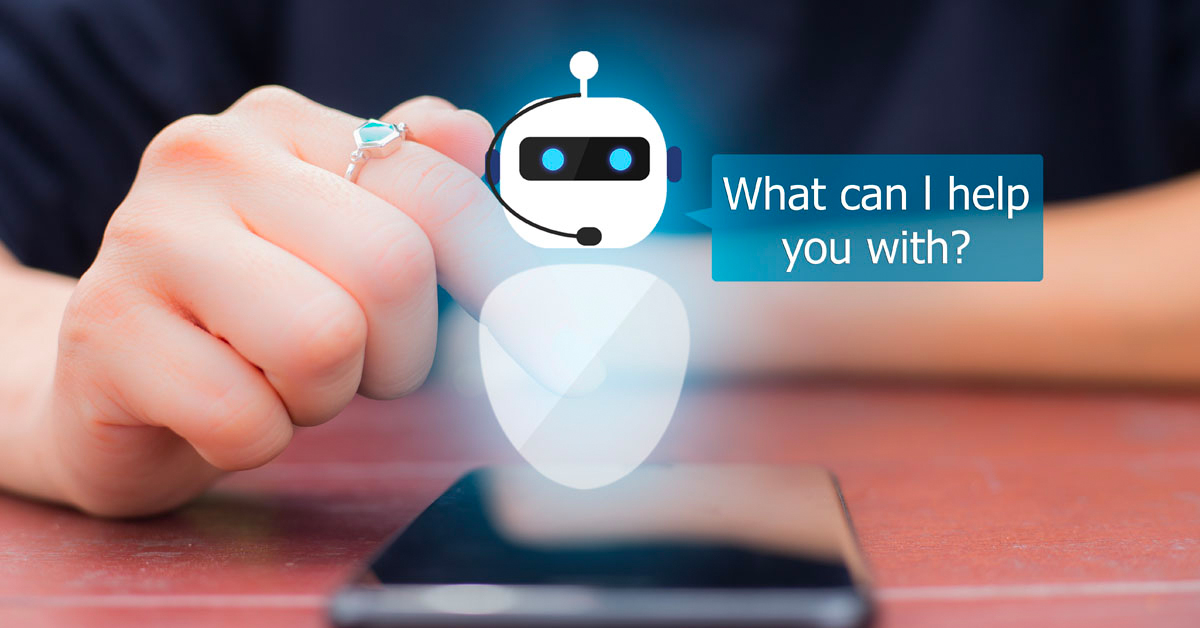 4.	Unterstützung der Lehrkräfte durch 	Prüfungsaufgaben, automatisierte 	Korrekturen und produktives 	Feedback 	gegenüber den Schülern; 	
	und
5.	Schaffung kreativer Lernkontexte, die 	den Leistungen und dem Fortschritt 	jedes Schülers angemessen sind 	(Mizumoto & Eguchi, 2023; Ray, 	2023).
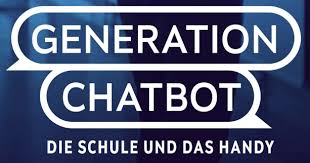 [Speaker Notes: Chatbots mindern darüber hinaus die administrative Belastung der Lehrkräfte und machen von daher ihre zeitlichen Ressourcen verstärkt für die Schüler verfügbar.]
Virtual Reality (VR) und Augmented Reality (AR) in der Bildung
Einsatzmöglichkeiten von VR und AR in der Bildung
[Speaker Notes: EINSATZMÖGLICHKEITEN 
Nutzen von VR und AR in der Bildung
Verstärktes Engagement und Vertiefung
VR und AR können Lernen von einer passiven zu einer aktiven Erfahrung machen, indem Schüler in einer Weise involviert werden, wie das traditionelle Methoden nicht können. Auf diese Weise werden ein vertieftes Verständnis und Speicherung von Lernstoff gefördert.
Zugang zu experimentellem Lernen
VR und AR eröffnen experimentelle Lernmöglichkeiten, die in der realen Welt aufgrund von logistischen, sicherheitsbezogenen oder finanziellen Einschränkungen nicht praktikabel oder unmöglich sein könnten. Schüler können historische Stätten explorieren, komplexe wissenschaftliche Experimente durchführen oder medizinische Prozeduren in einer kontrollierten, risikofreien Umgebung durchführen.
Personalisiertes Lernen
Diese Technologien können genau auf individuelle Lernstile und Bedürfnisse ausgerichtet werden. AR und VR Anwendungen können sich an den individuellen Lernstil anpassen, unmittelbares Feedback bieten und somit die Lernerfahrung verstärken.
 
Naturwissenschaften und Mathematik
VR und AR können komplexe wissenschaftliche Konzepte und mathematische Theorien visualisieren, und somit abstrakte Konzepte greifbar machen. Schüler können mit 3D-Modellen von Molekülen, der menschlichen Anatomie oder mathematischen Formen interagieren und somit ihr Verständnis und Engagement verbessern. 
Geschichte und Kultur
Virtuelle Touren an historische Stätten, Museen und kulturelle Wahrzeichen ermöglichen es Schülern, aus erster Hand etwas über unterschiedliche Zeitalter und Gesellschaften zu erfahren und fördern somit eine vermehrte Wertschätzung und Verständnis von geschichtlicher und kultureller Diversität.
Lernen von Sprachen
Der Spracherwerb profitiert von AR und VR durch vertiefte Erfahrungen in der Simulation von alltäglichen Konversationen und kulturellen Kontexten, wodurch eine natürlichere und stärker motivierende Form für das Lernen neuer Sprachen geboten wird.
Sonderpädagogik
VR und AR bieten einzigartige Vorteile für die Sonderpädagogik. Sie bieten anpassbare Erfahrungen, die den individuellen Lernbedürfnissen Rechnung tragen. Auf diese Weise kann die Entwicklung soziale feinmotorischer und kognitiver Kompetenzen in einer unterstützenden Umgebung gefördert werden.]
06.Soziale Roboter
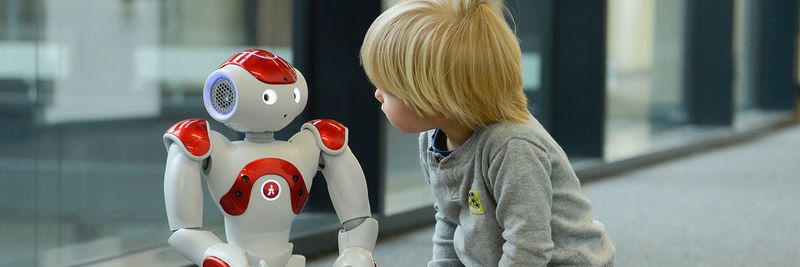 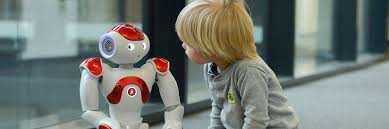 Charakteristika eines sozialen Roboters
Charakteristika eines sozialen Roboters
Einsatzmöglichkeiten von sozialen Robotern
[Speaker Notes: In der technischen Bildung steht der Roboter im Fokus des Lernens Es soll den Lernenden Wissen über Robotik und Technologie vermittelt werden. Dies verfolgt häufig das Ziel, in Computerwissenschaft und Programmierung einzuführen (Balch et al., 2008; Mubin et al.,2012), und die Lernenden mit den Technologien vertraut zu machen. Dies geschieht bspw. durch die Konstruktion eines eigenen Roboters (Mubin et al.,2012). Gleichzeitig wird dabei generelles Interesse an Naturwissenschaften, Technologie und Ingenieurwesen stimuliert und den Lernenden wird vermittelt, dass sie eine aktive Rolle bei der Schaffung zukünftiger Technologien spielen können.

Robotik-Bildung umfasst im Wesentlichen Wissen und Fertigkeiten, wie themenorientiertes Wissen (z. B. Physik) und kognitive Kompetenzen (wie Analyse, Klassifikation und Ableitung). Im Praxisbereich sind die Prozesse der Problemlösung, des Entwurfs von Konstruktionen und der wissenschaftlichen Recherche charakteristisch für Robotik-Bildung als Teil von STEM. 
Darüber hinaus sind Wissen über Roboter und Verständnis im Hinblick auf Robotersysteme (Entwurf, Konstruktion, Handhabung und Einsatz von Robotern) Komponenten der Robotik-Bildung. Dieses vermehrte roboterspezifische Wissen macht die Unterscheidung zu anderen STEM-Bereichen aus. Häufig liegt ein Schwerpunkt der Robotik-Bildung jedoch ausschließlich auf der Programmierung.
Ergebnisse früherer Studien legen nahe, dass der pädagogische Wert von Robotern darin liege, sie zum Laufen zu bringen. Dies geschehe durch die Nutzung oder Erweiterung von Wissen zur Identifizierung von Problemen.  Es handele sich um eine besonders motivierende Technologie, da Roboter gegenständlich und komplex seien sowie ein Bezug zu grundlegenden menschlichen Problemen bestehe (Bilotta et al., 2009). 
 
Jung & Won (2019) (Lit.1)
Im Weiteren werden Roboter zum Unterricht in einer Zweitsprache eingesetzt (Kanda et al., 2004; Han & Kim, 2009).  Hierbei wird argumentiert, Kinder seien weniger zögerlich mit einem Roboter in einer Fremdsprache zu sprechen als mit einem menschlichen Anleiter (Chang et al., 2010). Zudem könnten Roboter sich problemlos repetitiv verhalten und somit Übung ermöglichen. Die körperliche Erscheinung des Roboters und seine sozialen Kompetenzen werden gleichfalls als wichtige Elemente des Fremdsprachunterrichts diskutiert.]
Einsatzmöglichkeiten von sozialen Robotern
[Speaker Notes: Aktuell wird jedoch zunehmend darauf hingewiesen, dass Robotik dazu geeignet sei, die persönliche Entwicklung, insbesondere kognitive, meta-kognitive und soziale Kompetenzen zu fördern, wie Forschungskompetenz, kreatives Denken, Entscheidungsfindung, Problemlösung, Kommunikation und Teamwork, wobei es sich um wesentliche Fertigkeiten für das Arbeitsleben im 21. Jahrhundert handele (Benitti, 2012).

Bildungsrobotik biete zudem die Möglichkeit zur Einbeziehung weiterer Fachbereiche, wie das Finden neuer Wege der Zusammenarbeit, Förderung kooperativer Kompetenzen, Selbstdarstellung sowie kritisches und innovatives Denken. 
 Nach Miller et al. (2008) sind hier zwei Förderbereiche von Bedeutung: 
- Teamwork: Durch die notwendige Zusammenarbeit bei der Konstruktion eines Roboters können das Selbstwertgefühl im Hinblick auf Technik, Fähigkeit zu Gruppenarbeit und Kommunikationskompetenz gefördert werden, wodurch Vorbehalte gegenüber Teamarbeit und High-Tech-Aufgaben vermindert werden.
 - Problemlösung: Die Beschäftigung mit einem komplexen Robotersystem bietet Unterricht in der Erstellung von Hierarchien, Minderung von Risiken, Planung und Diagnose. Daraus resultierender Kompetenzgewinn übersteigt bei Weitem den Nutzen von Untersuchungen, sowie Analysen und Problemlösungsversuchen, die auf Einzelobjekte bezogenen sind.  In diesem Kontext erworbene Fertigkeiten zur Analyse und Lösung von Problemen blieben zudem lebenslang verfügbar.]
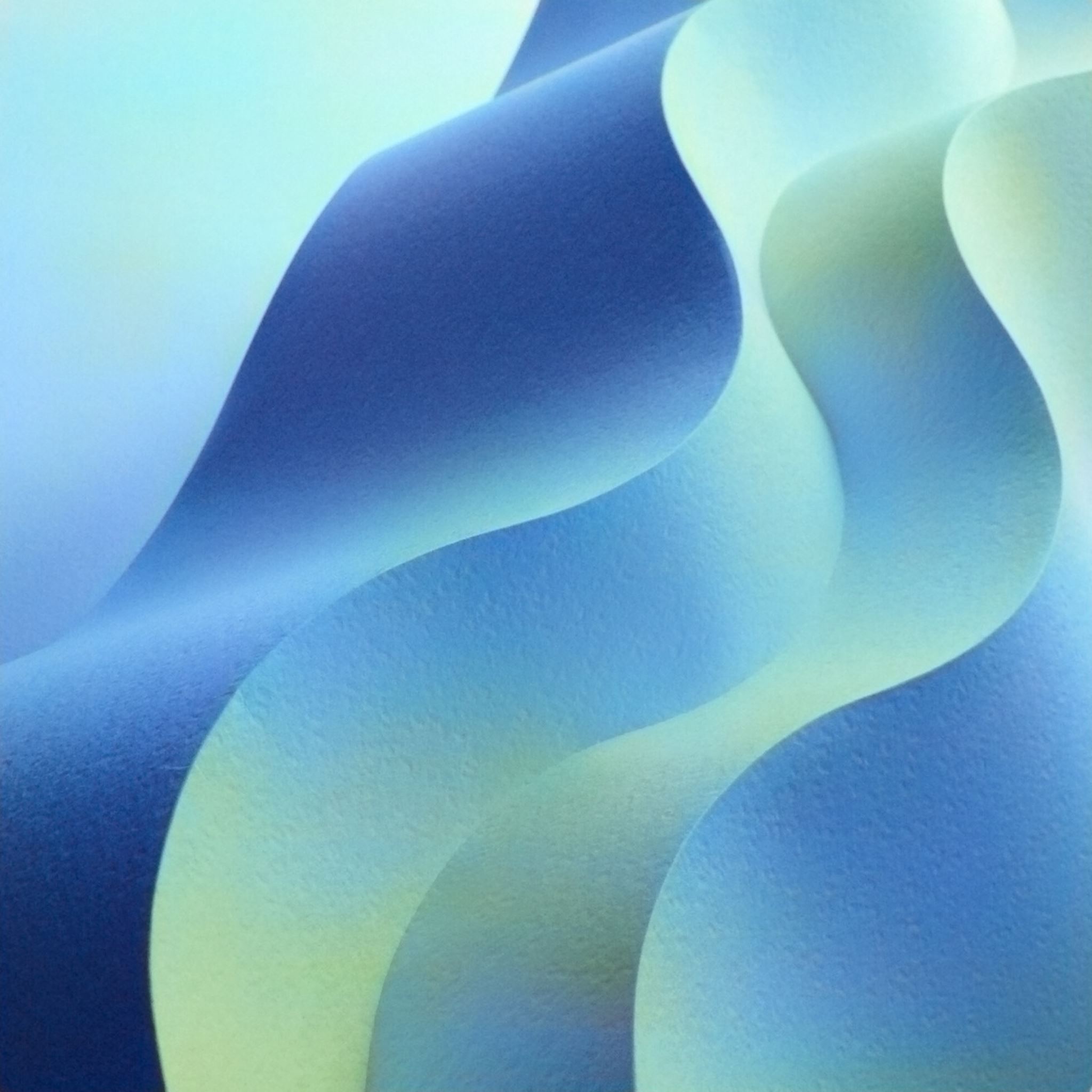 Soziale Roboter - dialogische Rollen
[Speaker Notes: Sozialer Roboter als Tutor
 
Die gebräuchlichste Rolle, die ein Roboter in der Interaktion mit einem Kind beim Erwerb von Sprache und Literacy übernehmen kann, ist, als Ressource von Wissen zu dienen (z.B. Movellan et al., 2009; Vogt et al., 2019), die den Erwerb von neuem Wissen und Fertigkeiten fördert (Chen et al. 2020). Der Lernende profitiere demnach von der Interaktion mit einem erfahrenen Tutor aufgrund der im Lernprozess gebotenen Anleitung und scaffolding. Deshalb müssen sich Tutoren auf eine Weise genau auf die Fertigkeiten des Lernenden einstellen, die ihnen den Erwerb neuer Kompetenzen oder Verständnisebenen ermöglicht, die sie alleine nicht erreichen würden. Es ist aber nicht nur ein Modell der wahrnehmungsbezogenen, kognitiven und linguistischen Fertigkeiten des Lernenden erforderlich, sondern auch ein Modell der Aufgabe. Beim Ziel des Scaffoldings müssen beide Modelle nicht nur kombiniert werden. Verbale Anleitung muss zudem vom Partnermodell abgeleitet und auf eine Weise konzipiert werden, die nonverbales Verhalten impliziert und sich an die sprachlichen Kompetenzen des Kindes anpasst (Norman et al., 2021; Rohlfing et al., 2021). 
 
Sozialer Roboter als Lernpartner
Die Entscheidung hinsichtlich der Rolle des Roboters im Lernprozess sollte darauf begründet werden, ob die Interaktion mit dem Roboter als vergnüglich wahrgenommen wird, während sie gleichzeitig effektiv für das Erreichen eines Lernziels ist (Kory Westlund et al., 2016;  Belpaeme et al., 2018). Dies korrespondiert mit Evidenz aus der Entwicklungspsychologie wonach Kinder dazu tendieren, den Roboter als gleichrangig und als sozialen Akteur zu behandeln (Tanaka & Matsuzoe, 2012; Belpaeme et al., 2016; Oranc & Kuntay, 2020). Dies kann zu Akzeptanz eines Roboters führen, bringt jedoch auch einige Einschränkungen, insbesondere in Bezug auf Kleinkinder mit sich (Shin & Kim, 2007). 
Nach der Metaanalyse von Belpaeme et al. (2018) werden bei der Nutzung von Robotern zu Bildungszwecken in nur 9% der Studien Roboter in der Rolle des Lernpartners konzipiert. Charakteristisch hierfür ist, dass beide Partner für die Konstruktion von Wissen verantwortlich sind (Chi 2009) und sich beide hierbei engagieren müssen. Die Fähigkeit des Roboters, den Mitlernenden zu identifizieren und wiederzuerkennen, ist eine Vorbedingung für diese Beziehungsform, die nur mit der Zeit entstehen kann. Diese beruht auf wahrnehmungsbezogenen und kognitiven Fähigkeiten. Was dialogische Fertigkeiten betrifft, fanden Baxter et al. (2017), dass personalisierte Roboter besser dafür geeignet sind, Kinder in eine lernbezogene Interaktion zu involvieren. Mit Personalisierung meinen die Autoren Anpassung an nichtverbales Verhalten, sympathische Sprachinhalte und Ausrichtung auf die Aufgabenerfüllung.
In der vorliegenden Forschung wird jedoch neben dem Engagement nicht genau dargelegt, welche Art von Lernprozessen der Roboter in dieser Rolle fördern sollte.
 
Sozialer Roboter als Lernender
Bestätigt durch vorliegende Forschungsergebnisse ist, dass der Roboter die Rolle eines weniger kenntnisreichen Partners und eines Lernenden übernehmen kann. Er kann auf diese Weise die Konsolidierung und Beherrschung von Fertigkeiten fördern (Belpaeme et al., 2018). Gleichzeitig könnten Empathie und Mitgefühl gesteigert werden (Lee et al., 2019). 
Auch bei diesbezüglichen Studien fehle jedoch ein eindeutiger Vergleich mit anderen möglichen Rollen des Roboters. Zudem bleibt die Frage offen, ob der Lerneffekt auf der Unterweisungs- und Fürsorgeaktivität beruht, die für die Tutorenrolle erforderlich sind oder auf der Fähigkeit zur Wissenskonstruktion auf Seiten des Lernenden, das dem Tutor als Feedback gegeben wird. Die Implementierung von Reaktionen, die gehaltvoll und bedeutsam (Chi 2009) sind, und somit kognitive und/ oder dialogische Prozesse reflektieren, fehlt jedoch bislang bei der Konzeption von Robotern als Lernende.]
Innovative dialogische Rollen, die ein sozialer Roboter erfüllen kann
[Speaker Notes: Bei den genannten Rollen für Roboter beim Lernen wurde deren unterstützende Rolle bislang kaum detailliert behandelt. So kann Beistand in zumindest zwei Aspekte unterteilt werden: 
Unterstützung der Lehrkraft im Unterricht oder 
Unterstützung des Schülers bei der Lösung einer vorgegebenen Aufgabe. 
 
Beide Rollen beinhalten spezifische Gelegenheiten und Herausforderungen.
Bei der Unterstützung der Lehrkraft handelt der Roboter oft als Tutor, der Lernmaterial anbietet und es der Lehrkraft somit ermöglicht, sich stärker auf das Verhalten der Schüler als auf den Unterricht zu fokussieren (Alemi et al., 2015; Hong et al., 2016). Der Roboter könnte zudem Daten zu Lernverhalten und -fortschritt sammeln, verarbeiten und überwachen, bezogen auf die Gruppe oder das Individuum, die in den folgenden Unterricht einfließen. Roboter haben somit das Potenzial, das Lernen durch das Angebot von Inhalten zu unterstützen, die auf die individuellen Fähigkeiten zugeschnitten sind (Gordon & Breazeal, 2015). 
Weitere Funktionen sind die Rolle einer Aufsichtsperson (Ahmad et al., 2021), des Muttersprachlers beim Zweitspracherwerb, der als Modell dient und Sprachgebrauch ermuntert (Han et al., 2012; Spaulding et al., 2018), oder als Katalysator, der die Interaktion zwischen Lernenden in einem Setting erleichtert, in das die Lehrkraft nicht aktiv involviert ist (Engwal & Lopes, 2022).
 
In diesen Kontexten könnte der Roboter aus Sicht der Lernenden als weniger einschüchternd und bewertend erlebt werden als eine Lehrkraft. Deren Rolle könnte sich vom Dozenten zum Moderator verändern und ihr erlauben, stärker konstruktive und interaktive Lernkontexte herzustellen. 
 
Bei der Unterstützung der Lehrkraft handelt der Roboter oft als Tutor, der Lernmaterial anbietet und es der Lehrkraft somit ermöglicht, sich stärker auf das Verhalten der Schüler als auf den Unterricht zu fokussieren (Alemi et al., 2015; Hong et al., 2016). 
 
Der Roboter könnte zudem Daten zu Lernverhalten und -fortschritt sammeln, verarbeiten und überwachen, bezogen auf die Gruppe oder das Individuum, die in den folgenden Unterricht einfließen. Roboter haben somit das Potenzial, das Lernen durch das Angebot von Inhalten zu unterstützen, die auf die individuellen Fähigkeiten zugeschnitten sind (Gordon & Breazeal, 2015). (Doppelung)
Weitere Funktionen sind die Rolle einer Aufsichtsperson (Ahmad et al., 2021), des Muttersprachlers beim Zweitspracherwerb, der als Modell dient und Sprachgebrauch ermuntert (Han et al., 2012; Spaulding et al., 2018), oder als Katalysator, der die Interaktion zwischen Lernenden in einem Setting erleichtert, in das die Lehrkraft nicht aktiv involviert ist (Engwal & Lopes, 2022).
In diesen Kontexten könnte der Roboter aus Sicht der Lernenden als weniger einschüchternd und bewertend erlebt werden als eine Lehrkraft. Deren Rolle könnte sich vom Dozenten zum Moderator verändern und ihr erlauben, stärker konstruktive und interaktive Lernkontexte herzustellen. 
In der Rolle als Beistand des Lernenden kann der Roboter bei Schwierigkeiten direkte Unterstützung durch das Angebot von Information zur Problemlösung anbieten (Crossman et al., 2018). Lernen kann zudem indirekt durch Feedback bei der Aufgabenbewältigung gefördert werden (Gordon & Breazeal, 2015; Hsiao et al., 2015), wie auch durch Spiegelung des Verhaltens des Lernenden oder durch Angebot einer anderen Perspektive (Wood et al., 2017), durch Steigerung von Motivation und Engagement (Deublein et al., 2018) sowie durch Fokussierung und Rücklenkung der Aufmerksamkeit auf die Aufgabe, wenn der Lernende abschweift. In verkörperter Form könnte der Roboter zudem Behinderungen kompensieren, z.B. durch Vorlesen eines Texts für einen visuell behinderten Schüler oder Repräsentation eines Schülers, der nicht physisch im Klassenzimmer anwesend sein kann (Newhart t al., 2016). 
In den genannten Szenarien ermöglicht der Roboter es den Lernenden, eine Aufgabe erfolgreich zu bewältigen, was sie vielleicht ohne diesen Beistand nicht geschafft hätten. 
Um diese Rolle erfüllen zu können, muss der Roboter die jeweilige Lernaufgabe und ihre Anforderungen verstehen können. Er muss die Kompetenz des Lernenden erfassen, seine möglichen Fertigkeiten einschätzen und Fortschritte überwachen. Zusätzlich zur Registrierung des offenen Lösungsverhaltens erfordert dies, dass der Roboter multimodale Hinweise (Blickrichtung, Körperhaltung etc.) interpretieren kann, um Rückschlüsse auf die kognitive und emotionale Verfassung des Lernenden zu ziehen und auf Situationen zu reagieren, in denen der Lernende möglicherweise mit einer Aufgabe zu kämpfen hat. Um Beistand bei der Lösung einer Aufgabe zu leisten, muss der Roboter im Weiteren dazu imstande sein, über Gesten, Sprache oder andere Mittel zur Lenkung von Aufmerksamkeit und Vermittlung von Information (s.a. Vogt et al., 2017) geeignete Hinweise zu geben. Wesentlich ist darüber hinaus, dass der Roboter nicht nur wissen muss, wie er in einem bestimmten Kontext helfen kann, sondern auch, wann Unterstützung notwendig ist, und seine Hilfe entsprechend balancieren kann. Wenn der Roboter bspw. zu hilfreich ist, könnte dies zwar kurzzeitige Lernerfolge steigern, aber die Gelegenheit für langfristiges lernen reduzieren (Koedinger et al., 2006).]
Innovative dialogische Rollen, die ein sozialer Roboter erfüllen kann
[Speaker Notes: Eine neue Rolle von Bildungsrobotern besteht zum einen darin, Kinder in ihrem Engagement und Motivation bei einer Lernaufgabe zu unterstützen, und zum anderen, ihre Angst beim Erwerb einer neuen oder herausfordernden Aufgabe zu mildern. Ein Roboter kann diese Rolle exklusiv oder zusammen mit anderen Aufgaben ausüben. Hiermit kann Lernen indirekt durch Optimierung des sozioemotionalen Kontexts gefördert werden. Dies könnte von wesentlicher Bedeutung bei Kindern mit Lern-, Aufmerksamkeits- oder Sprachstörungen sein. 
Die Fähigkeit zu sozialen Dialogen könnte Robotern dabei helfen, ihr soziale Präsenz und Kapazität zu vollständig gemeinsamer Lernerfahrung zu stärken. Darüber hinaus können bestimmte Eigenheiten der robotischen Sprache einen unterstützenden Lernkontext ausgestalten –insbesondere, wenn Roboter sich an Eigenheiten der Sprache des menschlichen Gesprächspartners anpassen können (Kumar et al., 2010; Gulz et al., 2011; Lubold et al., 2018).  
Dialogfähige und unterstützende Roboter erweisen sich somit als vielversprechend hinsichtlich pädagogischer Interventionen. Hierfür sind jedoch autonome Roboter erforderlich mit genauer und schneller Wahrnehmungsfähigkeit, Verstehen und Reaktionsfähigkeit für die kindliche Sprache, was derzeit die Kompetenzen der meisten Robotersysteme übersteigt.
Vermehrter Lerngewinn wäre jedoch zu erwarten, wenn Roboter nicht nur reaktiv sind, sondern aktiv Kinder motivieren oder die Art verändern, wie Kinder eine Lernaufgabe und ihre Bewältigungskompetenz bewerten. Als Beispiel kann ein Kind mit Leseproblemen und assoziierter Angst dienen. Ein unterstützender Roboter kann aktives Engagement alleine dadurch fördern, dass er regelmäßige Aufforderungen anbietet, die das Kind ermutigen weiterzulesen oder indem er den Zeitumfang oder die Anzahl der bereits gelesenen Seiten meldet. Hierbei muss der Roboter dazu imstande sein, schnell zu erkennen, wenn ein Kind Fehler macht, stoppt oder ängstlich wird: d.h., einfühlsame Ermutigung und Verstärkung zu bieten, wenn das Kind es braucht. Dies könnte durch Fragen des Roboters begleitet werden, welche die Reflexion des Kindes über seinen Erfolg beim Lesen fördern.
Eine weitere Möglichkeit ist, Roboter zu entwickeln, die Engagement beim Lesen durch multiple dialogische Rollen im Sinne eines Co-Lernenden unterstützen können, indem sie bspw. selbst Fehler machen, um korrigierendes Feedback beim Kind hervorzurufen. Roboter könnten zudem spontane Verständnisfragen stellen, um die Aufmerksamkeit des Kindes zu fördern und zu überprüfen. Dynamische und anpassungsfähige Rollen stellen somit die beste Alternative für soziale Roboter als sozioemotionale Unterstützung für Kinder bei Lernaktivitäten dar.]
Innovative dialogische Rollen, die ein sozialer Roboter erfüllen kann
[Speaker Notes: Soziale Roboter sind im Vergleich zu anderen Technologien besonders zu Anstoß oder Förderung von kommunikativem Verhalten geeignet. Sie haben häufig ein humanoides oder tierähnliches Aussehen und dies steigert die Tendenz, sie zu vermenschlichen (Mubin et al., 2013). Lin et al. (2022) fanden, dass interaktive mündliche Aufgaben im Austausch mit sozialen Robotern häufig beim Unterricht von Fremdsprachen eingesetzt werden, da dies den Lernenden die Möglichkeit bietet mit einem Muttersprachler in Dialog zu treten und diese Aktivitäten mehr darauf abzielen, kommunikative Fertigkeiten zu praktizieren als die Grammatik zu verbessern. Dies bedeutet jedoch nicht, dass Roboter nur in Kursen mit fortgeschrittenem Sprachniveau eingesetzt werden können, sondern sie können auch Anfänger dabei fördern, sich sprachlich auszudrücken.
Es zeigt sich jedoch, dass die Technologie zur Spracherkennung oder noch besser zur Erkennung von Aussprachefehlern, hier eine wichtige Rolle spielt. Dies gilt insbesondere für die Sprache von Kleinkindern. Die Fähigkeit, Dialog zu initiieren und aufrechtzuerhalten, stellt zusammen mit der Fähigkeit, den Sprachausdruck an einen spezifischen Kontext anzupassen, weiterhin eine Herausforderung für soziale Roboter dar (Conti et al., 2020).]
Innovative dialogische Rollen, die ein sozialer Roboter erfüllen kann
[Speaker Notes: Nutzung eines sozialen Roboters im Rollenspiel
Rollenspiele bieten den Kontext zur Vermittlung und Veränderung von Bedeutung und ermöglichen so die Konstruktion von Gemeinsamkeit; das heißt, sie erzeugen geteiltes Wissen, das wesentlich für die Kommunikation ist, und das durch Verarbeitung und Sammlung neuer Information in kommunikativen Interaktionen bereichert werden kann (Clark, 2020). Rollenspiel fördert erwiesenermaßen metakommunikative Kompetenzen und unterstützt im Vorschulalter den Spracherwerb (z. B. Andresen, 2005) wie auch den Lernkontext für das Lernen von Fremdsprachen (Raz, 1985; Al-Arish, 1994). Der soziale Roboter könnte hier eine Vielzahl von Rollen übernehmen oder als Modell für das Kind beim Rollentausch dienen. Er könnte verhaltensbezogene und linguistische Muster imitieren (s.a. Carpenter et al., 2005), die in einem bestimmten Szenario angemessen sind.
Rollenspiel geht insofern über die bereits vorgestellten Unterrichtsmethoden hinaus, da es sich auf aufgabenbezogenen Sprachunterricht begründet (Ellis, 2003) und den Aufbau einer sozialen Beziehung zwischen den Teilnehmenden beinhaltet. Diese Beziehung wird durch proaktives und sozial angemessenes Verhalten erreicht. Die hohe soziale Angemessenheit vorhergesagter und proaktiver Verhaltensweisen (Liu et al., 2018) wie auch koordinierte und rechtzeitige Reaktionen (Belpaeme et al., 2018) sind jedoch derzeit bei Robotern noch nicht implementiert. Dadurch könnten jedoch rollenbezogene Vorgehensweisen gefördert werden. Auch hierfür sind das Erkennen nonverbaler sozialer Signale zur korrekten Interpretation sowie für angemessene Reaktionen erforderlich, die Hinweise und Ermutigung in einer spezifischen Rolle bieten.
Schließlich bieten Rollenspiele exzellente Gelegenheiten für die äußerst positiv bewerteten Lernformen der Aktivierung von Wissen, die Förderung von Verhandlungen über Bedeutungen und die Ko-Konstruktion von Wissen (Chi, 2009). Dies könnte insbesondere für Lernende mit unterschiedlichem Hintergrund von Bedeutung sein, die Konversation in der neuen Sprache üben könnten, bevor sie diese mit Muttersprachlern praktizieren.]
Innovative dialogische Rollen, die ein sozialer Roboter erfüllen kann
[Speaker Notes: Nutzung eines sich fehlerhaft verhaltenden Roboters zur Förderung von Nachdenken und Korrektur von Fehlern
Seit in den späten 60er Jahren die überraschende Erkenntnis entdeckt wurde, dass in einem Lernkontext von Gleichrangigen die Tutoren größere Fortschritte machten als die von ihnen Unterrichteten wurden die Vorteile von „Lernen durch Unterrichten“ umfassend untersucht (Duran, 2017). Es zeigte sich, dass Lernen mit der Erwartung zu unterrichten die Identifikation von inhaltlichen Schlüsselelementen und ihre Organisation in einer bedeutsamen Darstellung fördert (Benware & Deci, 1984). Gleichzeitig fand man, dass „Lernen und Erklären“ anhaltenderen Lerngewinn ermöglichte als Lernen mit der Absicht zu unterrichten (Fiorella & Mayer, 2013). Erklären gegenüber anderen bietet dem Tutor mehr und bessere Gelegenheiten, eigene Bereiche für Verbesserung zu erkennen, eigenes Wissen zu reorganisieren und eigene Fehler durch Einsatz metakognitiver Fertigkeiten zu korrigieren (Duran, 2017). 
Mit dem Ziel, den Lernenden vermehrt Gelegenheiten zum Engagement im „Lernen durch Unterrichten“ zu biete,n wurden lernfähige virtuelle Mittel (Biswas et al., 2005) und Roboter (Tanaka & Matsuzoe, 2012; Hood et al. 2015; Walker et al., 2016) entwickelt. Bei Letzteren stellt die Untersuchung der Auswirkung von absichtlich konstruierten inkorrekten Verhaltensweisen eines Roboters auf das Engagement und Lernen seines menschlichen Tutors eine faszinierende Forschungsrichtung dar.
Trotz ihres immensen pädagogischen Potenzials sind derartige Roboter noch viel schwerer zu konstruieren als „korrekt“ arbeitende Geräte. Insbesondere scheint es schwierig zu sein, gleichzeitig konsistent sicherzustellen, dass
 das inkorrekte Verhalten des Roboters die erwünschten Effekte hinsichtlich Engagement und Metakognition auslöst ohne Frustration beim Kind zu erzeugen (Biswas et al., 2005)
 der Roboter sich mit der Zeit verbessert, somit unterstützende Verhaltensweisen des Kindes aufgreift und Interaktion erzeugt (Chi, 2009), während er
Der Roboter niemals die eigene Kompetenz des Kindes übertrifft, was sich negativ auf sein Selbstwertgefühl auswirken würde. Tanaka & Matsuzoe, 2012 umgingen dieses Problem, indem sie den Roboter aus der Distanz steuerten.]
Innovative dialogische Rollen, die ein sozialer Roboter erfüllen kann
[Speaker Notes: Nutzung eines sozialen Roboters zur Anregung von Metatalk bei Kindern
Dieser Aspekt erhielt bislang in der Forschung wenig Aufmerksamkeit. Metatalk beinhaltet sowohl die Fähigkeit, über Kommunikation im Allgemeinen (Metakommunikation) als auch über Sprache im Besonderen (Metalinguistik) zu sprechen. Bei der Metakommunikation sind Gespräche über den Ablauf der bestehenden Interaktion oder eine hypothetische Konversation denkbar. Bei der Metalinguistik kann das Gespräch die Konstruktion der Sprache beinhalten (Aukrust, 2004). In beiden Fällen steht die Kommunikation im Fokus, diese wird manipuliert oder es wird darüber reflektiert. Bislang gibt es kaum Studien zu dieser Thematik oder man befasst sich damit nur implizit, bspw. bei Arbeiten zur Verbesserung der erzählerischen Fähigkeiten von Kindern (Kory Westlund & Breazeal, 2019). Über Kommunikation zu reflektieren, ist eine Fertigkeit, die sich auf Metakognition begründet. Metakognition wiederum kann als Bewusstheit und Steuerung der eigenen Gedanken definiert werden (Kuhn & Dean, 2004) und wird durch Kontrolle von außen angeleitet.]
7.Früh beginnen: Stärkung von KI-Kompetenz (im vorschulischen und schulischen Alter)
[Speaker Notes: Vor dem Kontext einer Demokratisierung von KI für die Bildung (Druga et al., 2019) ist es von grundlegender Bedeutung, Lernaktivitäten zu entwickeln, die sich stufenweise dem kindlichen Verständnis von KI, unter Nutzung von altersgerechten Tools, nähern.]
Stärkung von KI-Kompetenz - Früh beginnen: KI-Bildung im vorschulischen Alter
2.	Kinder sollen dazu ermächtigt werden, mit 	zielgerichteter Anleitung KI zu verstehen, zu 	nutzen und zu bewerten. 

Bereits ab dem 4. Lebensjahr sind Kinder in der Lage, abstrakte Konzepte wie logische Ordnung und Ursache-Wirkungs-Beziehung zu nutzen, die häufig in technologischen Fragestellungen als Teil der KI-Bildung angewendet werden (Kazakoff et al., 2013; Kewalramani et al., 2021)
[Speaker Notes: Studien zeigen, dass das Lernen über KI kindliche Kreativität und die Fähigkeit zu gemeinschaftlichen Untersuchungen verbessern kann (Kewalramani et al., 2021).  Gleiches gilt für rechnerisches Denken (Vartiainen et al. 2020), Sprachkompetenten und adaptive Verhaltensweisen (Prentzas, 2013). Das ist darin begründet, dass zunehmender Umgang mit  und Verständnis von KI nuancierteres kindliches Denken über digitale Technologien ermöglicht (Druga et al., 2017; Sevrson & Carlson, 2010).]
Früh beginnen: KI-Literacy im vorschulischen Alter
3.	Kinder verfügen über die Fähigkeit, die 	Grundfunktionen von KI zu verstehen, insbesondere, 	wenn sie ihnen über altersgemäße und in 	Zusammenhang zu ihren früheren Erfahrungen 	stehende Lernmöglichkeiten angeboten werden. 

Kinder sollten stufenweise an die Kompetenz herangeführt werden, in sicherer und angemessener Weise sowie in Interaktion mit Gleichaltrigen, Fragen zu stellen, KI-Spielzeuge zu erforschen und zu manipulieren (Kewalramani et al, 2021)
[Speaker Notes: Es scheint ein Vorbehalt zu bestehen, dass kleine Kinder 	nicht dazu imstande sein könnten, ein sinnvolles Verständnis von KI-	Technologien zu erwerben. Stattdessen sollten Kinder stufenweise an die 	Kompetenz herangeführt werden, in sicherer und angemessener Weise sowie 	in Interaktion mit Gleichaltrigen, Fragen zu stellen, KI-Spielzeuge zu 	erforschen und zu manipulieren (Kewalramani et al., 2021).]
Früh beginnen: Was sollten Kleinkinder über KI lernen?
Das Bildungsziel:

Kleinkinder sollen 
Kenntnisse hinsichtlich der Bedeutung von KI im Alltag erwerben; 

Verständnis für grundlegende Funktionen von KI entwickeln und
   
- sie sollten lernen, KI ethisch zu nutzen.
[Speaker Notes: Zum ersten sind Wissen und Verstehen der Grundfunktionen von KI und die Nutzung von KI-Anwendungen organischer Teil von digitaler Literacy für alle Bürger in einer zunehmend intelligenten Gesellschaft (Ng et al., 2021). Vor dem Kontext einer Demokratisierung von KI für die Bildung (Druga et al., 2019) ist es von grundlegender Bedeutung, Lernaktivitäten zu entwickeln, die sich stufenweise dem kindlichen Verständnis von KI, unter Nutzung von altersgerechten Tools, nähern. Insbesondere muss sichergestellt werden, dass auch Kinder mit weniger günstigem sozialen Hintergrund Zugang zu einem Training in digitaler Literacy sowie Zugang zur Nutzung digitaler Technologien haben.  Diese aktuelle Benachteiligung betrifft gleichermaßen das Feld der KI. 
Zum Zweiten müssen Kinder dazu ermächtigt werden, mit zielgerichteter Anleitung KI zu verstehen, zu nutzen und zu bewerten, was wiederum ihr interdisziplinäres Lernen fördern würde. Andernfalls sind sie nicht dazu imstande zu verstehen, wie KI-fähige Geräte funktionieren Williams et al., 2019). Es fehlen ihnen mit hoher Wahrscheinlichkeit die Mittel, diese Tools mit selbst initiierter Interaktion zu erforschen (Druga et al., 2018). Zudem zeigen Studien, dass das Lernen über KI kindliche Kreativität und die Fähigkeit zu gemeinschaftlichen Untersuchungen verbessern kann (Kewalramani et al., 2021).  Gleiches gilt für rechnerisches Denken (Vartiainen et al. 2020), Sprachkompetenten und adaptive Verhaltensweisen (Prentzas, 2013). Das ist darin begründet, dass zunehmender Umgang mit  und Verständnis von KI nuancierteres kindliches Denken über digitale Technologien ermöglicht (Druga et al., 2017; Sevrson & Carlson, 2010). 
Zum Dritten haben Kinder die Fähigkeit, die Grundfunktionen von KI zu verstehen, insbesondere, wenn sie ihnen über altersgemäße und in Zusammenhang zu ihren früheren Erfahrungen stehende Lernmöglichkeiten angeboten werden. Es scheint ein Vorbehalt zu bestehen, dass kleine Kinder nicht dazu imstande sein könnten, ein sinnvolles Verständnis von KI-Technologien zu erwerben. Stattdessen sollten Kinder stufenweise an die Kompetenz herangeführt werden, in sicherer und angemessener Weise sowie in Interaktion mit Gleichaltrigen, Fragen zu stellen, KI-Spielzeuge zu erforschen und zu manipulieren (Kewalramani et al., 2021). Nur durch die Einführung von KI in altersgerechter Weise können Kinder eine gesunde Wertschätzung für ihre Fähigkeiten und Grenzen sowie eine angemessene Beziehung dazu erwerben (Williams et al., 2019). Die Forschung zeigt zudem fortlaufend, dass Kinder schon im Alter von 4 Jahren dazu imstande sind, abstrakte Konzepte wie logische Ordnung und Ursache-Wirkungs-Beziehung zu nutzen, die häufig in technologischen Fragestellungen als Teil der digitalen Literacy angewendet werden (z.B. Kazakoff et al., 2013; Kewalramani et al., 2021).]
Stärkung von KI-Kompetenz im vorschulischen Alter (nach Durrani et al., 2024)
1.	Im digitalen Zeitalter müssen alle Bürger 	dazu imstande sein, KI-Anwendungen 	zu nutzen und ihre grundlegenden 	Kompetenzen zu verstehen.

Lernende müssen mit den Werkzeugen ausgestattet werden, die dazu notwendig sind, KI zu verstehen, zu nutzen und gezielt bewerten zu können.
[Speaker Notes: ES WIRD DIE AUFFASSUNG VERTREETEN (PREFACE, 2021) DASS KINDER SCHON AB DEM ALTER VON 2 JAHREN IM STANDE SIND, KI AUF EINFACHE UND GRUNDLEGENDE WEISE ZU VERSTEHEN.

In der Frühpädagogik ermöglichen KI-gestützte Spielzeuge eine spielerische Erfahrung im Umgang mit Lernen mit robotischen Geräten und den Erwerb von Codierungsfähigkeiten (Garcia, Au. Mit geeigneten Tools können Kinder berits im Kindergarten KI-Literacy erwerben, obwohl sie das im Hintergrund stehende Wissen vielleicht noch niciht kennen und verstehen.tralia)]
3.	Lernende sollten dazu imstande sein, 	die grundlegende Funktionsweise von 	KI zu verstehen, umso mehr, als mit 	KI ausgestattete Spielsachen 	zunehmend Teil ihres Alltags werden 	(Kewalramani et al., 2021)
Stärkung von KI-Kompetenz im vorschulischen Alter (nach Durrani et al., 2024)
[Speaker Notes: ES WIRD DIE AUFFASSUNG VERTREETEN (PREFACE, 2021) DASS KINDER SCHON AB DEM ALTER VON 2 JAHREN IM STANDE SIND, KI AUF EINFACHE UND GRUNDLEGENDE WEISE ZU VERSTEHEN.

In der Frühpädagogik ermöglichen KI-gestützte Spielzeuge eine spielerische Erfahrung im Umgang mit Lernen mit robotischen Geräten und den Erwerb von Codierungsfähigkeiten (Garcia, Au. Mit geeigneten Tools können Kinder berits im Kindergarten KI-Literacy erwerben, obwohl sie das im Hintergrund stehende Wissen vielleicht noch niciht kennen und verstehen.tralia)]
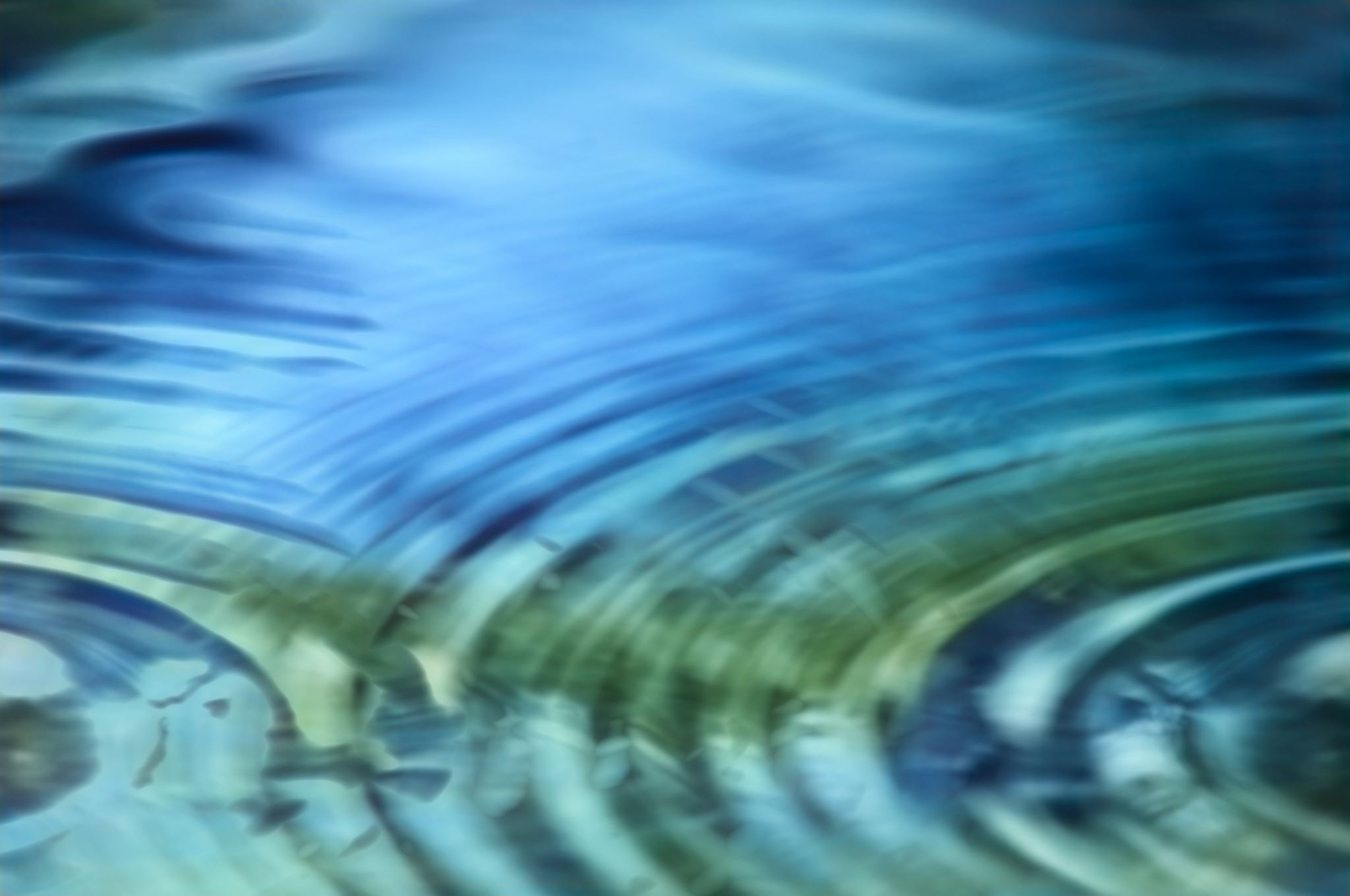 Wirksame Mechanismen bei der Förderung von Interesse und Engagement der Lernenden durch KI-gestützte Anwendungen
[Speaker Notes: Personalisierte Lernerfahrungen
KI-Algorithmen analysieren individuelle Lernmuster, Vorlieben und Verhalten, um passgenaue  Bildungsinhalte herzustellen, Lernen für jeden Schüler bedeutsamer und herausfordernder zu machen und ihren einzigartigen Bedürfnissen Rechnung zu tragen.
2.	Interaktiver Inhalt
KI-gestützte Plattformen beinhalten oft interaktive Elemente, wie Belohnungen, Simulationen sowie virtuelle Erfahrungen mit erweiterter Realität (Augmented reality). Diese Elemente transformieren Lernen von einem passiven zu einem aktiven wachsenden Engagement und Interaktivität.

3.	Adaptive Lernwege
KI passt Komplexität und Tempo des präsentierten Lernstoffs auf der Grundlage von Feedback und Bewertungen in Echtzeit an. Durch die Präsentation von weder zu leichten noch zu komplexen Herausforderungen hält KI die Lernenden in optimalem Engagement, was als die Zone der proximalen Entwicklung bekannt ist.

4.	Unmittelbares Feedback und Unterstützung
Ki-Systeme bieten sofortiges Feedback zu Aufgaben und Prüfungen, was den Schülern ermöglicht, ihre Fehler zu verstehen und unmittelbar von ihnen zu lernen. Diese unmittelbare Verstärkung trägt dazu bei, das Interesse der Lernenden aufrechtzuerhalten und fördert eine Denkweise von Wachstum.]
Robotik für Kinder im vorschulischen Alter
Robotik für Kinder im vorschulischen Alter
Konzepte, wie Robotik und KI gelehrt werden können.
Die Five-Big-Ideasnach Su & Yang (2023)
Effektive Methoden für den Fremdsprachenerwerb (nach Su & Wang, 2022)
[Speaker Notes: Dynamic causal modelling (DCM)¶
Introduction¶
In neuroimaging, DCM is used for investigating effective connectivity - the directed effects of neural populations on one another. 
Typically, effective connectivity cannot be directly observed. Rather, it needs to be inferred from downstream consequences, such as fMRI, EEG or MEG recordings. DCM provides the necessary tools to infer the underlying neural connectivity which gave rise to the observed data. 
EIT Digital and 12 other leading European education, research and technology organisations, announce the launch of "EMAI4EU" a major four-year project to train professionals in the field of emotion artificial intelligence.
EIT Digital, the leading European organisation for digital innovation, announces the launch of EMAI4EU, a new major four-year project to enhance emotion artificial intelligence education in Europe. 
The initiative brings together 13 top tier European education, research and technology organisations to develop new degree programmes and learning modules that will provide participants with advanced skills in AI.
EMAI4EU's flagship programme is a two-year MSc in Emotion Artificial Intelligence, enabling machines to interpret and respond appropriately to human emotions. This intensive programme combines theory and practice through exercises, workshops and collaborative projects among eight major universities in six European countries. 
The project also includes the creation of a series of online learning modules - accessible to everyone, not just students - on key AI topics such as machine learning, data analytics, and ethics. These modules will allow students to supplement their education and help update and reskill the workforce. 
"Imagine AI assistants capable of recognizing your feelings and responding with empathy," says Diva Tommei, Chief Innovation and Education Officer at EIT Digital. "Emotion artificial intelligence promises to improve human-machine interaction, but specialized training is essential to ensure its ethical and responsible development."]
Lehrmethoden für KI-Bildung
Die Organisation von Lernprozessen beruht auf drei (sozialkonstruktivistischen) Annahmen:

Lernen ist kontextspezifisch
Die Kinder sind aktive Ko-Konstrukteure des Lernprozesses
Lernziel wird über Interaktionen erreicht, wobei die Generierung von Wissen mit Sinnkonstruktion verbunden ist.
Lehrmethoden für KI-Bildung
Entwicklung von selbständigem, selbstreguliertem Lernen (Kokotsaki et al., 2016; Barak & Shachar, 2008; Donnelly & Fitzmaurice, 2005)
Stärkung des Lernengagements (Hanner, 2014; Ravitz, 2009; Cornell & Clarke, 1999); Duke, 2016; Liu & Hsiao, 2002; Wurdinger et al., 2007)
Förderung kognitiver Funktionen (Ravitz, 2009; Barron & Darling-Hammond, 2008)
Steigerung der Lernmotivation und Leistung (Chiu, 2020; Williams, 2021;Holmes & Hwang, 2016)
Vorteile von projektbegründetem Lernen(nach Ferreso, 2021)
Vorteile problembasierten Lernens im Kindergarten
Stärkung der Kooperation in der Gruppe
Steigerung der Selbststeuerung (Pilliner, 2003; Lambros, 2002)
Stärkung der Lernfähigkeiten für das 21. Jahrhundert (Tsoukala, 2012)
Förderung von Kompetenzen, wie Kreativität, Kommunikation, Kooperation, Planungskompetenz sowie von praktischen Kompetenzen.
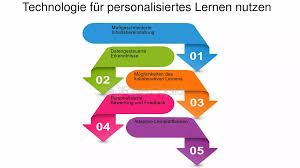 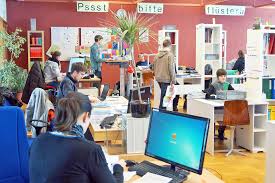 08.Einsatzmöglichkeiten von KI in der Schule(nach Serafim, 2024)
Personalisierung des Lernens
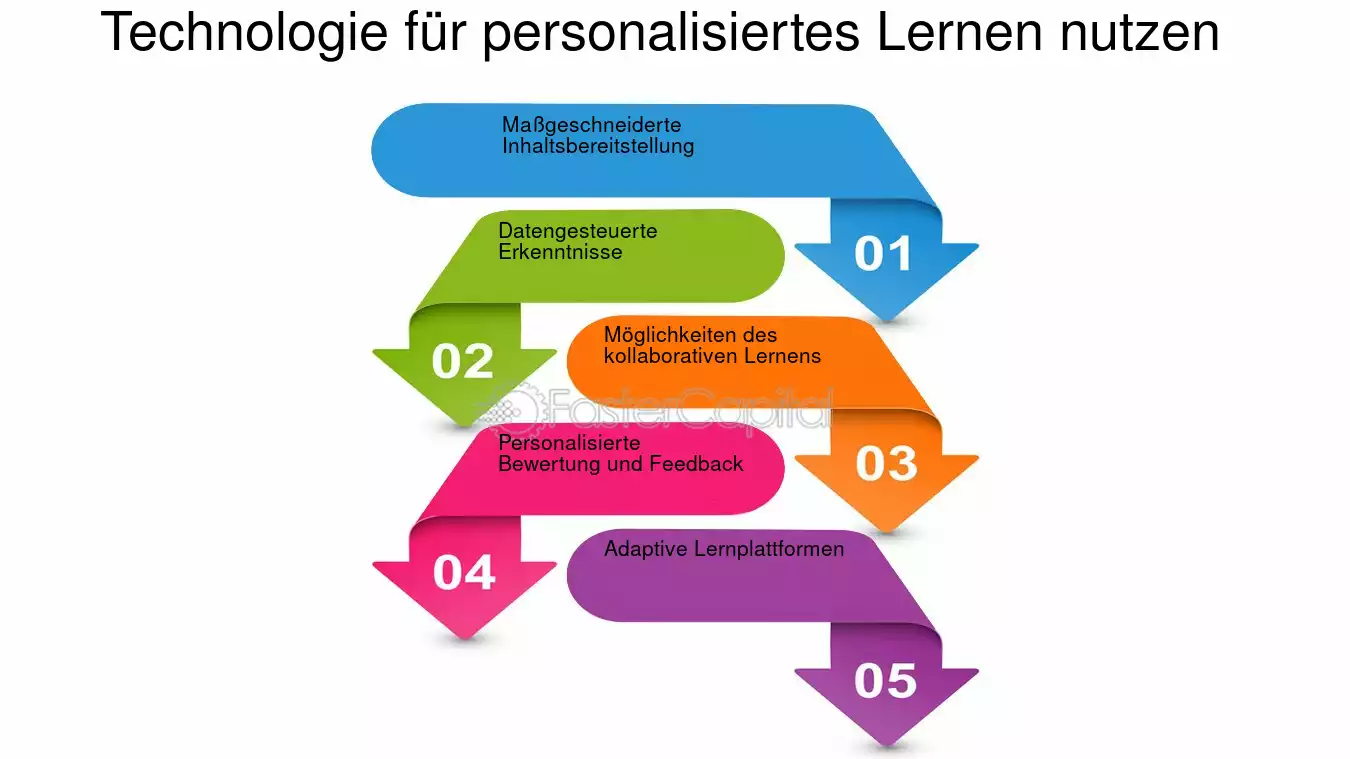 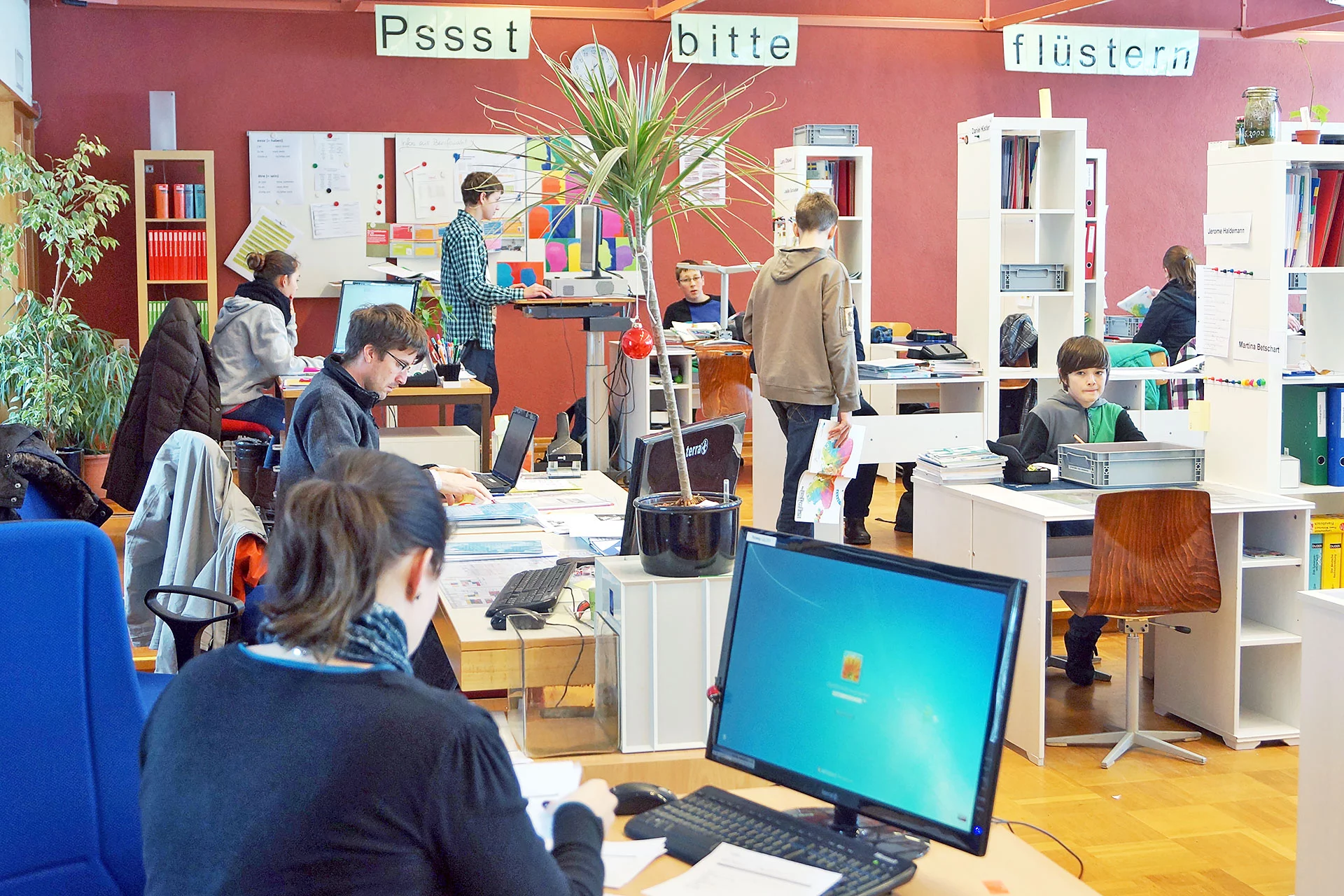 [Speaker Notes: Im Bereich der Pädagogik kann KI die Lernerfahrungen kleiner Kinder verändern. Die besondere Stärke von AI-gestützten Systemen ist die Ermöglichung personalisierter Lernerfahrungen. Es werden damit der Lernstil des Kindes, sein Lerntempo und seine Präferenzen unterstützt, die es zur Ausschöpfung seines Potentials braucht. Dieser individualisierte Ansatz kann Lehrkräften dabei helfen, die Stärken und Schwächen des Kindes zu identifizieren, was zu fokussierter Hilfe und Interventionen führt.
Durch das intergierte Bewertungssystem kann KI zudem wertvollen Einblick in das Leistungsverhalten der Lernenden oder ihre Interaktionen erbringen und somit Hinweise geben, in welchen Bereichen die Lernenden möglicherweise Schwierigkeiten haben. 
Durch die Verarbeitung riesiger Datensets kann KI Trends und Muster finden, die den Lehrkräften dabei helfen, perfektere Lernangebote zu entwickeln, die zu den Interessen und Bedarfen der Lernenden passen und sie motivieren.
Insbesondere können Kinder mit besonderem Lernbedarf von individueller Lernunterstützung profitieren.
KI bietet maßgeschneiderte Lernerfahrungen, die an die erwünschte Lerngeschwindigkeit angepasst werden können, bspw. durch die Analyse der Interaktionen und des Fortschritts eines Kindes auf einer adaptiven Lernplattform. Dies ermöglicht den Kindern praktisches und vergnügliches Lernen, da ihre Bedürfnisse Beachtung finden.
KI bietet einen deutlich motivierenden und Interaktionen fördernden Lernansatz. Dies geschieht mit Spielen, Geschichten und Lern-Apps. So können KI-gesteuerte Spiele bspw. die Herausforderungen eines Puzzles an das Lernstadium eines Kindes anpassen und ihm von daher passgenauere abstrakte Ideen vermitteln. Die Nutzer werden dabei in grundlegende arithmetische, sprachliche und auf Problemlösung bezogene Aktivitäten involviert, wobei sie die erwünschten Kompetenzen im Rahmen eines als motivierend erlebten Spiels entwickeln können.
Neben den Spielen wurden mit KI interaktive Lernwerkzeuge entwickelt, die einen explorativen und kreativen Kontext bieten, wie z: B. interaktive Malwerkzeuge, die unmittelbares Feedback geben und somit Kreativität fördern können. Gleiches gilt für Apps zum Erzählen von Geschichten, welche diese an die Reaktionen der Kinder anpassen. Von daher wird jede Geschichte zu einem eigenständigen individuellen Abenteuer, welche Verständnis und Vokabular durch die Antworten des Kindes verstärkt.
Interaktive KI-Werkzeuge fördern das ganzheitliche Lernen des Kindes. Sie unterstützen die Entwicklung von kritischem Denken und Problemlösungskompetenz. Die meisten KI-Anwendungen sind gruppenorientiert und fördern somit soziale Interaktion.]
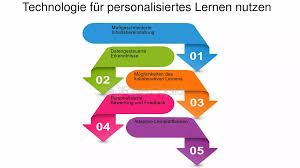 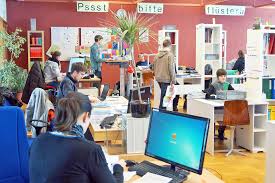 Einsatzmöglichkeiten von KI in der Schule(nach Serafim, 2024)
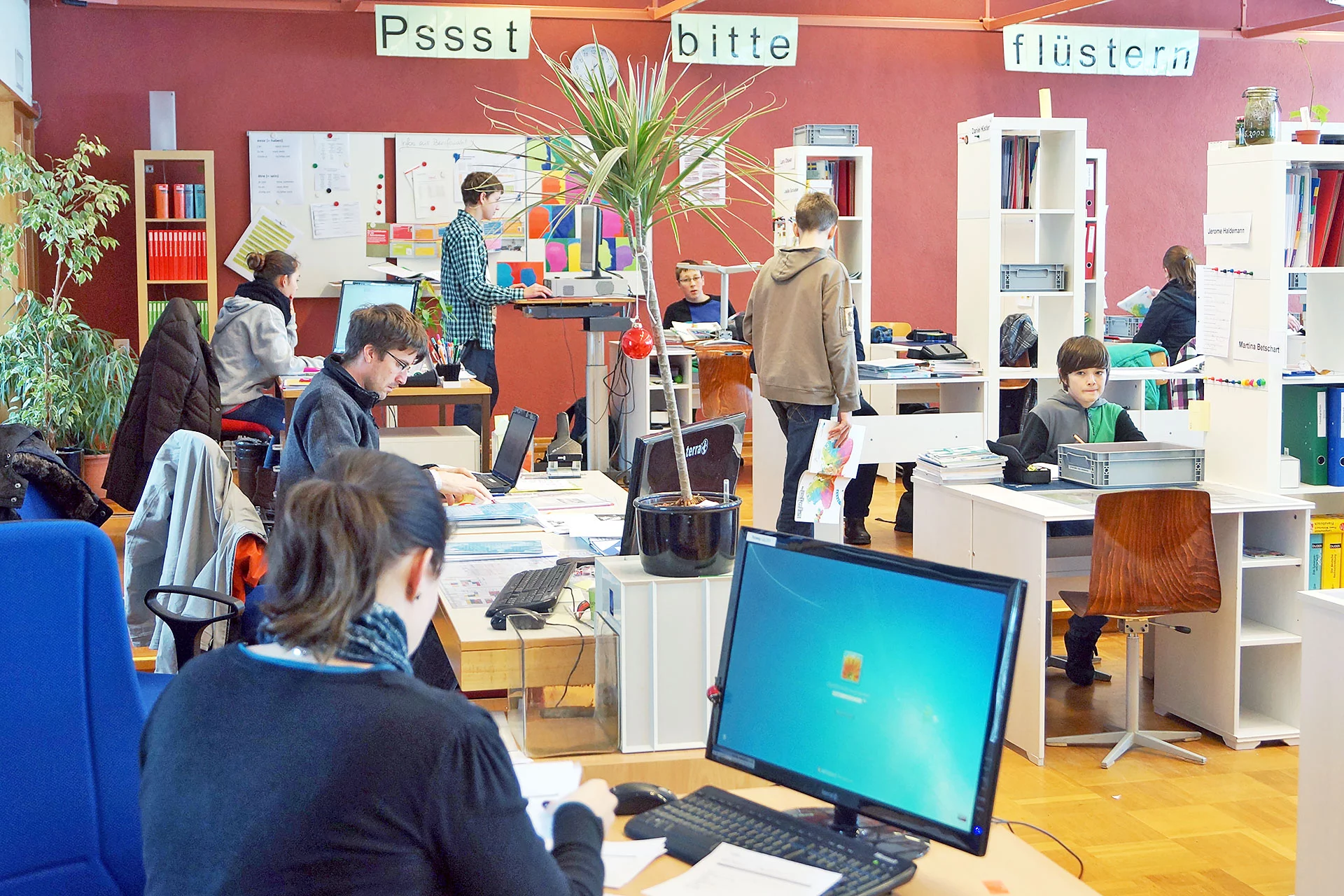 2. 	Frühe Aufdeckung und Unterstützung
		bei Lernbehinderungen
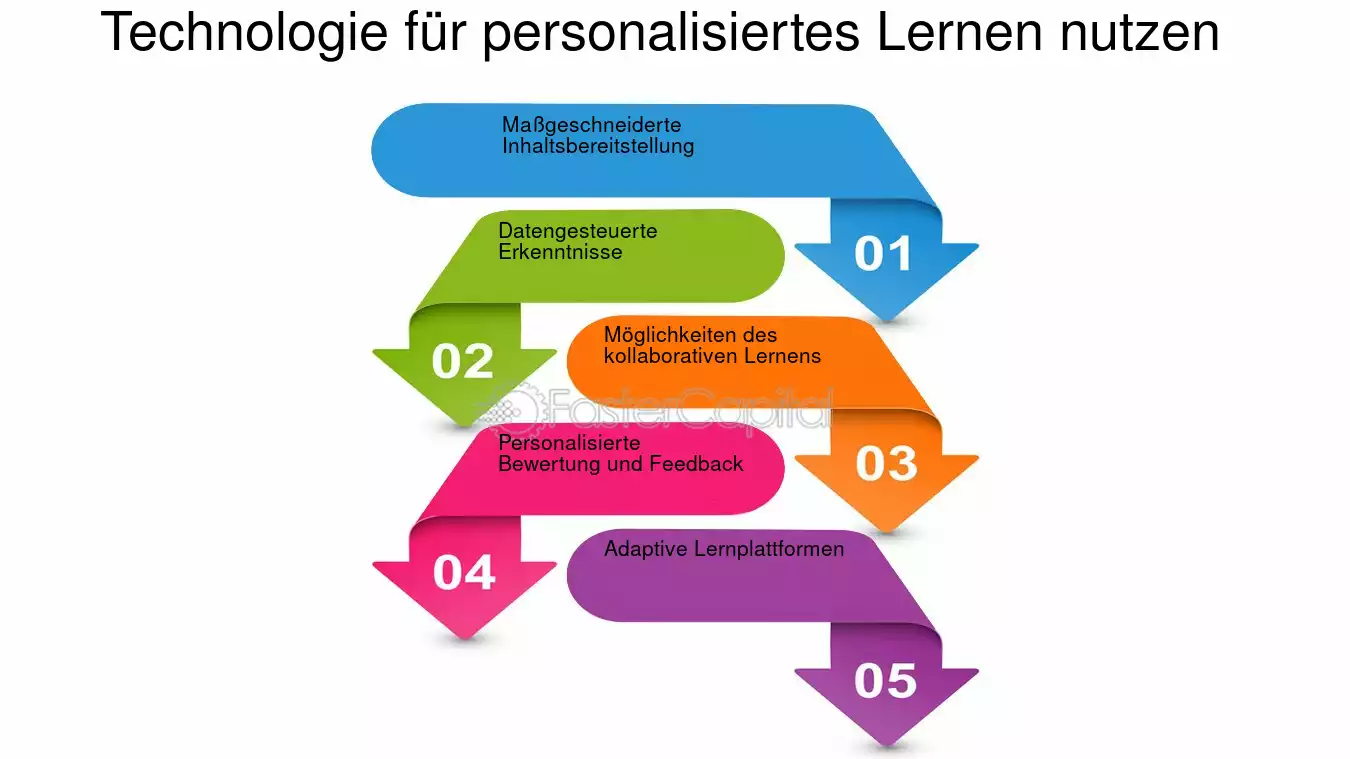 [Speaker Notes: Frühe Aufdeckung und Unterstützung bei Lernbehinderungen
Das analytische Vermögen von KI ermöglicht es, bei einer Lernbehinderung des Kindes viel früher zu intervenieren und fokussierte Unterstützung anzubieten. Systembasierte KI überprüft Verhaltensmuster und Lernfortschritte des Kindes, welche das Auftreten bspw. von Dyslexie oder ADHS nahelegen. Diese Systeme können subtile Anzeichen aufdecken, die im traditionellen Bildungssystem oft übersehen werden und ermöglichen somit eine frühe Diagnose.
In der Folge können KI-gestützte Lernplattformen dabei helfen, einen individuell angepassten Lernplan gemäß den kindlichen Bedürfnissen zu entwickeln, z.B. was den Schwierigkeitsgrad von Aufgaben, die Ermöglichung von vermehrter Übung bei bestimmten Konzepten und Präsentation der Anweisung betrifft.]
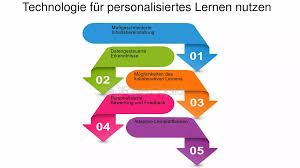 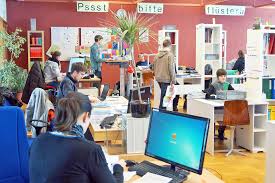 Einsatzmöglichkeiten von KI in der Schule(nach Serafim, 2024)
Unterstützung von Lehrkräften 
	und Eltern
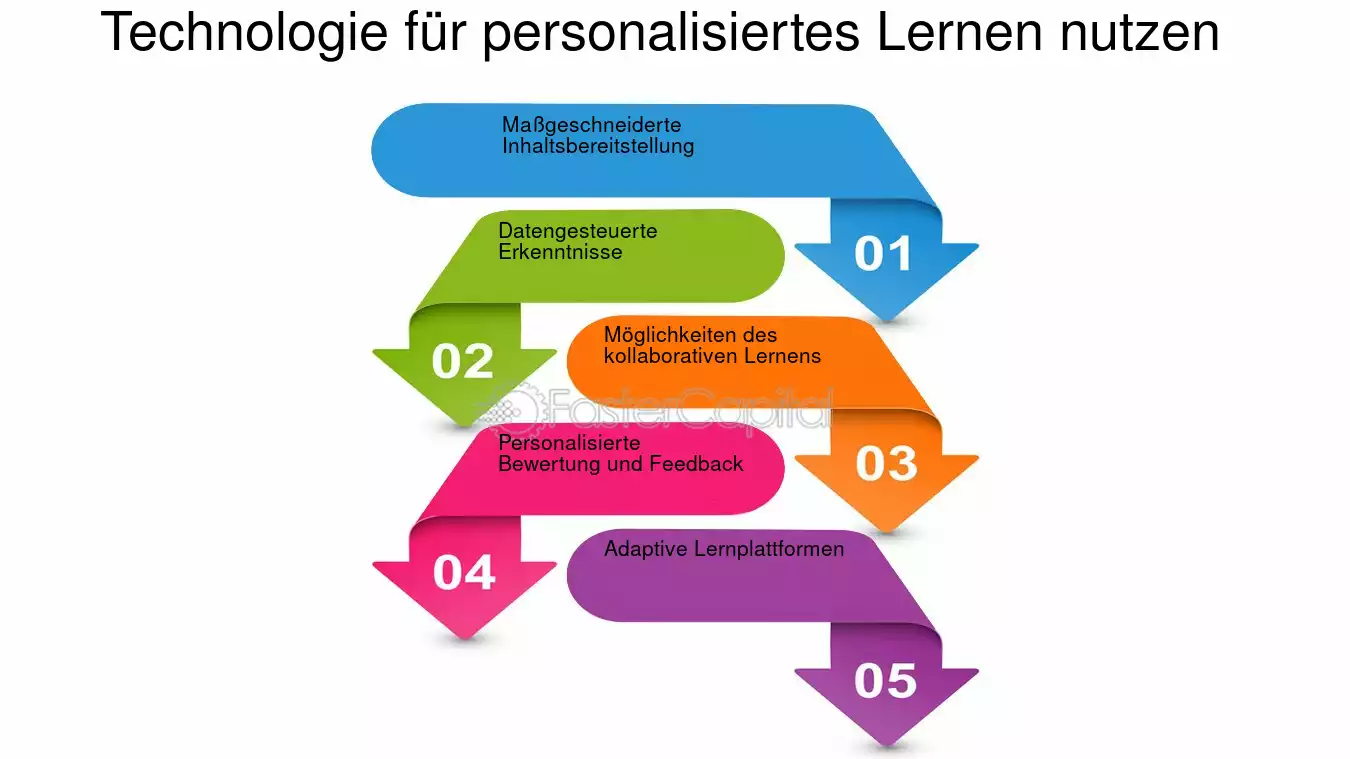 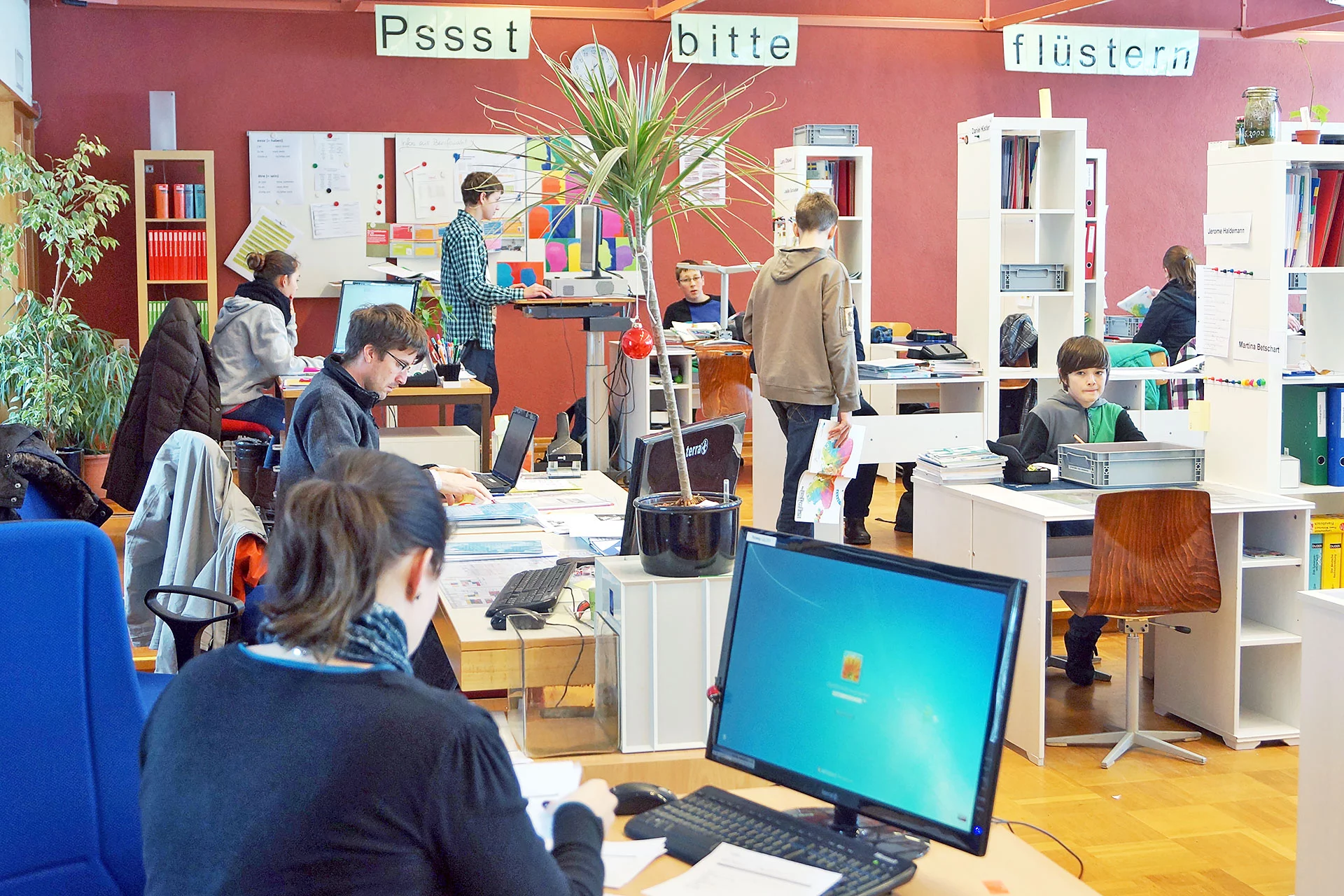 [Speaker Notes: Unterstützung von Lehrkräften und Eltern
Lehrkräfte können mit KI-Werkzeugen hinsichtlich unterschiedlicher Interventionen und effektiven Unterrichtsstrategien dazulernen. Sie können Eltern dabei unterstützen, ihre Kinder bei den Hausaufgaben anzuleiten, um somit die Konsolidierung des Lernstoffs zu fördern.]
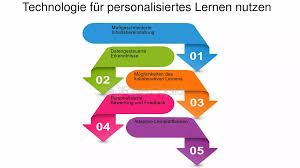 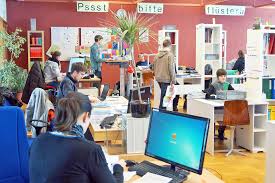 Einsatzmöglichkeiten von KI in der Schule(nach Serafim, 2024)
4. 	Erschaffung und Kuratierung 
	von Bildungsinhalten
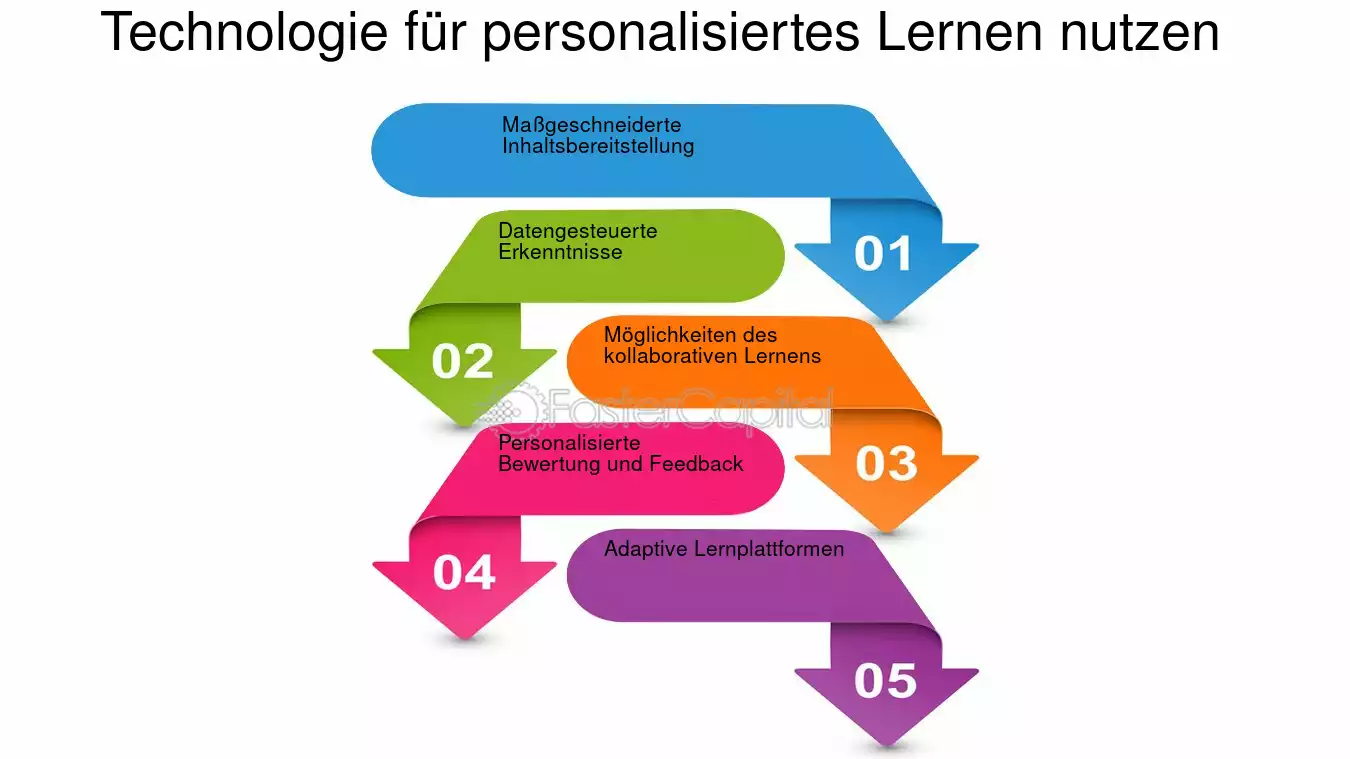 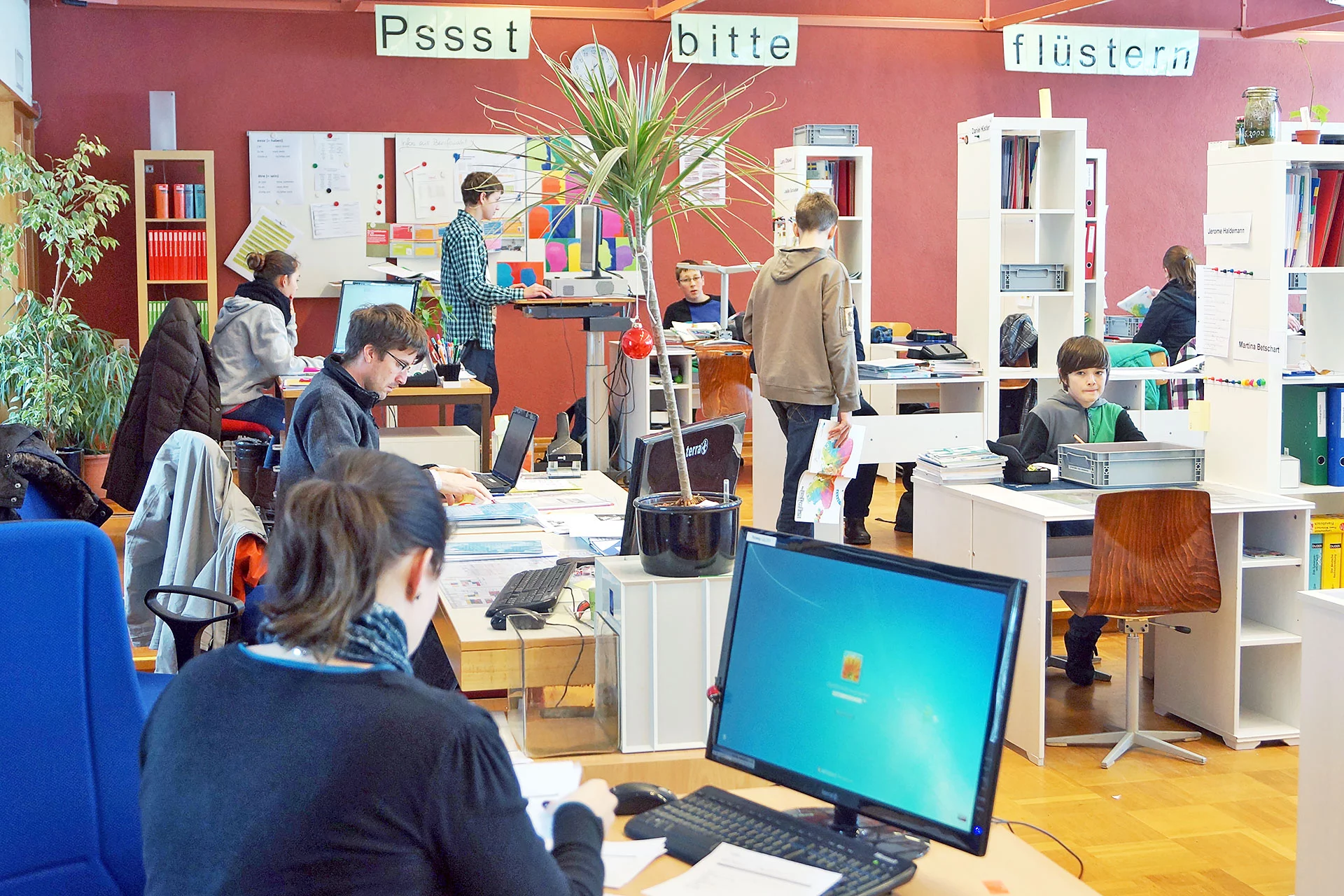 [Speaker Notes: Erschaffung und Kuratierung von Bildungsinhalten (Der Begriff Kuration wird in der Literatur im Sinne von „Bewahren“ und „Behandeln“ eingesetzt. Die exakte Bedeutung variiert jedoch zwischen den Fachbereichen.)
KI ermöglicht die Herstellung von Bildungsinhalten, die altersgemäß und angepasst an die veränderlichen Bedürfnisse, die Fortschritte und Interessen der Lernenden sind. KI kann eine große Menge von Bildungsmaterial scannen und Inhalte detailliert erkennen, die höchst relevant für die spezifischen Bedürfnisse eines Kindes sind. Die Erstellung personalisierter Inhalte führt dazu, dass Kinder sich nicht mit zu leichten Aufgaben langweilen oder mit zu anspruchsvollem Inhalt konfrontiert werden. Stattdessen können sie sich mit der richtigen Motivation auf den Unterricht fokussieren. Das KI-System kann sich dabei an die Lernfortschritte des Kindes anpassen und von daher die Komplexität und Modalität des Lerninhalts unmittelbar anpassen. 
KI-gestützte Programme können über den Lerninhalt viele Lernstile und –methoden beinhalten. So lernen bspw. manche Kinder lieber mit Visualisierung oder auditiver Anleitung, während andere praxisbezogene Aktivitäten bevorzugen. Der Ansatz wendet sich somit von statischen Textbüchern und langweiligen eindimensionalen Unterrichtsmethoden ab und ermöglicht somit jedem Kind von Anfang an, sein Potenzial voll auszuschöpfen.]
KI-gesteuerte Anwendungenund virtuelle Assistenten
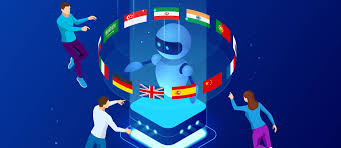 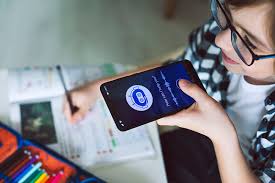 Die Rolle der KI beim Sprachunterricht
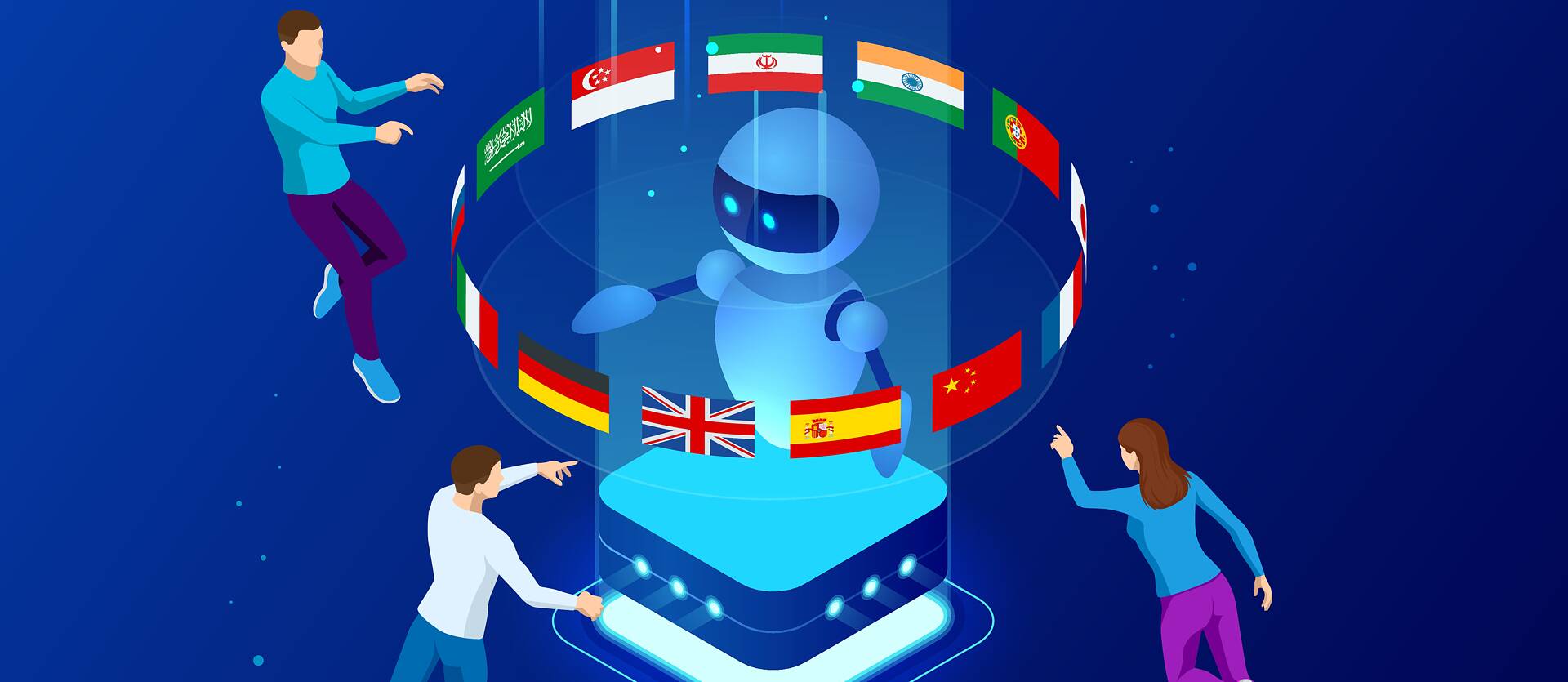 Die Rolle von KI beim (Fremd-) Spracherwerb ist revolutionär und transformativ und hat das Potenzial, wesentlich mehr zu ändern als alleine die Unterrichtsmethoden.
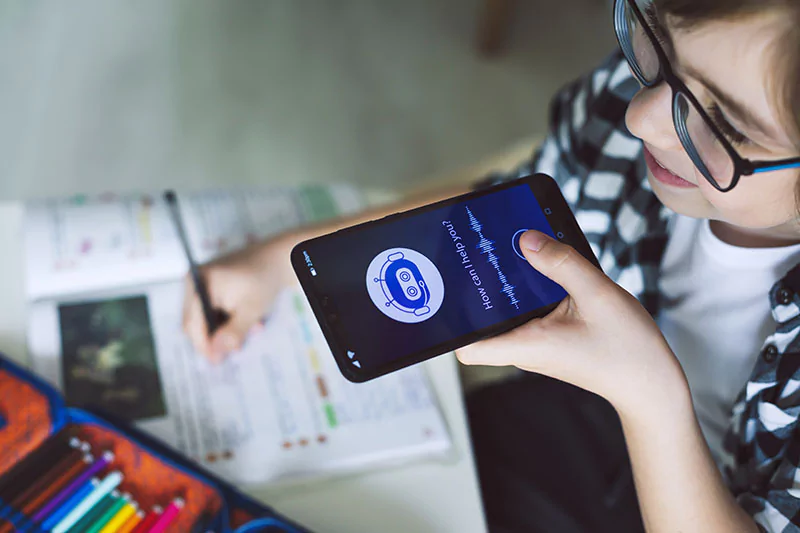 [Speaker Notes: KI-gestützte Programme können über den Lerninhalt viele Lernstile und –methoden beinhalten. So lernen bspw. manche Kinder lieber mit Visualisierung oder auditiver Anleitung, während andere praxisbezogene Aktivitäten bevorzugen. Der Ansatz wendet sich somit von statischen Textbüchern und langweiligen eindimensionalen Unterrichtsmethoden ab und ermöglicht somit jedem Kind von Anfang an, sein Potenzial voll auszuschöpfen.]
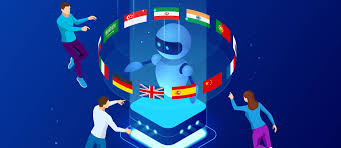 Die Rolle der KI beim Sprachunterricht
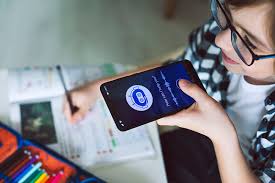 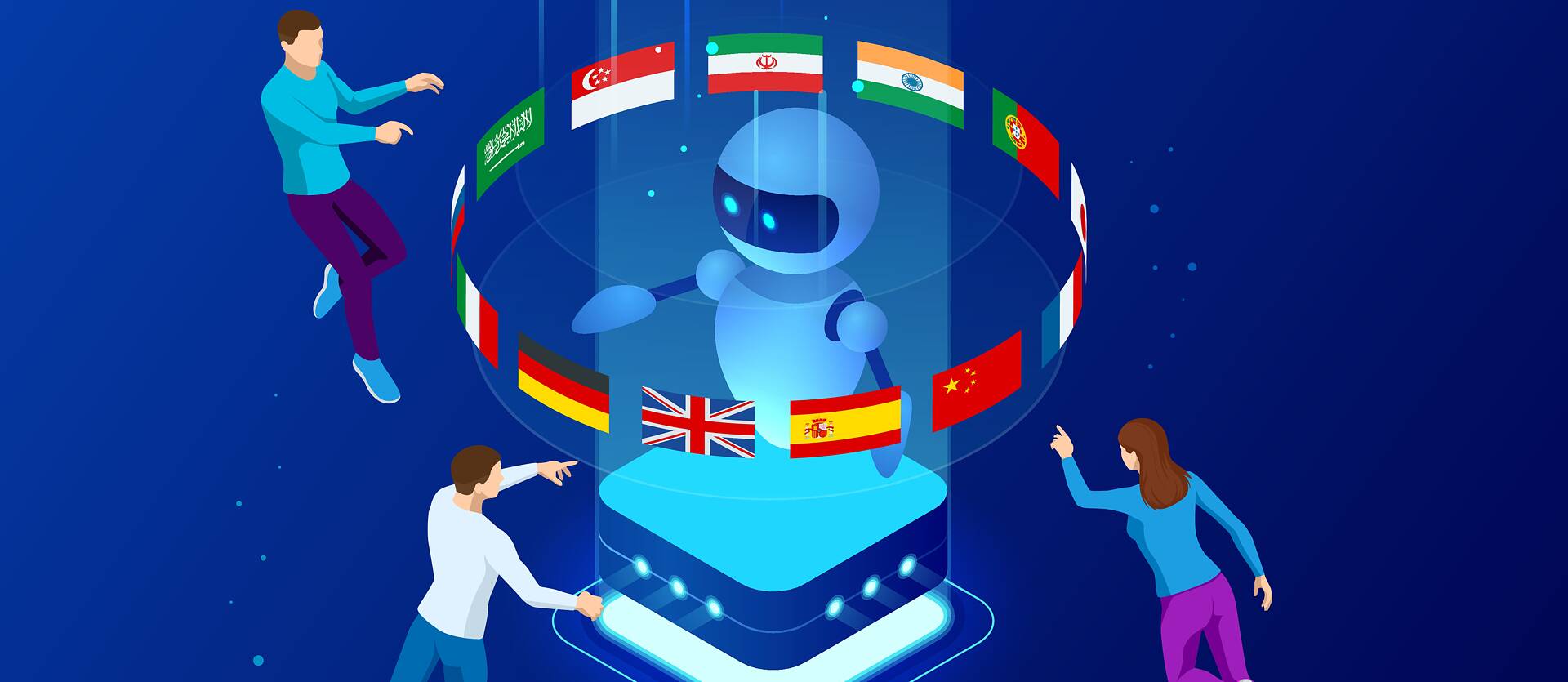 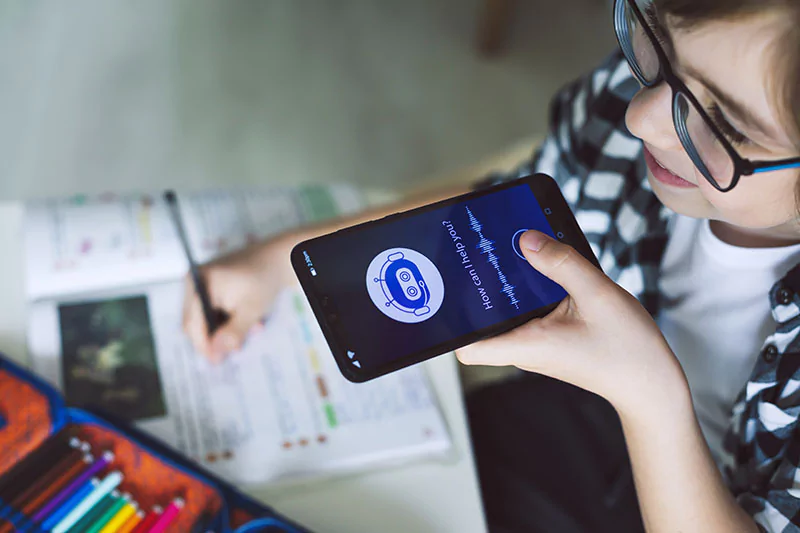 Personalisiertes Lernen:
Anpassung des Spracherwerbs an die individuellen Bedürfnisse des Lernenden
[Speaker Notes: Während traditionelle Methoden des Sprachunterrichts es manchmal nicht schaffen, verschiedenen Bedürfnissen der Lernenden Rechnung zu tragen, kann beim Einsatz von KI analysiert werden, wie Schüler mit Fragen umgehen und ihren Reaktionen kann in Übereinstimmung mit Inhalt, Tempo und Lernwegen in personalisierter Anpassung Rechnung getragen werden. Dies würde zudem Übungsempfehlungen zur Verbesserung aufgedeckter Schwächen bezüglich Vokabular, Grammatik oder Aussprache beinhalten und somit den Lernprozess hinsichtlich Effektivität optimieren.]
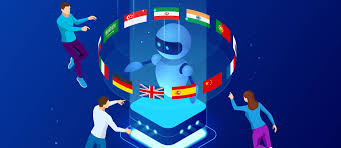 Die Rolle der KI beim Sprachunterricht
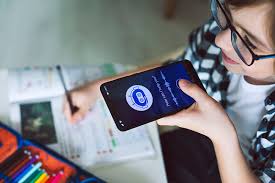 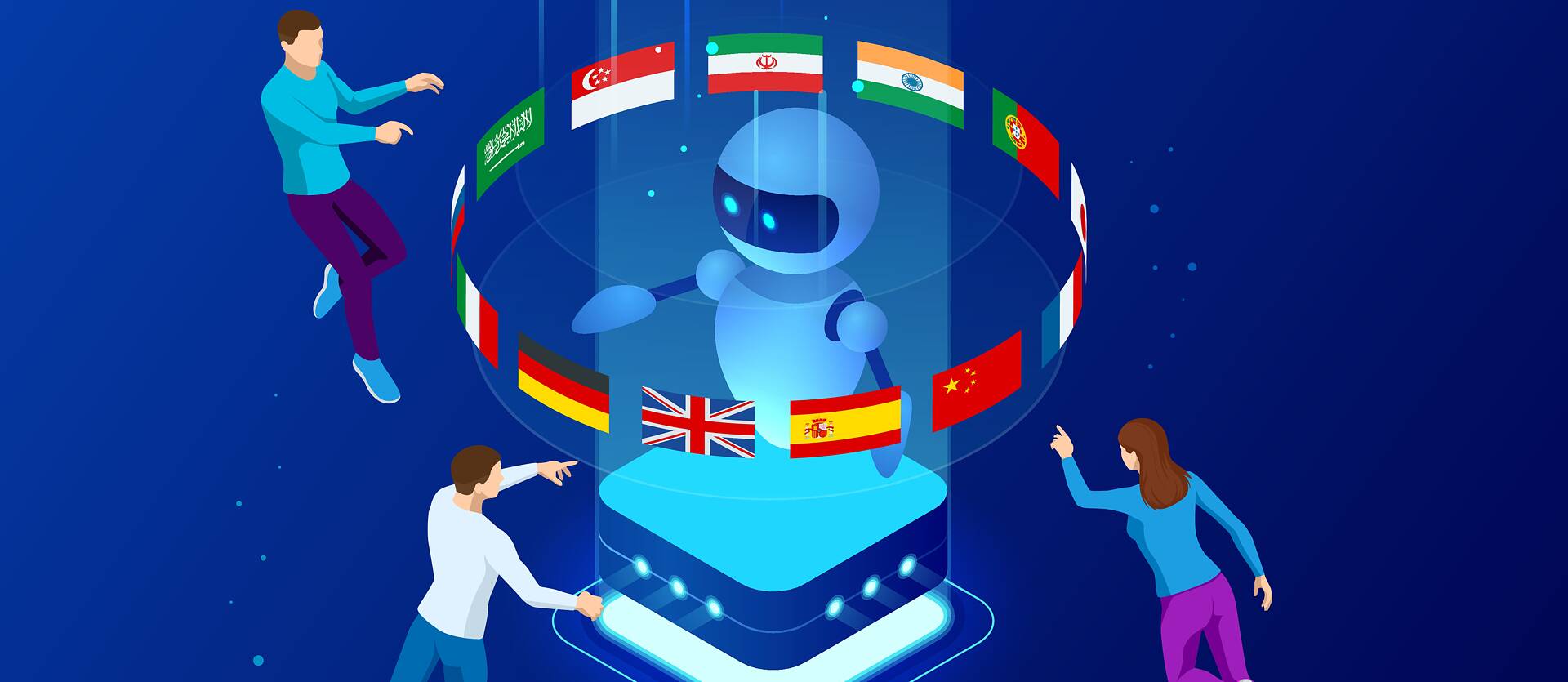 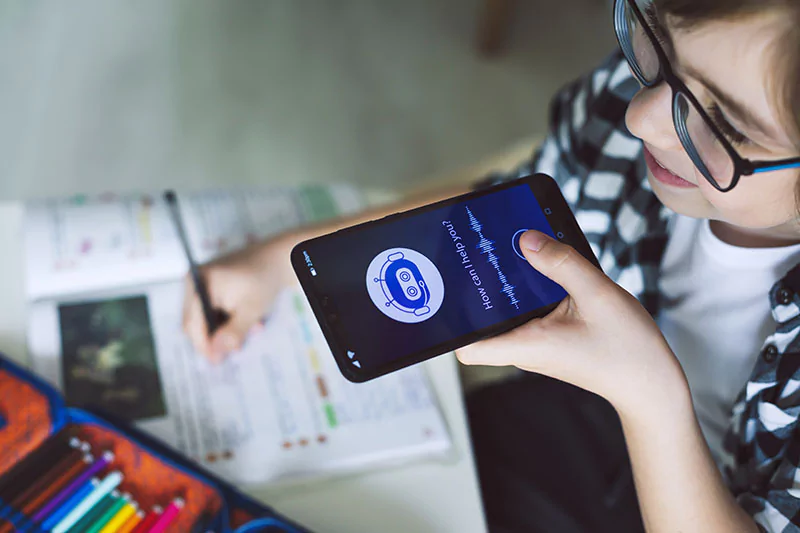 Förderung von Kommunikations-kompetenzen: über Grammatik und Vokabular hinaus
[Speaker Notes: Genauigkeit, Vokabular und Grammatik sind Bausteine von effektiver Kommunikation. KI-Tools wie Natural Language Processing (NLP) erleichtern den erforderlichen Lernprozess. So gibt es Tools für sofortiges Feedback bezüglich Aussprache, Stimmmodulation und Geläufigkeit, die unmittelbare Korrektur und Lernen ermöglichen.
Der KI gesteuerte Sprachassistent bietet einen interaktiven Dialog in der Zielsprache, wobei der Nutzer Konversation mit realen Menschen in seiner Umgebung praktizieren kann, wenngleich in einer kontrollierten und nicht vollständig natürlichen Umgebung.
Interaktion ist wesentlich zur Steigerung des Selbstvertrauens und Aufbau von Kompetenz des Nutzers, die er beim Einsatz einer Fremdsprache im Alltag braucht.]
09.Künstliche IntelligenzVor- und Nachteile
[Speaker Notes: Mit dem Vormarsch der KI in unser Leben und Lernen, nimmt die Debatte über ihre Vor- und Nachteile Fahrt auf. Als Vor- und Nachteile werden u. a. aufgeführt: (a) sie verringert menschliche Fehler: die Präzision der getroffenen Entscheidungen bzw. der vorgeschlagenen Lösungen wird erhöht. Da jedoch KI auf der Grundlage vorgegebener Daten trainiert wird, und mit von Menschen konstruierten Algorithmen arbeitet, bleibt sie nicht immun gegenüber bestimmten Fehlern. (b) Erleichtert eine schnellere Entscheidungsfindung. Dabei arbeitet sie mit verschiedenen Technologien zusammen und hilft, Zeit zu sparen. (c) KI ist kontinuierlich verfügbar. Im Gegensatz zum menschlichen Körper benötigt KI keine Pausen mit Ausnahme von Wartungspausen und technisch bedingten Ausfällen. (d) Geringes Risiko: KI ist in der Lage Aufgaben, die für Menschen mit hohem Risiko verbunden wären, zu übernehmen. Mit Hilfe von KI-gestützten Robotern können die Tiefen im Meer erforscht, eine Bombe entschärft und ein Vulkan betreten werden. (e) KI automatisiert Wiederholungen und übernimmt Routinetätigkeiten. Dadurch werden Menschen entlastet und ihre Zeit und Kompetenz werden Aufgaben gewidmet, die die KI (noch) nicht übernehmen kann, z. B. Interaktionen mit den Kindern zu gestalten und emotional-empathisch auf Kinder zu reagieren. Aber auch hier lassen sich Entwicklungen beobachten, die mit Hilfe generativer KI-Modelle das Verstehen und Generieren menschlicher Sprache auszeichnen und mittels Chatbots, virtueller Assistenten und anderen Unterstützungssystemen natürliche und kontextbezogene Interaktionen ermöglichen. (f) Erkennen von Mustern. KI übertrifft bereits menschliche Fähigkeiten Muster in den Wörtern, Zahlen und Bildern zu erkennen und Vorhersagen zu treffen.  (g) KI stellt digitale Assistenten zur Verfügung. In einem Hotel in Hangzhou bat ich die Rezeption um eine Flasche Wasser. Kurz darauf klingelte mein Telefon und ich wurde gebeten, die Tür zu öffnen, um das Wasser zu empfangen: ein KI-gesteuerter Roboter stand vor der Tür, begrüßte mich freundlich, bat mir das Wasser an, um sich dann zu drehen und selbständig, bei Nutzung des Aufzugs, an die Rezeption zurückzukehren. Routinetätigkeiten können in der Bildungsinstitution auf die KI delegiert werden, bis hin zur Dokumentation von Bildungsprozessen und dem Entwurf individueller Lernprofile.  (h) Personalisierung des Lernprozesses: Mittel generativer KI-gestützter Technologien können Lernprozesse sowohl dem Inhalt als auch den Lernstil nach individualisiert werden, Speziell in Einrichtungen mit hoher lingualer und kultureller Diversität können KI-gestützte Sprachübersetzungsprogramme, zumindest in einem frühen Stadium des Fremdspracherwerbs,  die Kommunikation mit dem Kind und seiner Familie erleichtern. Auf diese Weise können Fachkräfte entlastet werden, um Zeit für ihre eigentliche pädagogische Aufgabe zu gewinnen. Menschen und KI können ihre Kompetenzen zu einer neuen, kreativen, produktiven und effizienteren Gestaltung und Erledigung der anstehenden Aufgaben verbinden. (h) KI ist in der Lage mit großen Datenmengen zu arbeiten und helfen, sie schneller und effizienter zu analysieren als der Mensch es zu tun vermag.]
Künstliche IntelligenzVor- und Nachteile
Datenschutz und Datensicherheit
Mangelnde Transparenz
Erheblicher Energieverbrauch
Urheberrechtsprobleme
[Speaker Notes: Als Nachteile der KI werden vor allem folgende aufgeführt: (a) Die Nutzung der KI bleibt nicht ohne Auswirkungen auf den Beschäftigungsmarkt. Dennoch ist man sich darüber einig, dass KI nicht nur Arbeitsplätze vernichten wird, sie revolutioniert den Markt, auch den Bildungsmarkt, und schafft zugleich neue Arbeitsplätze, die allerdings andere, neue Kompetenzen verlangen. (b) KI wird von manchen fehlende Kreativität, die nach wie vor menschlichen Individuen vorbehalten bleibt, und fehlendes kontextuelles Verständnis attestiert. Es fehle ihr an echter Kreativität und an der Fähigkeit, neue Ideen und Konzepte zu entwickeln. Derzeit verfügbare KI-Systeme zeichnen sich durch Mustererkennung und die Generierung neuer Inhalte, die auf der Grundlage vorhandener Daten gewonnen werden. Dennoch darf nicht übersehen werden, dass generative KI neuartige, kreative Inhalte hervorbringen kann, die von Kunst und Musik bis zum Schreiben von Gedichten reicht. (c) Fehlende emotionale Kompetenz: KI-gestützte Maschinen ermöglichen zwar eine schnelle Datenanalyse und -verarbeitung, sie sind jedoch nicht in der Lage, Emotionen in ihren Entscheidungsprozess einzubeziehen. KI wird der dominant rationale Charakter anerkannt, fehlende emotionale (sogar metaemotionale) Kompetenz verhindert jedoch eine echte Beziehung und den Aufbau von Bindungen zu Menschen. Derzeit wird der Versuch unternommen, diese Limitierung zu überwinden. Es bleibt abzuwarten, mit welchem Erfolg. (d) Halluzinationen: Mit diesem Begriff wird die Tendenz bestimmter KI-Modell beschrienen, Fehler zu erzeugen, die weder den Tatsachen der reellen Welt noch der menschlichen Logik entsprechen. (e) Ethische Dilemmata: KI wird vorgeworfen, dass in den verwendeten Daten enthaltene Voreingenommenheit beibehalten und u. U. verstärkt wird. Die Sicherstellung einer ethischen Nutzung und die Minimierung von Verzerrungen bleibt nach wie vor eine große Herausforderung. Die Debatte darüber, wie KI-Systeme entwickelt werden, die solche Beschränkungen überwinden, ist in vollem Gang. (f) Zunehmende Abhängigkeit des Menschen von Maschinen: Der zunehmende Einsatz digitaler Assistenten und die Automatisierung der Aufgaben kann zur einer größeren Abhängigkeit des Menschen von solchen Maschinen führen. Und wenn KI-gestützte Technologien dazu führen, die Lösung von Problemen und die Entwicklung von Strategien Maschinen anzuvertrauen, statt Probleme selbst zu lösen und das Gehirn dafür zu nutzen, könnte es sich negativ auf künftige Generationen auswirken. (g) Bedenken werden auch geäußert betreffend den Datenschutz und die Datensicherheit: Der unbefugte Zugriff auf personenbezogene Daten stellt eines der stärksten Befürchtungen bei der Nutzung von KI. Und es bestehen hohe Risiken, wenn KI für böswillige Zwecke, für militärische Einsätze und ähnliches eingesetzt wird. Hinzu kommt auch (h) eine mangelnde Transparenz, die dadurch entsteht, dass KI wie eine „Blackbox“ betrachtet wird, der beim Treffen von Entscheidungen die Transparenz fehlt und Fragen betreffend Fairness, Verantwortlichkeit und Voreingenommenheit aufwirft. Solche Befürchtungen werden vor allem im Zusammenhang mit Deep Learning und neuralen Netzwerken geäußert. (i) Die Entwicklung von KI-Modellen setzt nicht nur eine große Datenmenge, sondern auch hohe Ressourcen an Energie voraus. Deshalb konzentriert man sich derzeit darauf, Modelle zu entwickeln, die mittels einer Vorselektion der für die Entscheidung verzichtbarer Daten den Energieverbrauch zu reduzieren und so zur Umweltentlastung beizutragen. (j) Problem ergeben sich auch auf dem Bereich des Urheberrechts: Bei Nutzung großer Datenmengen wird es schwierig sein, ihren Urheber mit Sicherheit zu identifizieren. Die Verwendung von Daten, die von Dritten oder von der KI erzeugt wurden, bleibt nach wie vor ungeklärt. Auch bezüglich der Haftung wirft die KI-Technologie Fragen auf, die der Klärung bedürfen. Die EU hat hier bereits Schritte eingeleitet. Dennoch bleiben viele Fragen in vielen Ländern nach wie vor offen. (k) Der nicht-deterministische Charakter generativer KI-Modelle verursacht eine Unsicherheit und widerspricht dem menschlichen Bedürfnis nach Vertrauen, Zuverlässigkeit und Vorhersagbarkeit.  
Zu den neueren Entwicklungen auf diesem Gebiet zählt die bereits erwähnte generative KI dar. Sie gehört zur Oberkategorie des menschlichen Lernens, dem sog. Deep Learning, und verwendet ein neurales Netz, das komplexere Muster verarbeiten kann als das traditionelle maschinelle Lernen bislang zu tun vermochte. Sie ist eine Art künstlicher Intelligenz, die Inhalte, wie Audio, Text, Bilder, Videomaterial, Code und andre Daten mit Hilfe KI-Algorithmen für maschinelles Lernen verwendet, um auf der Grundlage eines Trainingsdatensatzes Ergebnisse zu erzeugen. In diesem Sinne beansprucht sie, eine Art des menschlichen Lernens zu sein. Beispiele für generative KI-Anwendungen sind ChatGPT, DAL-E und Bard. Diese sind in der Lage, auf der Grundlage von Benutzeraufforderungen bzw. über Dialoge Texte oder Bilder zu erzeugen. Generative KI, als sprachaktivierte KI, ist bereits auf vielen Telefonen, Lautsprechern und anderen Alltagstechnologien installiert. Sie findet derzeit eine breite Anwendung: Vom akademischen Schreiben und Übersetzung, über Komposition, Synchronisation und Tonbearbeitung bis hin zur Bildbearbeitung, Rendering in Architektur, über Medien und Unterhaltung, die Automobilindustrie bis hin zum Gesundheitswesen und zur akademischen Forschung. Die Einsatzbereiche der generativen KI umfassen derzeit: (a) Sprachverarbeitungsmodelle: Übersetzung; akademisches und geschäftliches schreiben; grammatikalische Korrektur oder Analyse; genetische Sequenzierung und Schreiben von Code. (b) Audio- und Sprachmodelle: Komposition und Songwriting; Vertonung, Sprach- und Stimmerkennung; Tonbearbeitung; Diktat und Transkription. (c) Visuelle und bildliche Modelle: Illustration, Graphiken, 3D-Modellierung; kreativer Entwurf; Bildbearbeitung, architektonisches Rendering. (d) Datengenerierung von Modellen: Erstellung synthetischer Daten, auf deren Basis KI-Modelle trainiert werden. 
Sie ermöglicht den Nutzern den Zugang zu einem breiten Publikum, wie dies nie zuvor der Fall war. DAL-E wurde von OPENAI entwickelt und 2021 veröffentlicht. Es verwendet ein neurales Netzwerk, da auf Bilder mit begleiteten Textbeschreibungen trainiert wurde. Der Nutzer kann eine Beschreibung eingeben und das System ist in der Lage der Beschreibung entsprechende Bilder zu generieren. Darüber hinaus ist DAL-E in der Lage Variationen des Bildes, in verschiedenen Stilen und Perspektiven, zu erzeugen, und es ermöglicht die Bearbeitung des Bildes, sowie Änderungen innerhalb des Bildes und seiner ursprünglichen Grenzen vorzunehmen. BARD ist eine generative Text-zu-Text-Schnittstelle, die auf dem LaMDA-Modell (Language Model for Dialogue Applications) von Google basiert. Diese Technologie wurde 2023 in den USA und in Vereinigten Königreich präsentiert. Es führte jedoch im selben Jahr zu Schlagzeilen nachdem in einem Demo-Video falsche Informationen weitergegeben wurden, mit starkem Einfluss auf den Aktienwert der Muttergesellschaft. 
Trotz bestehender Bedenken gegenüber generativer KI, die wirtschaftliche, soziale, ethische, rechtliche, politische und ökologische Fragen berühren, KI ist gekommen, um zu bleiben. Sie findet bereits breite Anwendung in der Automobilbranche (Training von autonom fahrenden Fahrzeugen), im Gesundheitswesen und in der wissenschaftlichen Forschung (KI gestützte Technologien helfen bei der Diagnose von Erkrankungen); in der Medien- und Unterhaltungsindustrie (Mittels KI-Einsatzes kann eine schnelle und kostengünstige Erstellung von Inhalten erfolgen), in Meteorologie (Simulation von Naturkatastrophen, Modellierung unterschiedlicher Klimaszenarien und Erstellung von Modellen, um das Wetter vorherzusagen). Vor allem aber findet generative KI in der Bildung Einzug: Individualisierung des Lernens über einen Chatbot, Erstellung von Lernmaterialien, Unterrichtsplänen oder Online-Plattformen). 
Deshalb bedarf es einer Klärung des Verhältnisses zwischen Mensch und KI. Solang Menschen KI entwickeln, sie selbst steuern und kontrollieren, durfte das Risiko überschaubar sein. Der Beitrag der Bildung, von Anfang an, muss darin bestehen, Kinder mit solchen Fähigkeiten auszustatten, die ihnen ermöglichen, KI-gestützte Technologien effizient und verantwortungsvoll einzusetzen. Kinder sind in die Lage zu versetzen, selbst die Entscheidung darüber treffen zu können, ob sie KI, zu welchem Zweck, wann und mit wem sie sie nutzen möchten. In der letzten Zeit entwickelt man Lernangebote, wie eine solche Entwicklung unterstützt werden kann. Die Plattform „WriterAccess Humanizer“ verfolgt dieses Ziel. Es stellt einen Versuch dar, KI-Inhalte menschlich zu gestalten. Mehr als 15 000 qualifizierte, freiberufliche Autoren, Redakteure, Content-Strategen, Übersetzer, Designer u. a. gestalten dieses Programm, das zwar derzeit im Marketing zu Anwendung kommt, jedoch das Potenzial hat auch in der Bildung eingesetzt zu werden. Er stellt sicher, dass die Inhalte nicht nur technisch kompetent, sondern auch ansprechend sind und beim Publikum Anklang finden. Hierfür verbessert das System nicht nur KI-generierte Inhalte, es lässt auch menschliche Erkenntnisse und emotionale Intelligenz einfließen. Einen weiteren Ansatz für eine verantwortungsbewusste Nutzung der KI stellt das RAFT-Rahmenwerk (Reliable, Accountable, Fair and Transparent) dar. Die darin dargelegten Werte umfassen sowohl traditionelle als auch neuere Methoden der generativen KI. In diesem Rahmenwerk werden die spezifischen Risiken der generativen KI sowie Praktiken für eine verantwortungsvolle Anwendung der generativen KI beschrieben.]
Künstliche Intelligenz:Nachteile
[Speaker Notes: Als Nachteile der KI werden vor allem folgende aufgeführt: (a) Die Nutzung der KI bleibt nicht ohne Auswirkungen auf den Beschäftigungsmarkt. Dennoch ist man sich darüber einig, dass KI nicht nur Arbeitsplätze vernichten wird, sie revolutioniert den Markt, auch den Bildungsmarkt, und schafft zugleich neue Arbeitsplätze, die allerdings andere, neue Kompetenzen verlangen. (b) KI wird von manchen fehlende Kreativität, die nach wie vor menschlichen Individuen vorbehalten bleibt, und fehlendes kontextuelles Verständnis attestiert. Es fehle ihr an echter Kreativität und an der Fähigkeit, neue Ideen und Konzepte zu entwickeln. Derzeit verfügbare KI-Systeme zeichnen sich durch Mustererkennung und die Generierung neuer Inhalte, die auf der Grundlage vorhandener Daten gewonnen werden. Dennoch darf nicht übersehen werden, dass generative KI neuartige, kreative Inhalte hervorbringen kann, die von Kunst und Musik bis zum Schreiben von Gedichten reicht. (c) Fehlende emotionale Kompetenz: KI-gestützte Maschinen ermöglichen zwar eine schnelle Datenanalyse und -verarbeitung, sie sind jedoch nicht in der Lage, Emotionen in ihren Entscheidungsprozess einzubeziehen. KI wird der dominant rationale Charakter anerkannt, fehlende emotionale (sogar metaemotionale) Kompetenz verhindert jedoch eine echte Beziehung und den Aufbau von Bindungen zu Menschen. Derzeit wird der Versuch unternommen, diese Limitierung zu überwinden. Es bleibt abzuwarten, mit welchem Erfolg. (d) Halluzinationen: Mit diesem Begriff wird die Tendenz bestimmter KI-Modell beschrienen, Fehler zu erzeugen, die weder den Tatsachen der reellen Welt noch der menschlichen Logik entsprechen. (e) Ethische Dilemmata: KI wird vorgeworfen, dass in den verwendeten Daten enthaltene Voreingenommenheit beibehalten und u. U. verstärkt wird. Die Sicherstellung einer ethischen Nutzung und die Minimierung von Verzerrungen bleibt nach wie vor eine große Herausforderung. Die Debatte darüber, wie KI-Systeme entwickelt werden, die solche Beschränkungen überwinden, ist in vollem Gang. (f) Zunehmende Abhängigkeit des Menschen von Maschinen: Der zunehmende Einsatz digitaler Assistenten und die Automatisierung der Aufgaben kann zur einer größeren Abhängigkeit des Menschen von solchen Maschinen führen. Und wenn KI-gestützte Technologien dazu führen, die Lösung von Problemen und die Entwicklung von Strategien Maschinen anzuvertrauen, statt Probleme selbst zu lösen und das Gehirn dafür zu nutzen, könnte es sich negativ auf künftige Generationen auswirken. (g) Bedenken werden auch geäußert betreffend den Datenschutz und die Datensicherheit: Der unbefugte Zugriff auf personenbezogene Daten stellt eines der stärksten Befürchtungen bei der Nutzung von KI. Und es bestehen hohe Risiken, wenn KI für böswillige Zwecke, für militärische Einsätze und ähnliches eingesetzt wird. Hinzu kommt auch (h) eine mangelnde Transparenz, die dadurch entsteht, dass KI wie eine „Blackbox“ betrachtet wird, der beim Treffen von Entscheidungen die Transparenz fehlt und Fragen betreffend Fairness, Verantwortlichkeit und Voreingenommenheit aufwirft. Solche Befürchtungen werden vor allem im Zusammenhang mit Deep Learning und neuralen Netzwerken geäußert. (i) Die Entwicklung von KI-Modellen setzt nicht nur eine große Datenmenge, sondern auch hohe Ressourcen an Energie voraus. Deshalb konzentriert man sich derzeit darauf, Modelle zu entwickeln, die mittels einer Vorselektion der für die Entscheidung verzichtbarer Daten den Energieverbrauch zu reduzieren und so zur Umweltentlastung beizutragen. (j) Problem ergeben sich auch auf dem Bereich des Urheberrechts: Bei Nutzung großer Datenmengen wird es schwierig sein, ihren Urheber mit Sicherheit zu identifizieren. Die Verwendung von Daten, die von Dritten oder von der KI erzeugt wurden, bleibt nach wie vor ungeklärt. Auch bezüglich der Haftung wirft die KI-Technologie Fragen auf, die der Klärung bedürfen. Die EU hat hier bereits Schritte eingeleitet. Dennoch bleiben viele Fragen in vielen Ländern nach wie vor offen. (k) Der nicht-deterministische Charakter generativer KI-Modelle verursacht eine Unsicherheit und widerspricht dem menschlichen Bedürfnis nach Vertrauen, Zuverlässigkeit und Vorhersagbarkeit.  
Zu den neueren Entwicklungen auf diesem Gebiet zählt die bereits erwähnte generative KI dar. Sie gehört zur Oberkategorie des menschlichen Lernens, dem sog. Deep Learning, und verwendet ein neurales Netz, das komplexere Muster verarbeiten kann als das traditionelle maschinelle Lernen bislang zu tun vermochte. Sie ist eine Art künstlicher Intelligenz, die Inhalte, wie Audio, Text, Bilder, Videomaterial, Code und andre Daten mit Hilfe KI-Algorithmen für maschinelles Lernen verwendet, um auf der Grundlage eines Trainingsdatensatzes Ergebnisse zu erzeugen. In diesem Sinne beansprucht sie, eine Art des menschlichen Lernens zu sein. Beispiele für generative KI-Anwendungen sind ChatGPT, DAL-E und Bard. Diese sind in der Lage, auf der Grundlage von Benutzeraufforderungen bzw. über Dialoge Texte oder Bilder zu erzeugen. Generative KI, als sprachaktivierte KI, ist bereits auf vielen Telefonen, Lautsprechern und anderen Alltagstechnologien installiert. Sie findet derzeit eine breite Anwendung: Vom akademischen Schreiben und Übersetzung, über Komposition, Synchronisation und Tonbearbeitung bis hin zur Bildbearbeitung, Rendering in Architektur, über Medien und Unterhaltung, die Automobilindustrie bis hin zum Gesundheitswesen und zur akademischen Forschung. Die Einsatzbereiche der generativen KI umfassen derzeit: (a) Sprachverarbeitungsmodelle: Übersetzung; akademisches und geschäftliches schreiben; grammatikalische Korrektur oder Analyse; genetische Sequenzierung und Schreiben von Code. (b) Audio- und Sprachmodelle: Komposition und Songwriting; Vertonung, Sprach- und Stimmerkennung; Tonbearbeitung; Diktat und Transkription. (c) Visuelle und bildliche Modelle: Illustration, Graphiken, 3D-Modellierung; kreativer Entwurf; Bildbearbeitung, architektonisches Rendering. (d) Datengenerierung von Modellen: Erstellung synthetischer Daten, auf deren Basis KI-Modelle trainiert werden. 
Sie ermöglicht den Nutzern den Zugang zu einem breiten Publikum, wie dies nie zuvor der Fall war. DAL-E wurde von OPENAI entwickelt und 2021 veröffentlicht. Es verwendet ein neurales Netzwerk, da auf Bilder mit begleiteten Textbeschreibungen trainiert wurde. Der Nutzer kann eine Beschreibung eingeben und das System ist in der Lage der Beschreibung entsprechende Bilder zu generieren. Darüber hinaus ist DAL-E in der Lage Variationen des Bildes, in verschiedenen Stilen und Perspektiven, zu erzeugen, und es ermöglicht die Bearbeitung des Bildes, sowie Änderungen innerhalb des Bildes und seiner ursprünglichen Grenzen vorzunehmen. BARD ist eine generative Text-zu-Text-Schnittstelle, die auf dem LaMDA-Modell (Language Model for Dialogue Applications) von Google basiert. Diese Technologie wurde 2023 in den USA und in Vereinigten Königreich präsentiert. Es führte jedoch im selben Jahr zu Schlagzeilen nachdem in einem Demo-Video falsche Informationen weitergegeben wurden, mit starkem Einfluss auf den Aktienwert der Muttergesellschaft. 
Trotz bestehender Bedenken gegenüber generativer KI, die wirtschaftliche, soziale, ethische, rechtliche, politische und ökologische Fragen berühren, KI ist gekommen, um zu bleiben. Sie findet bereits breite Anwendung in der Automobilbranche (Training von autonom fahrenden Fahrzeugen), im Gesundheitswesen und in der wissenschaftlichen Forschung (KI gestützte Technologien helfen bei der Diagnose von Erkrankungen); in der Medien- und Unterhaltungsindustrie (Mittels KI-Einsatzes kann eine schnelle und kostengünstige Erstellung von Inhalten erfolgen), in Meteorologie (Simulation von Naturkatastrophen, Modellierung unterschiedlicher Klimaszenarien und Erstellung von Modellen, um das Wetter vorherzusagen). Vor allem aber findet generative KI in der Bildung Einzug: Individualisierung des Lernens über einen Chatbot, Erstellung von Lernmaterialien, Unterrichtsplänen oder Online-Plattformen). 
Deshalb bedarf es einer Klärung des Verhältnisses zwischen Mensch und KI. Solang Menschen KI entwickeln, sie selbst steuern und kontrollieren, durfte das Risiko überschaubar sein. Der Beitrag der Bildung, von Anfang an, muss darin bestehen, Kinder mit solchen Fähigkeiten auszustatten, die ihnen ermöglichen, KI-gestützte Technologien effizient und verantwortungsvoll einzusetzen. Kinder sind in die Lage zu versetzen, selbst die Entscheidung darüber treffen zu können, ob sie KI, zu welchem Zweck, wann und mit wem sie sie nutzen möchten. In der letzten Zeit entwickelt man Lernangebote, wie eine solche Entwicklung unterstützt werden kann. Die Plattform „WriterAccess Humanizer“ verfolgt dieses Ziel. Es stellt einen Versuch dar, KI-Inhalte menschlich zu gestalten. Mehr als 15 000 qualifizierte, freiberufliche Autoren, Redakteure, Content-Strategen, Übersetzer, Designer u. a. gestalten dieses Programm, das zwar derzeit im Marketing zu Anwendung kommt, jedoch das Potenzial hat auch in der Bildung eingesetzt zu werden. Er stellt sicher, dass die Inhalte nicht nur technisch kompetent, sondern auch ansprechend sind und beim Publikum Anklang finden. Hierfür verbessert das System nicht nur KI-generierte Inhalte, es lässt auch menschliche Erkenntnisse und emotionale Intelligenz einfließen. Einen weiteren Ansatz für eine verantwortungsbewusste Nutzung der KI stellt das RAFT-Rahmenwerk (Reliable, Accountable, Fair and Transparent) dar. Die darin dargelegten Werte umfassen sowohl traditionelle als auch neuere Methoden der generativen KI. In diesem Rahmenwerk werden die spezifischen Risiken der generativen KI sowie Praktiken für eine verantwortungsvolle Anwendung der generativen KI beschrieben.]
10.Die Zukunft der KI in der Bildung
Gleichzeitig gibt es aber auch Bedenken hinsichtlich der Auswirkungen der KI auf die Bildung. Eine der größten Befürchtungen ist, dass sie die Lernerfahrung entmenschlichen könnte. Wenn KI-Algorithmen Inhalte generieren und das Tempo des Unterrichts bestimmen, könnten die Schüler den differenzierten Ansatz verlieren, den ein menschlicher Lehrer bieten kann. Unser gemeinsames Ziel ist es also, hier ein perfektes Gleichgewicht zu finden.
Die rasante Entwicklung der künstlichen Intelligenz bringt viele positive Rückmeldungen und Erwartungen mit sich. Gleichzeitig kann es für manche Menschen ein wenig beängstigend sein, was durchaus verständlich ist, wenn es darum geht, etwas völlig Neues zu nutzen.
Alle Trends und Vorteile des Einsatzes von KI im Bildungsbereich, wie personalisiertes Lernen, prädiktive Analysen, automatische Benotung, intelligente Inhaltserstellung und vieles mehr, werden weiter zunehmen.
Die Zukunft der KI in der Bildung
LLMs können eingesetzt werden für:
Personalisiertes Lernen, Schaffung maßgeschneiderter Lernerfahrungen auf der Grundlage der Bedürfnisse jedes Lernenden, Anpassung des Tempos und des Inhalts.
Unterstützung von Lehrkräften bei der Erstellung von Unterrichtsmaterialien und Antworten auf allgemeine Fragen.
Erstellung von Inhalten durch die Unterstützung kreativer Aktivitäten wie das Schreiben von Geschichten und die Erstellung von Multimedia-Inhalten.
Förderung der Sprachkenntnisse durch direktes Feedback, Grammatik- und Syntaxkorrekturen und Wortschatzvorschläge.
Interaktives Lernen, bei dem forschungsbasierte Lektionen direkten Zugang zu großen Informationsmengen bieten und die Schüler in interaktive Erkundungen „verwickeln“ können.
KI im gegenwärtigen Bildungssystem?
Zweifelsfrei kann KI einen positiven Beitrag zum Spracherwerb leisten, allerdings wird sie ihre volle Wirkung im gegenwärtigen Bildungssystem verfehlen.

Das, was das griechische Bildungssystem benötigt, ist eine tiefgreifende Reform, die die Voraussetzung für den Einsatz moderner Technologien bieten.

Derzeit vorgenommene „Reformen“ reichen nicht aus, um das Bildungssystem in die digitale Ära zu transformieren. 

Was hierfür erforderlich sei, bildet den Inhalt des Vortrags am Nachmittag.
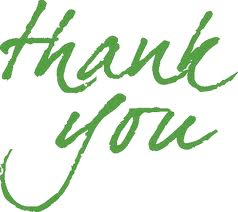 Prof. Dr. Wassilios E. Fthenakis
E-Mail: wassilios@fhenakis.de